Jobs
chef 
cook
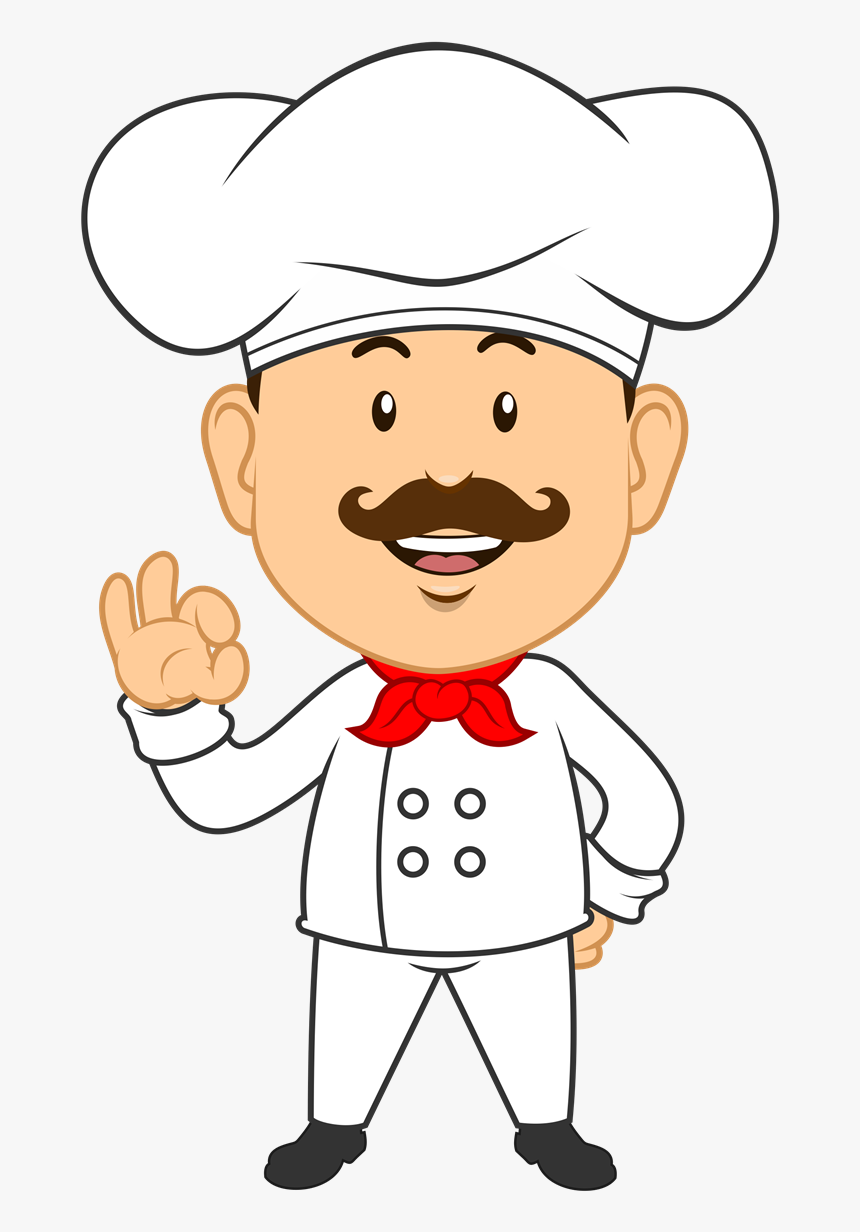 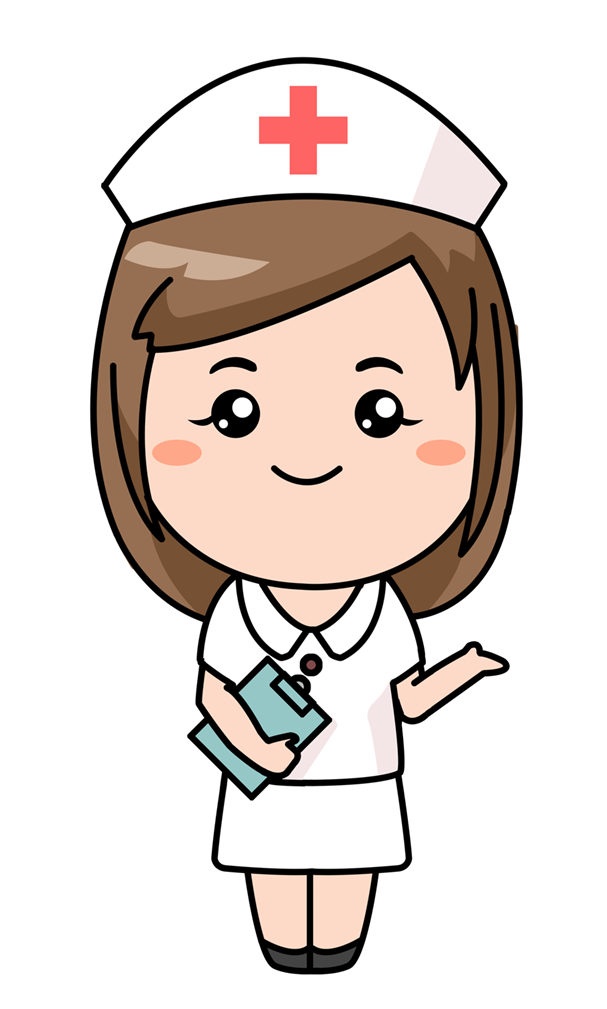 Nurse
Police
officer
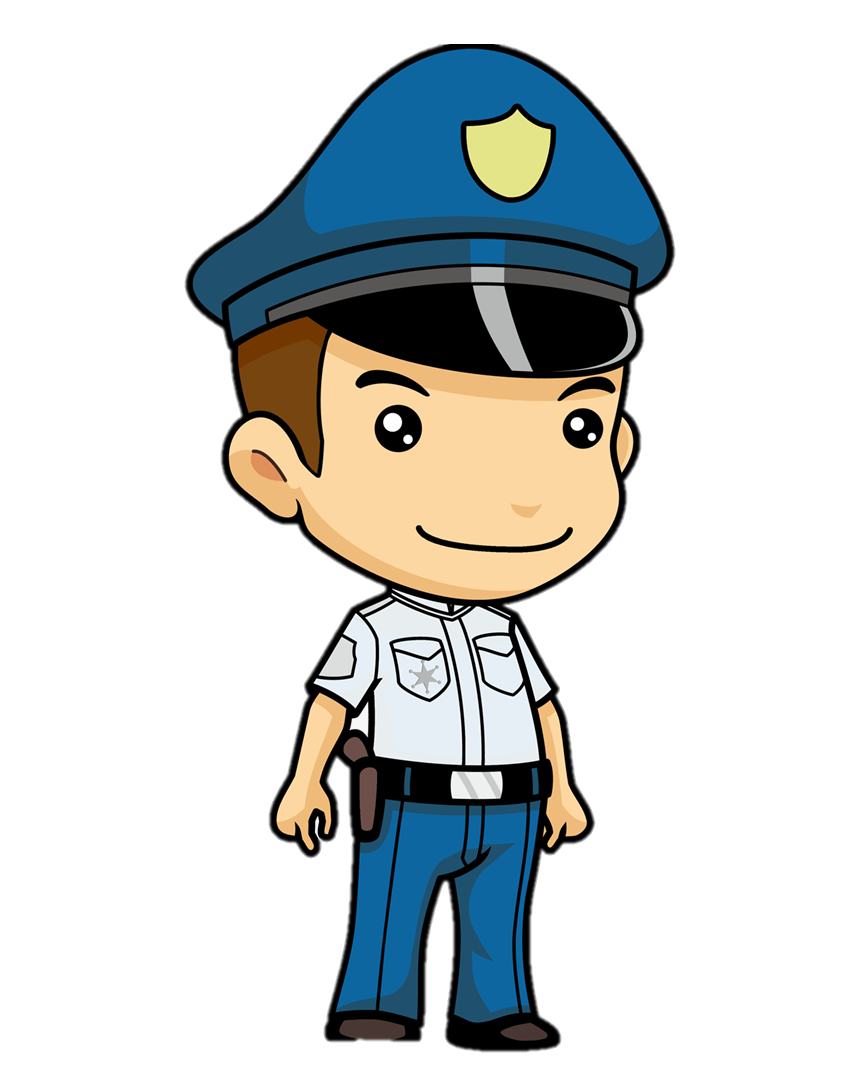 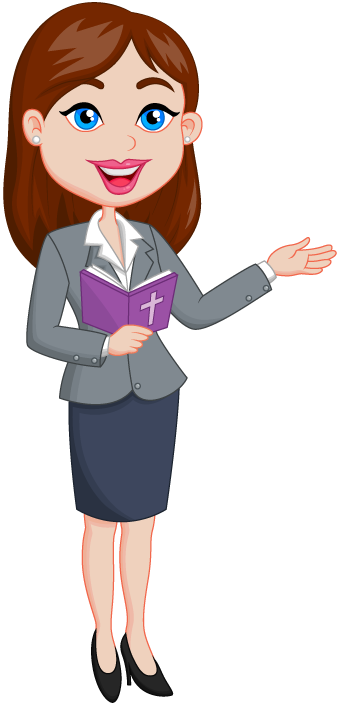 teacher
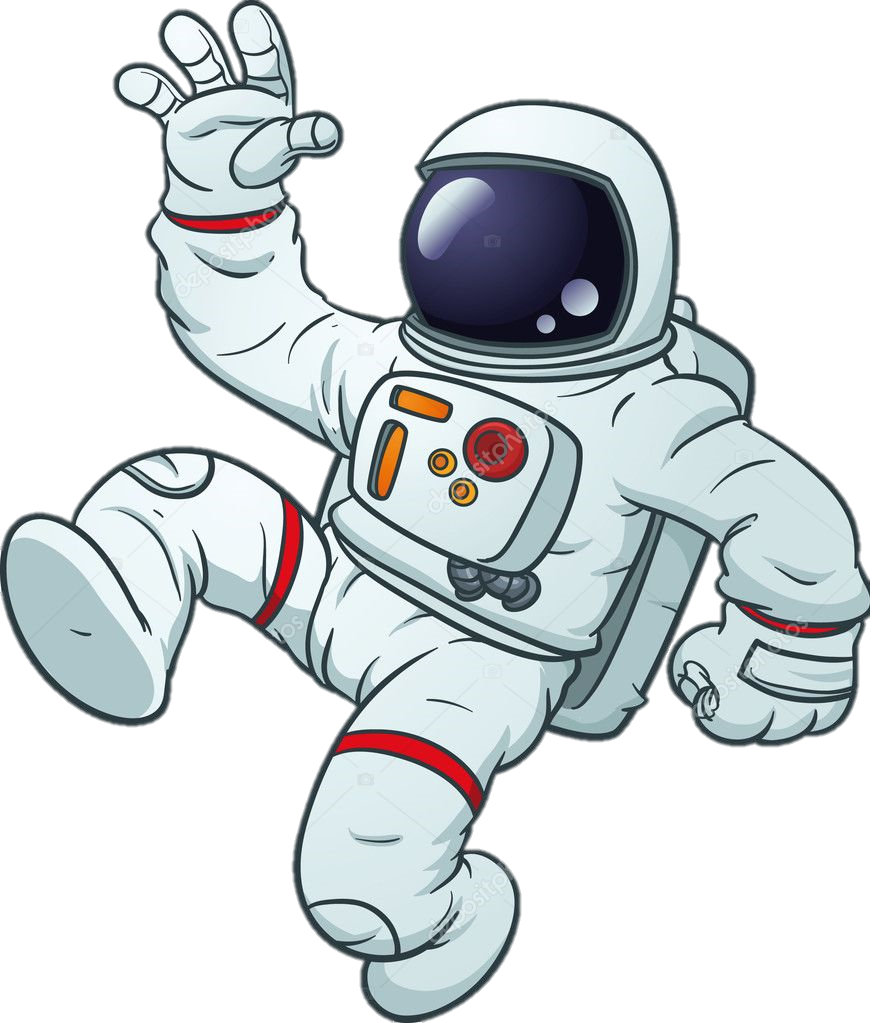 Astronaut
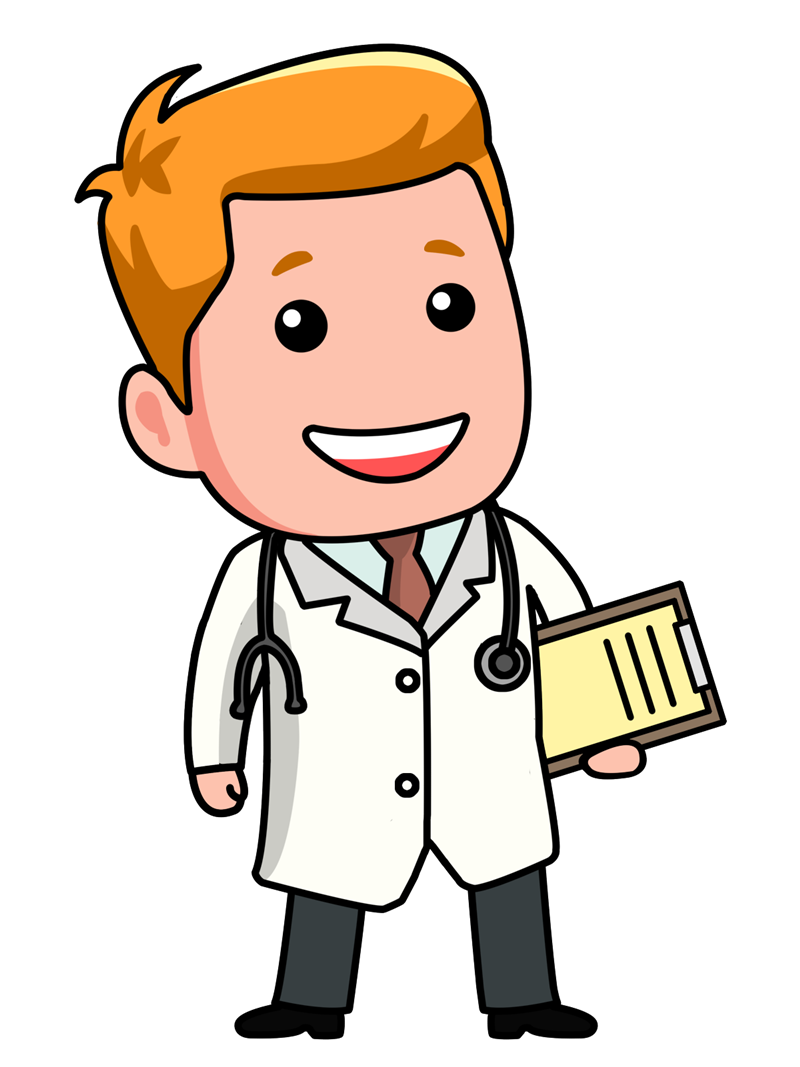 doctor
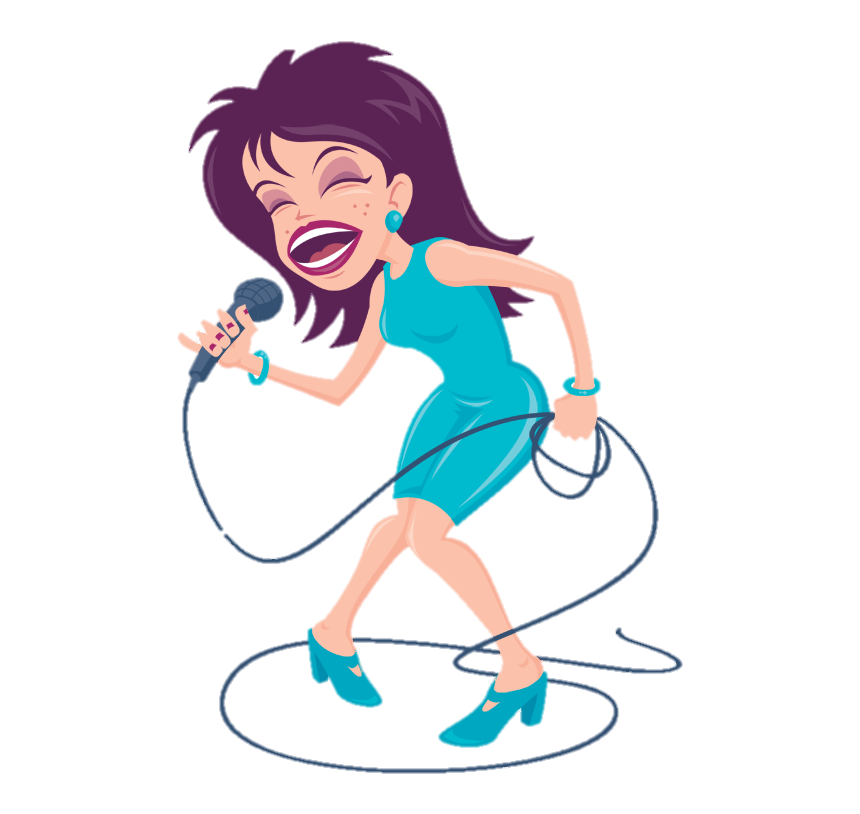 singer
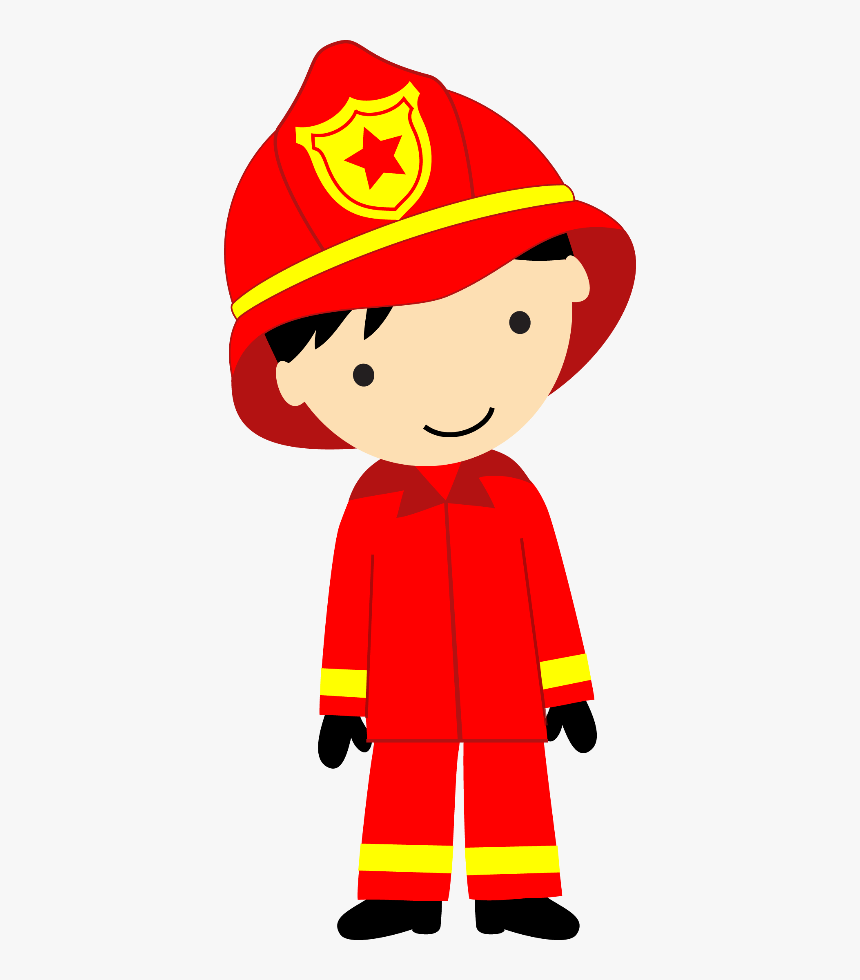 firefighter
cameraman
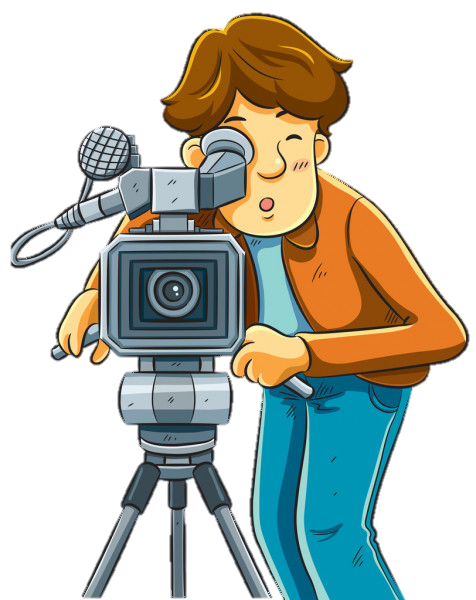 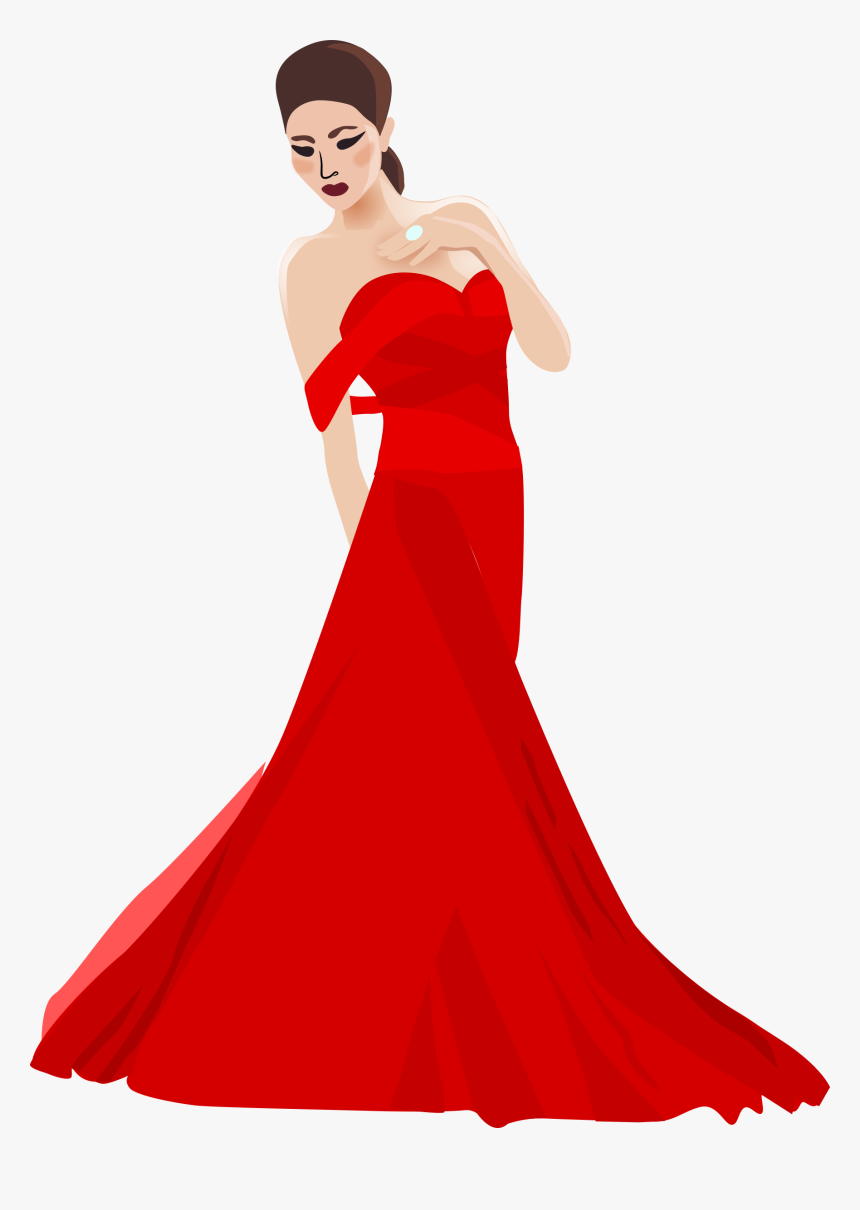 model
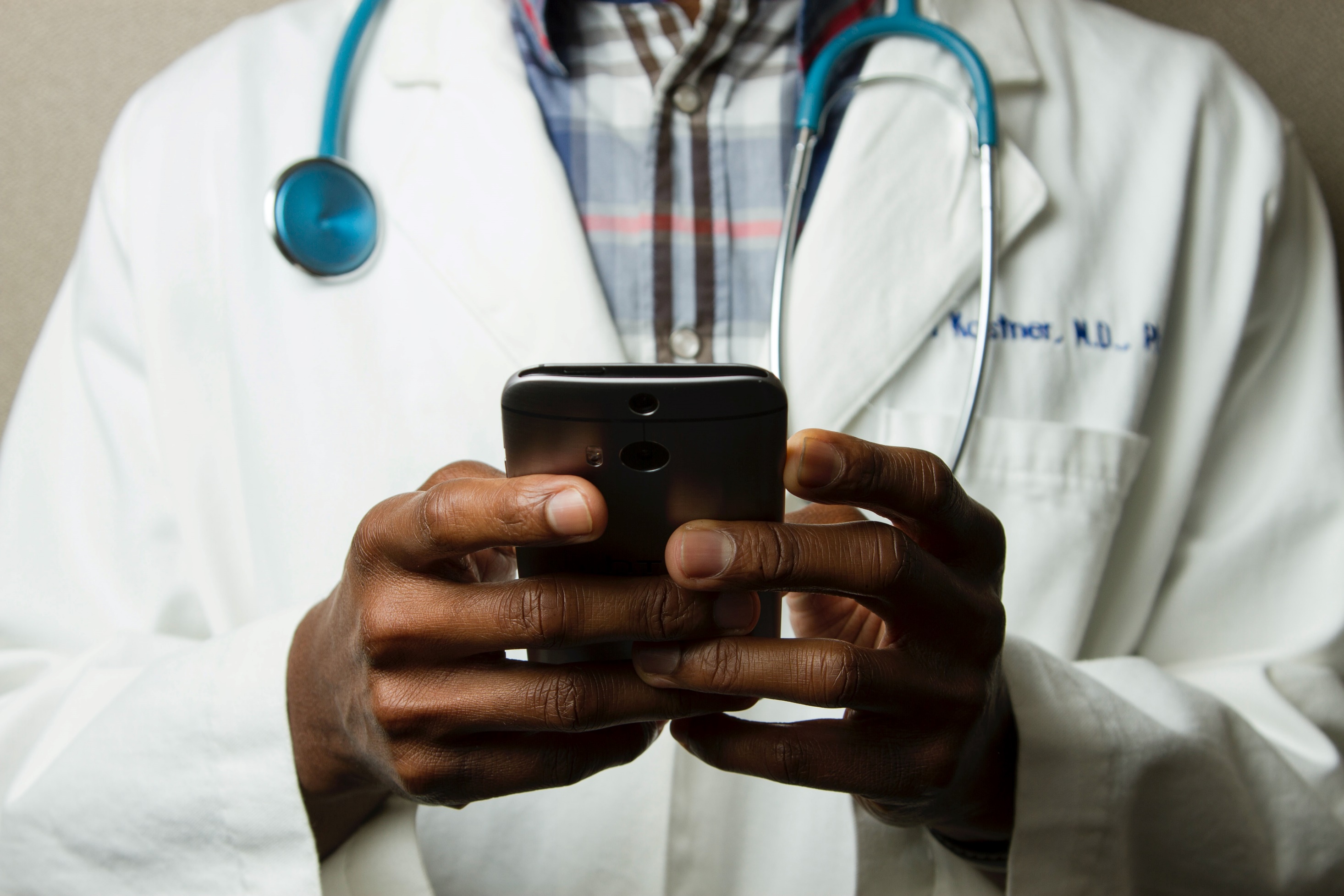 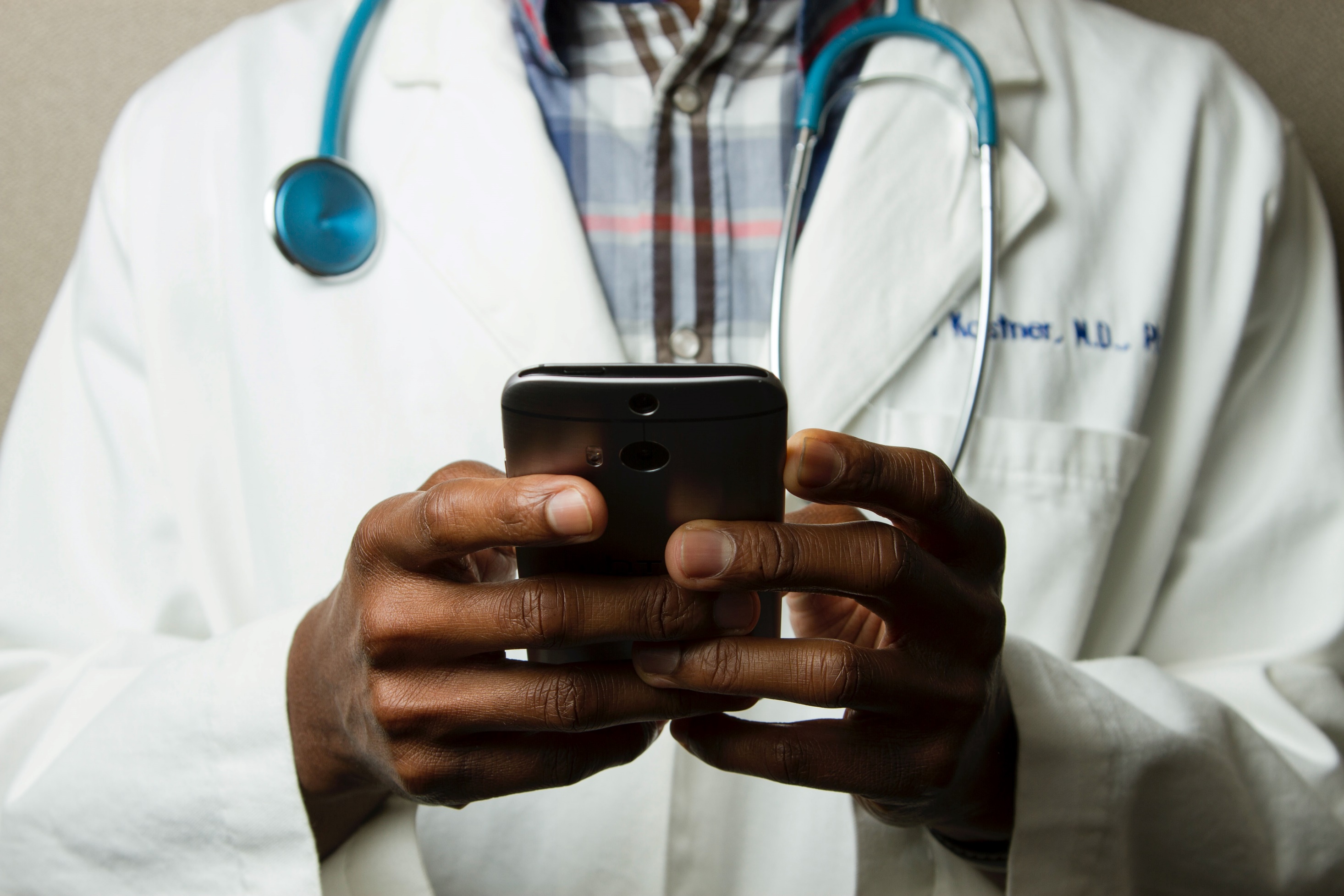 He is a doctor.
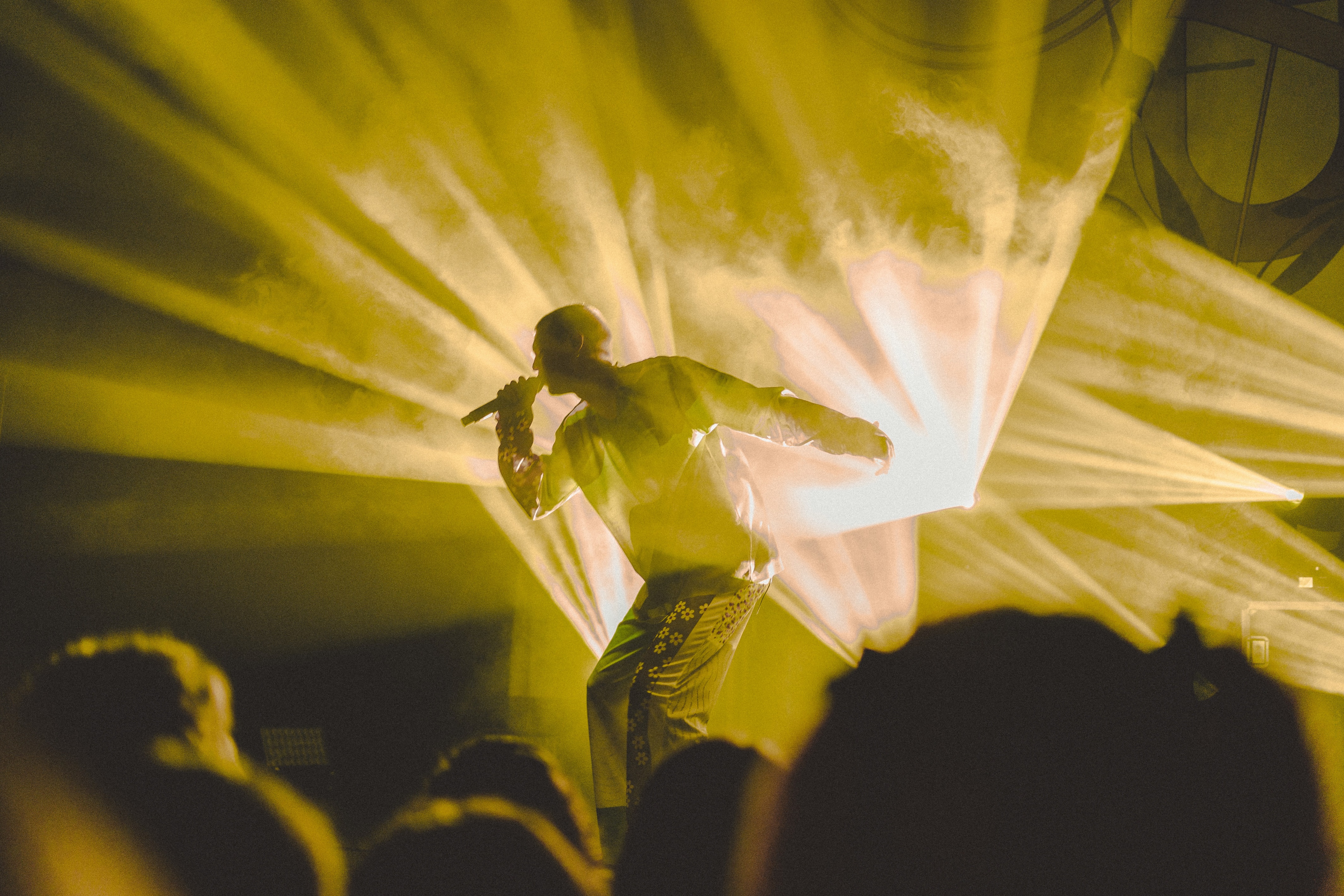 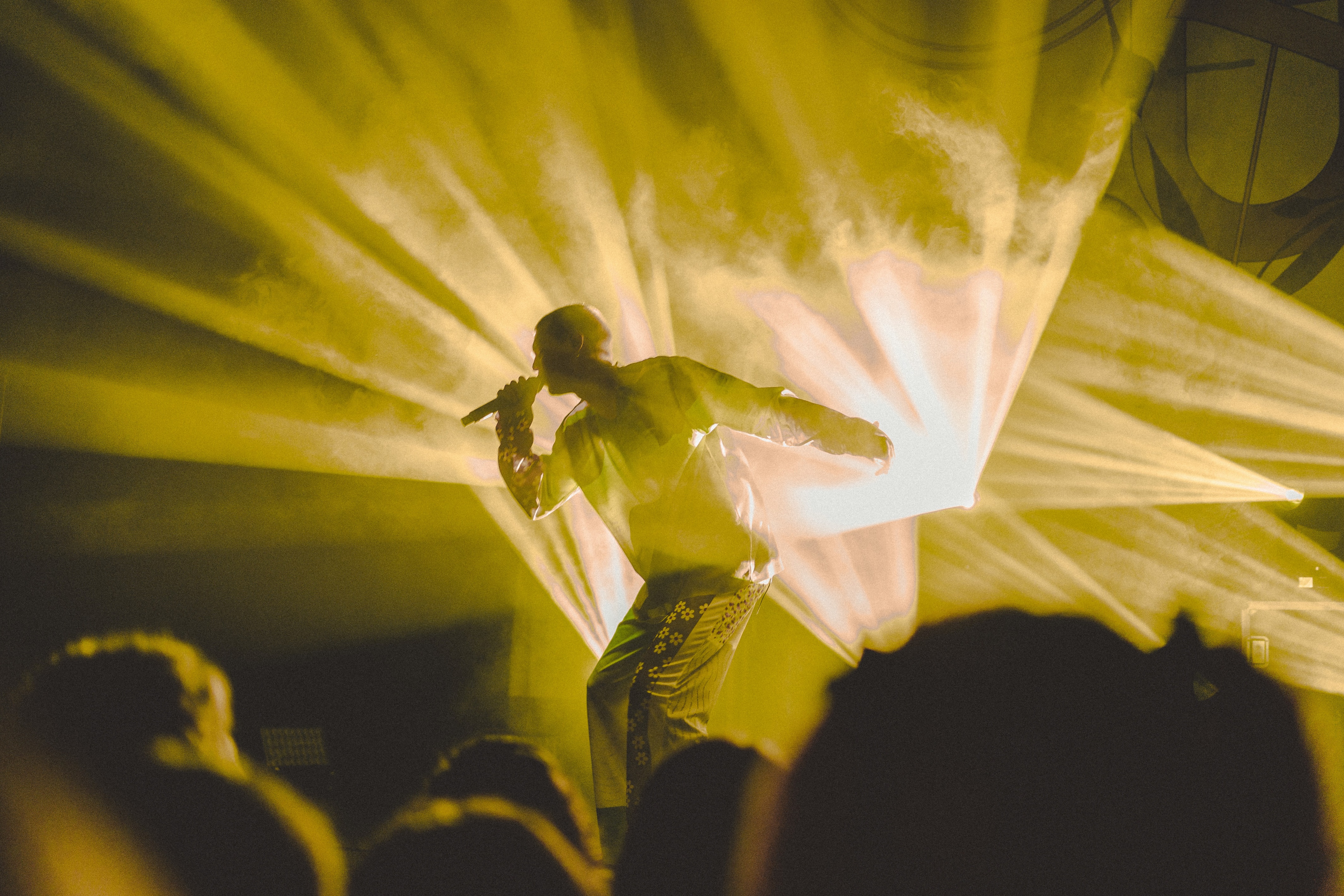 He is a singer.
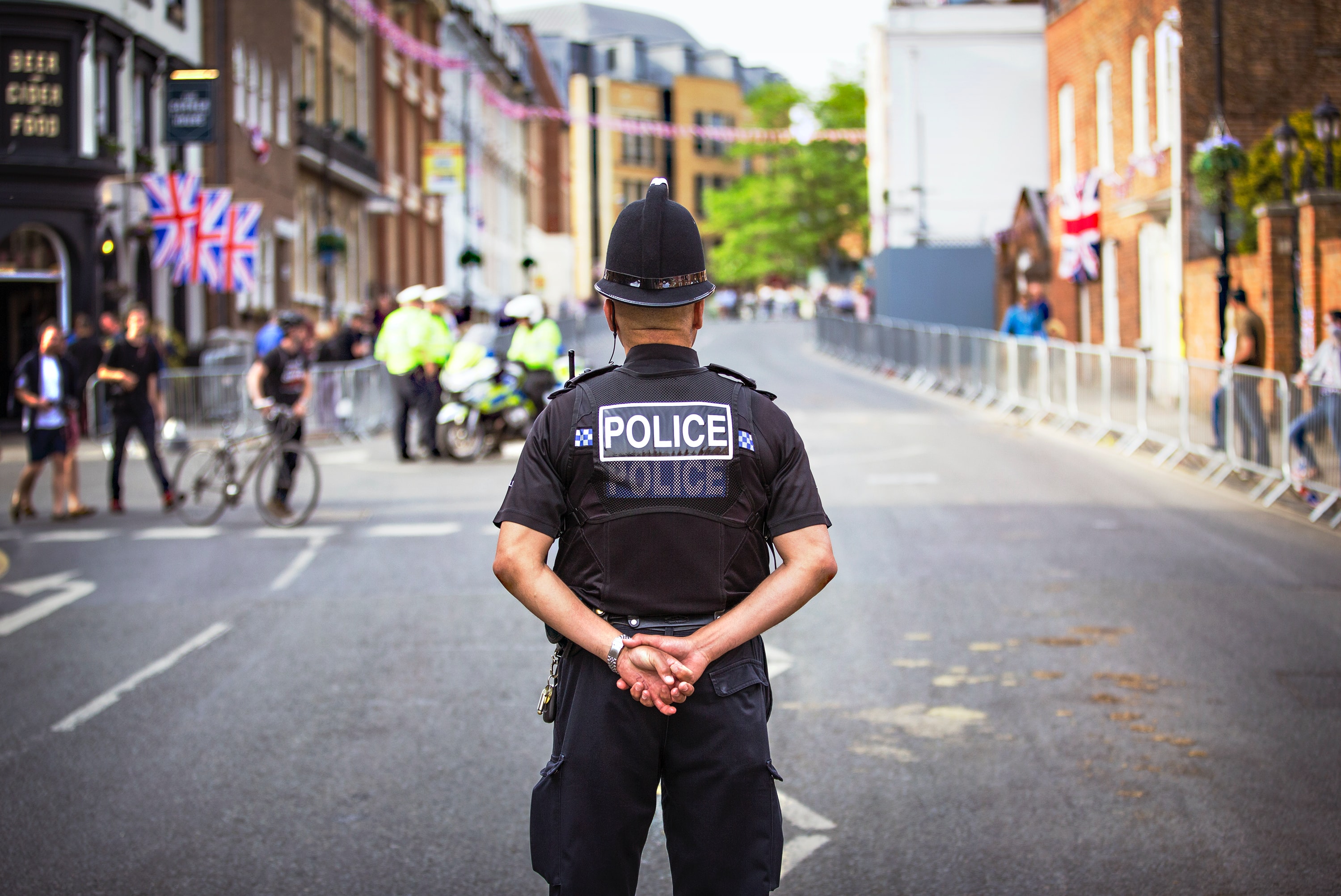 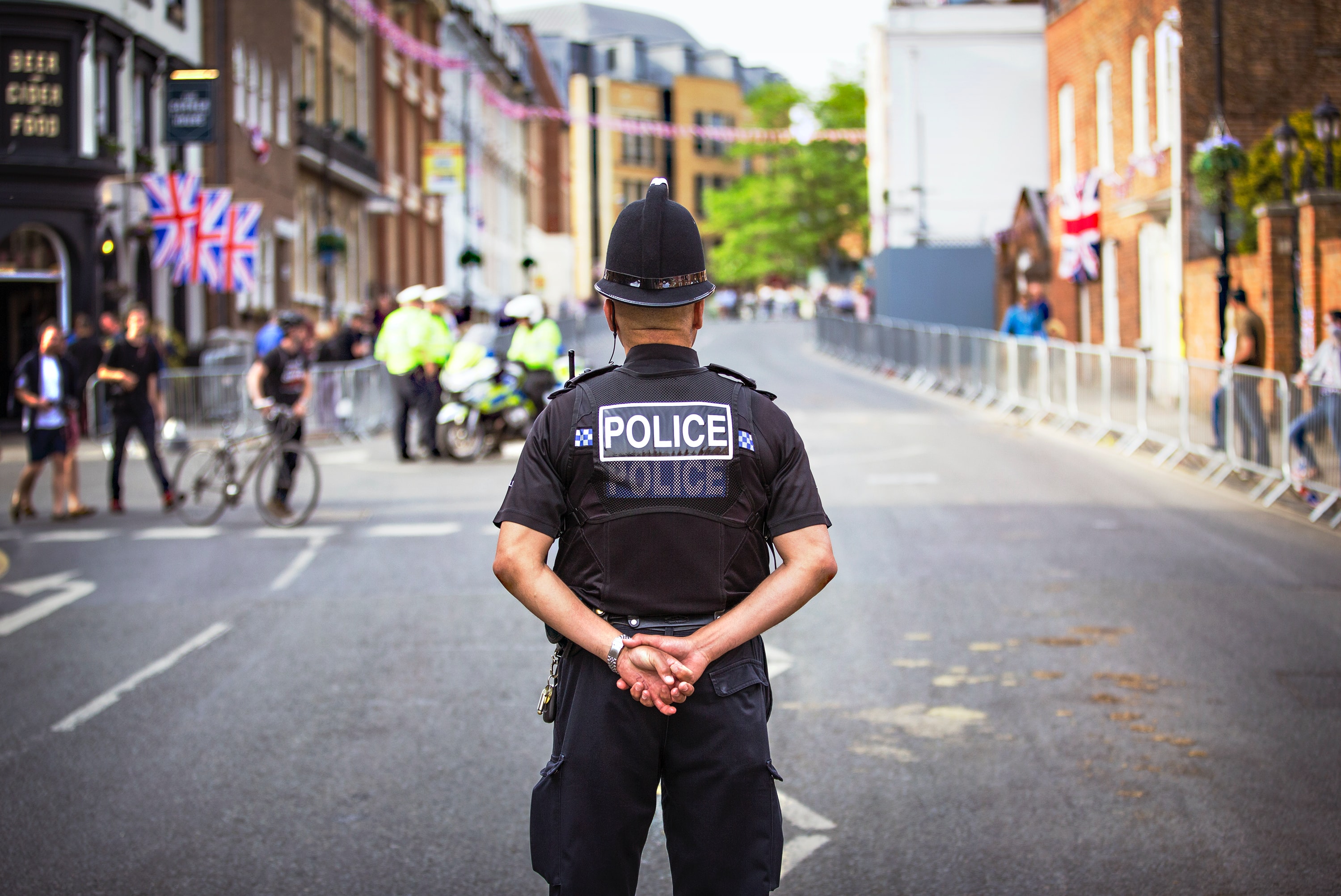 He is a police officer.
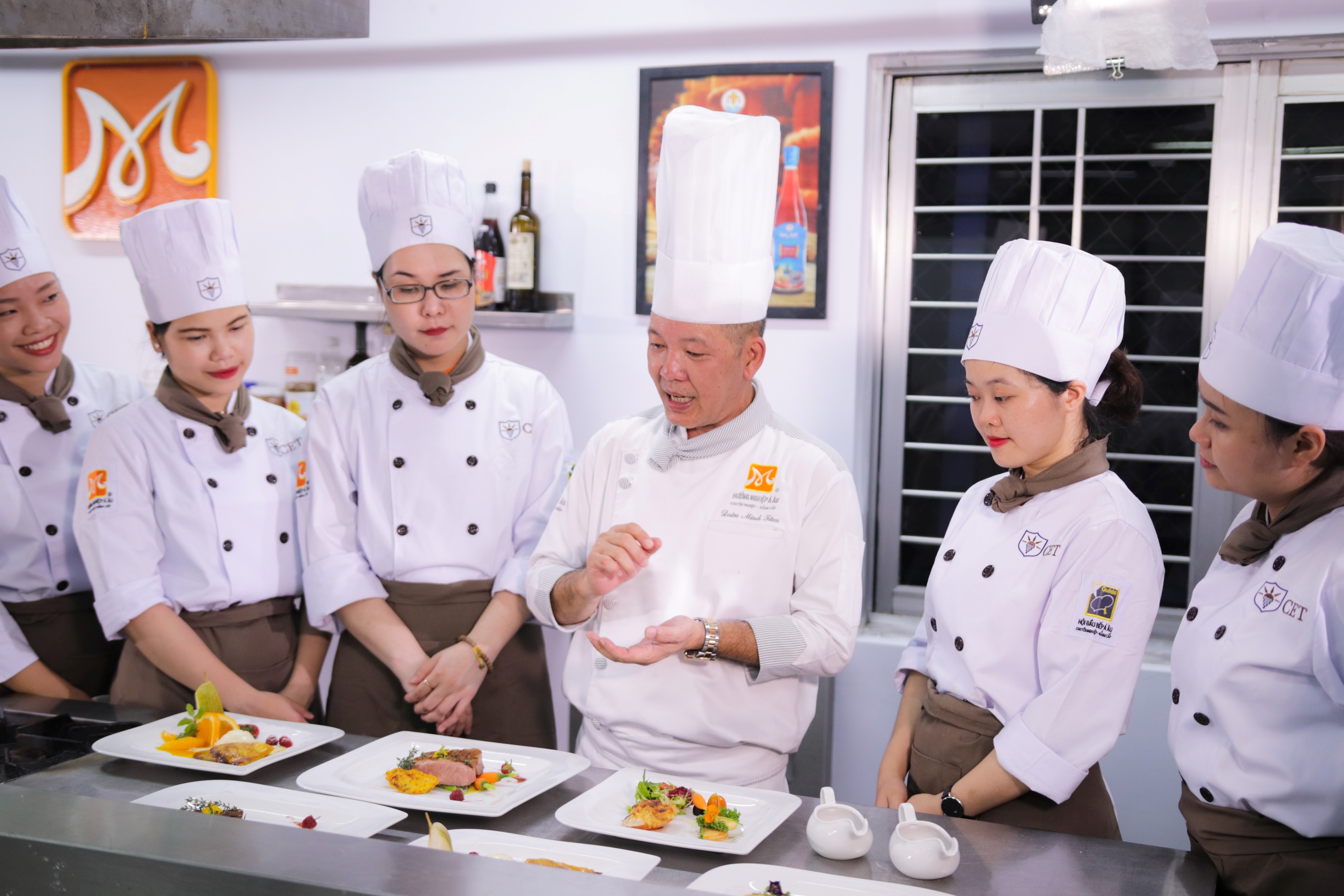 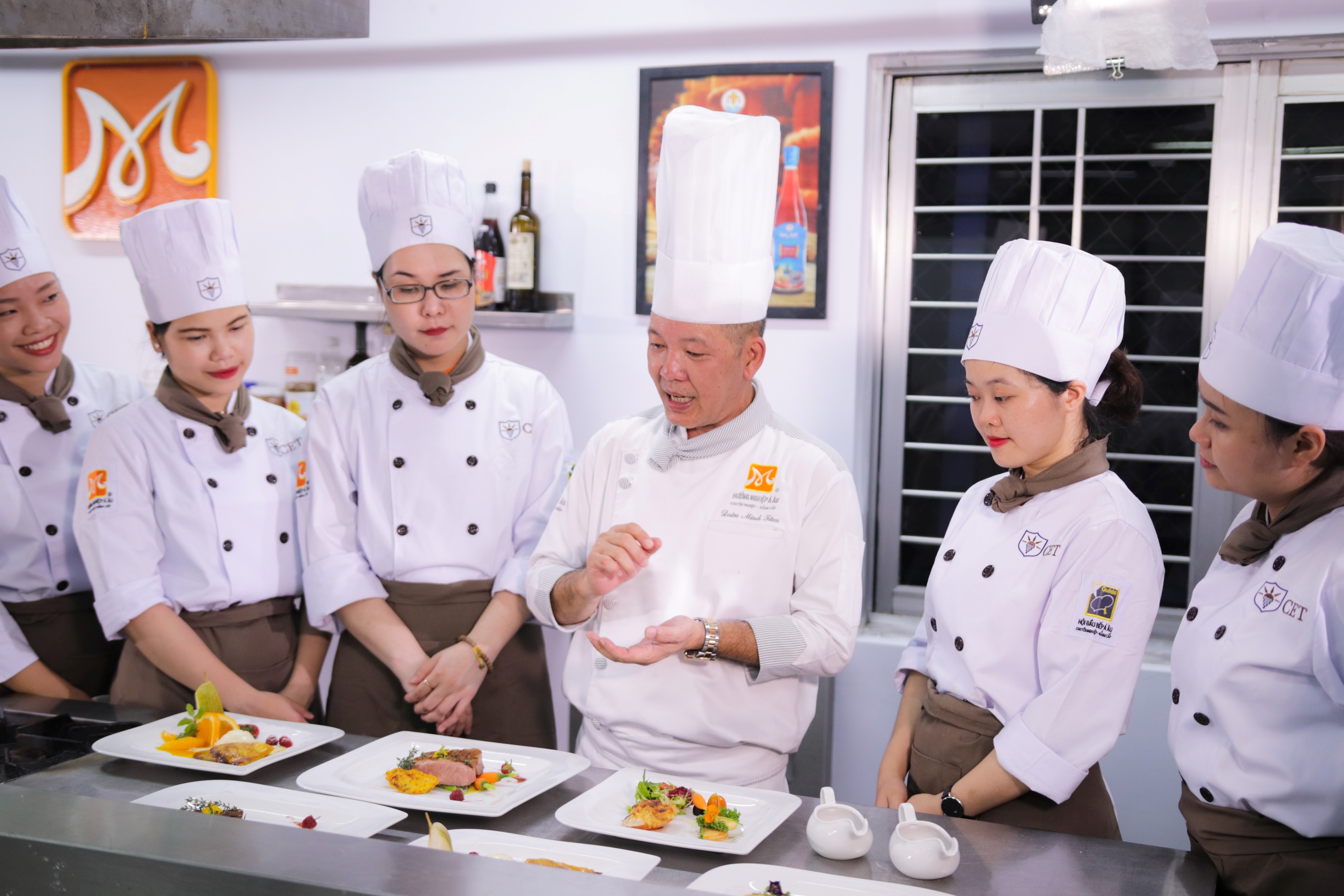 He is a chef.
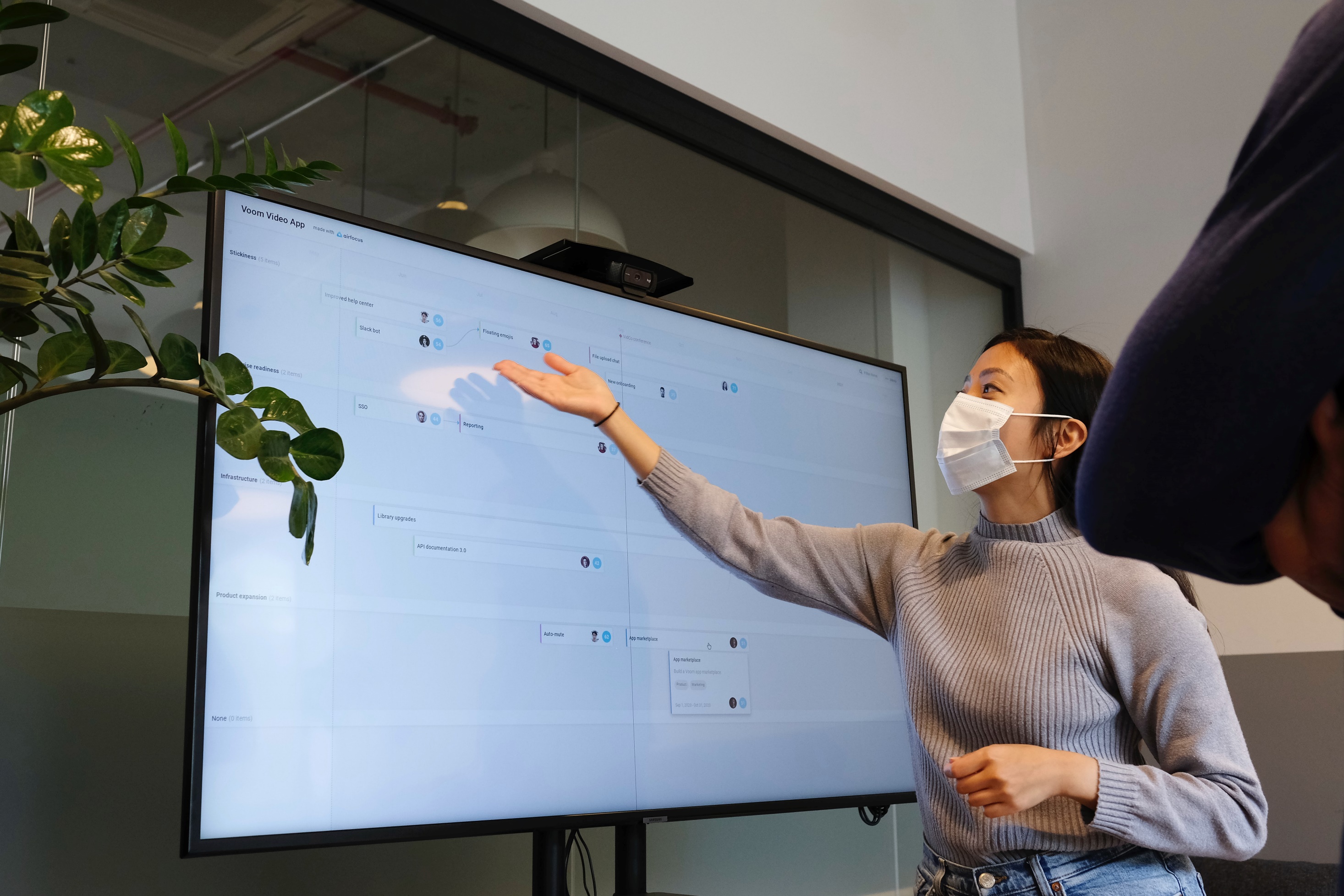 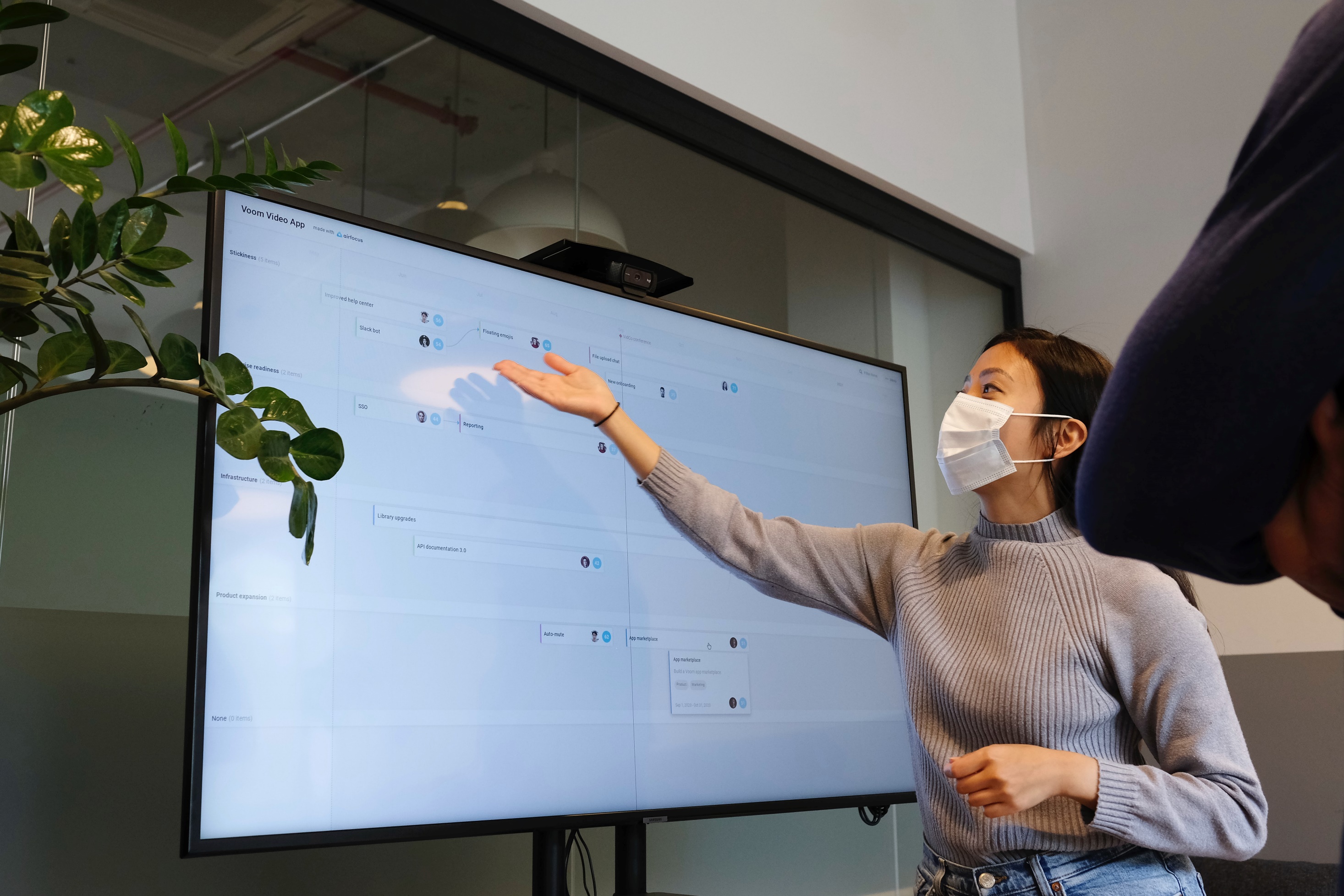 She is a teacher.
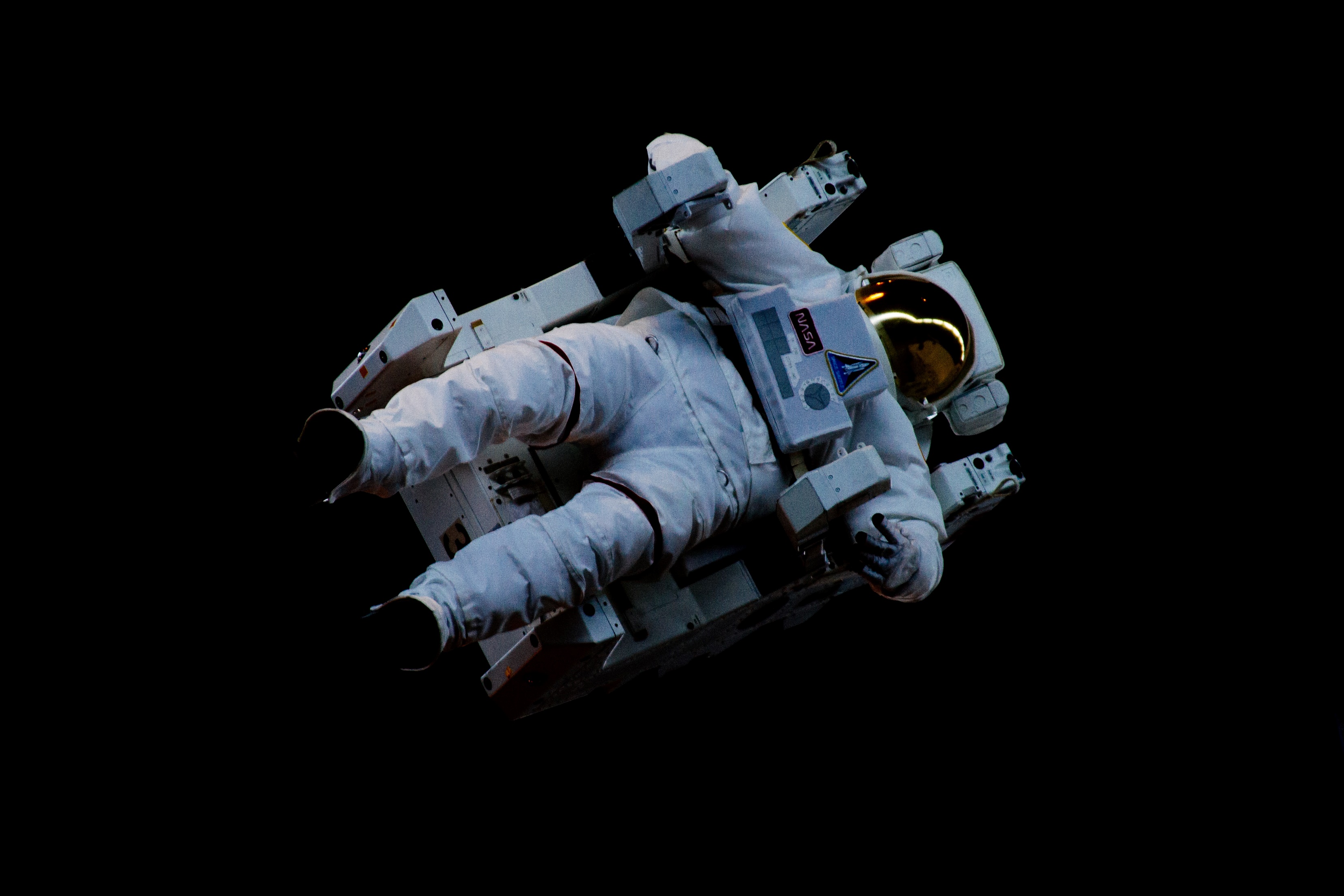 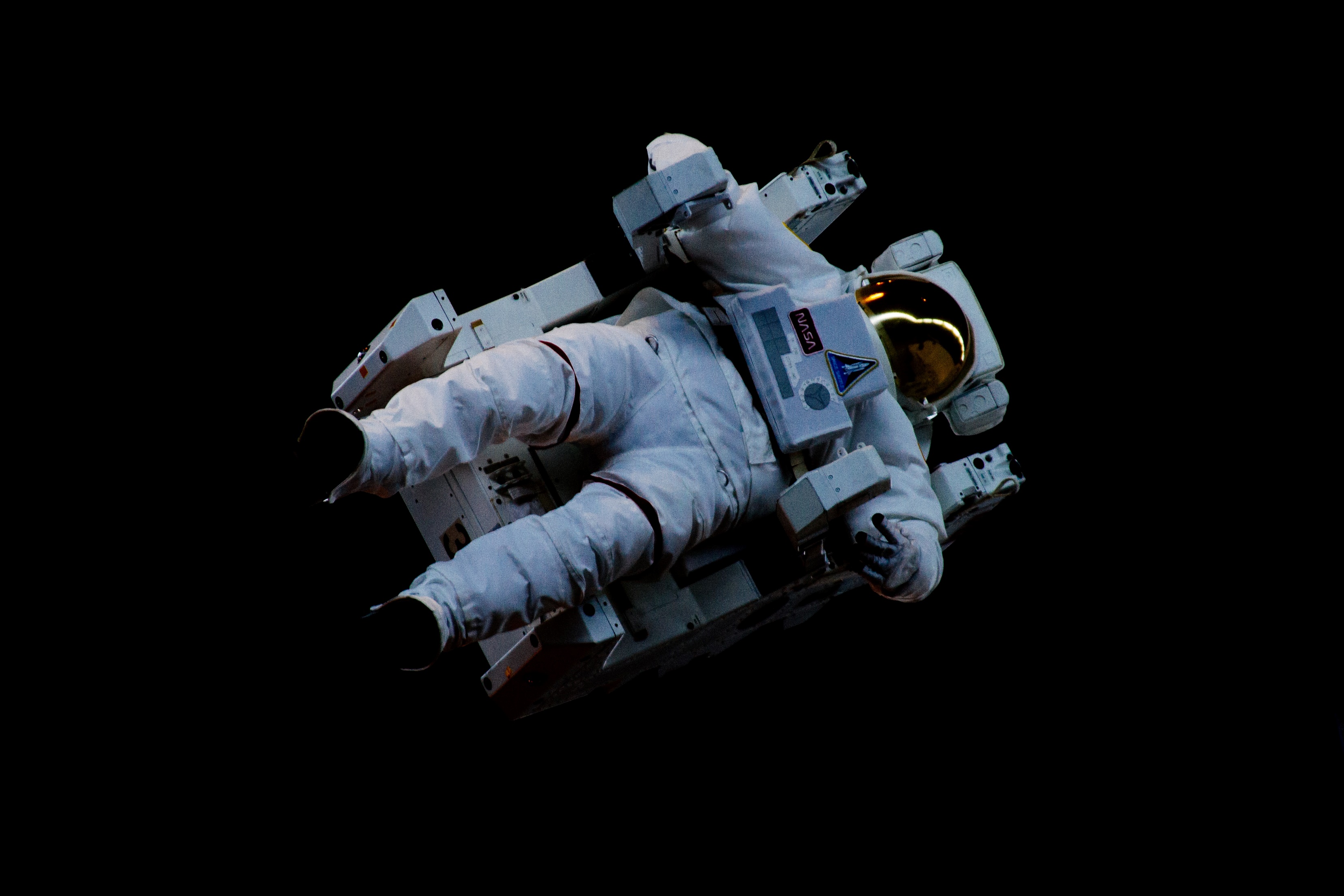 She is an astronaut.
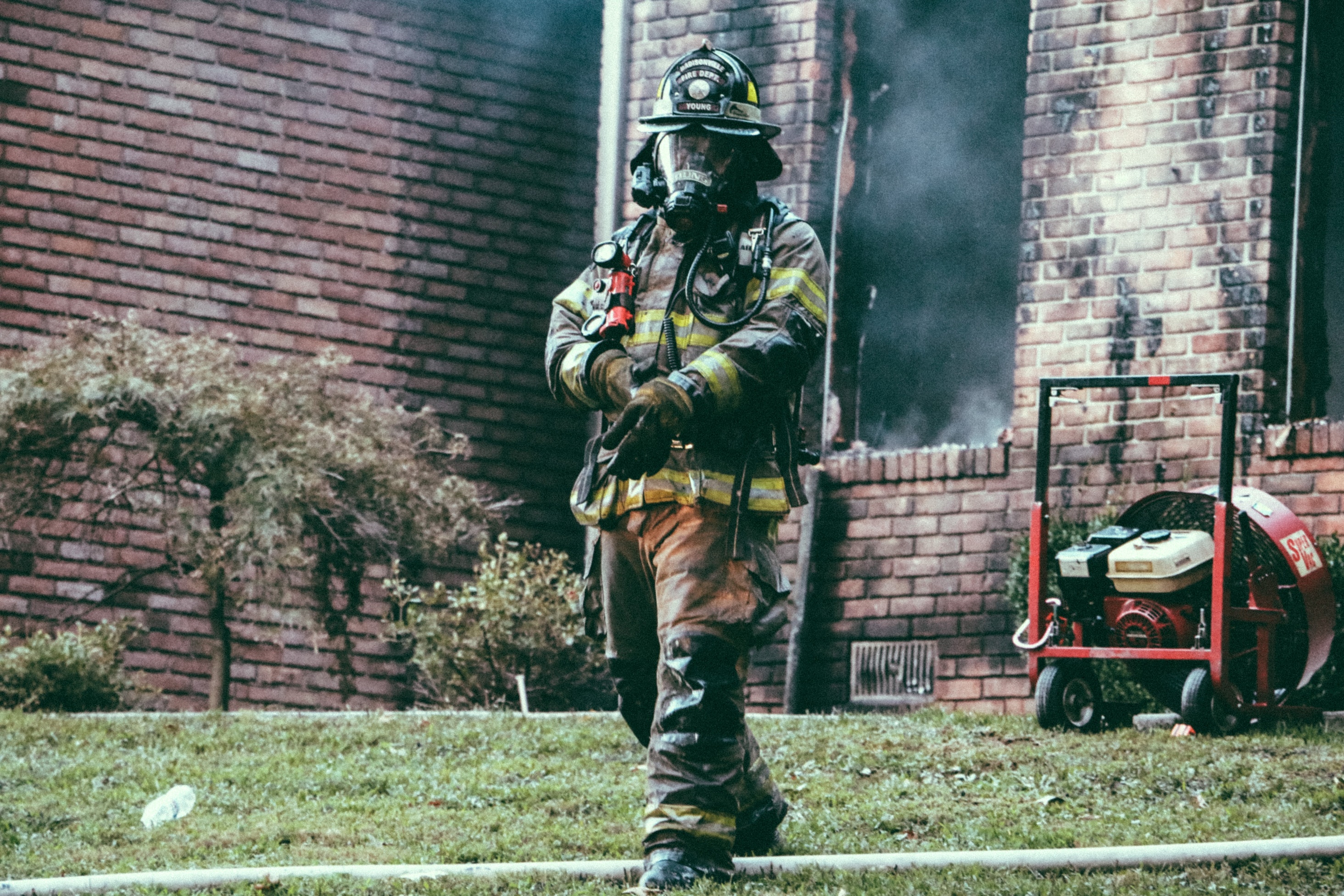 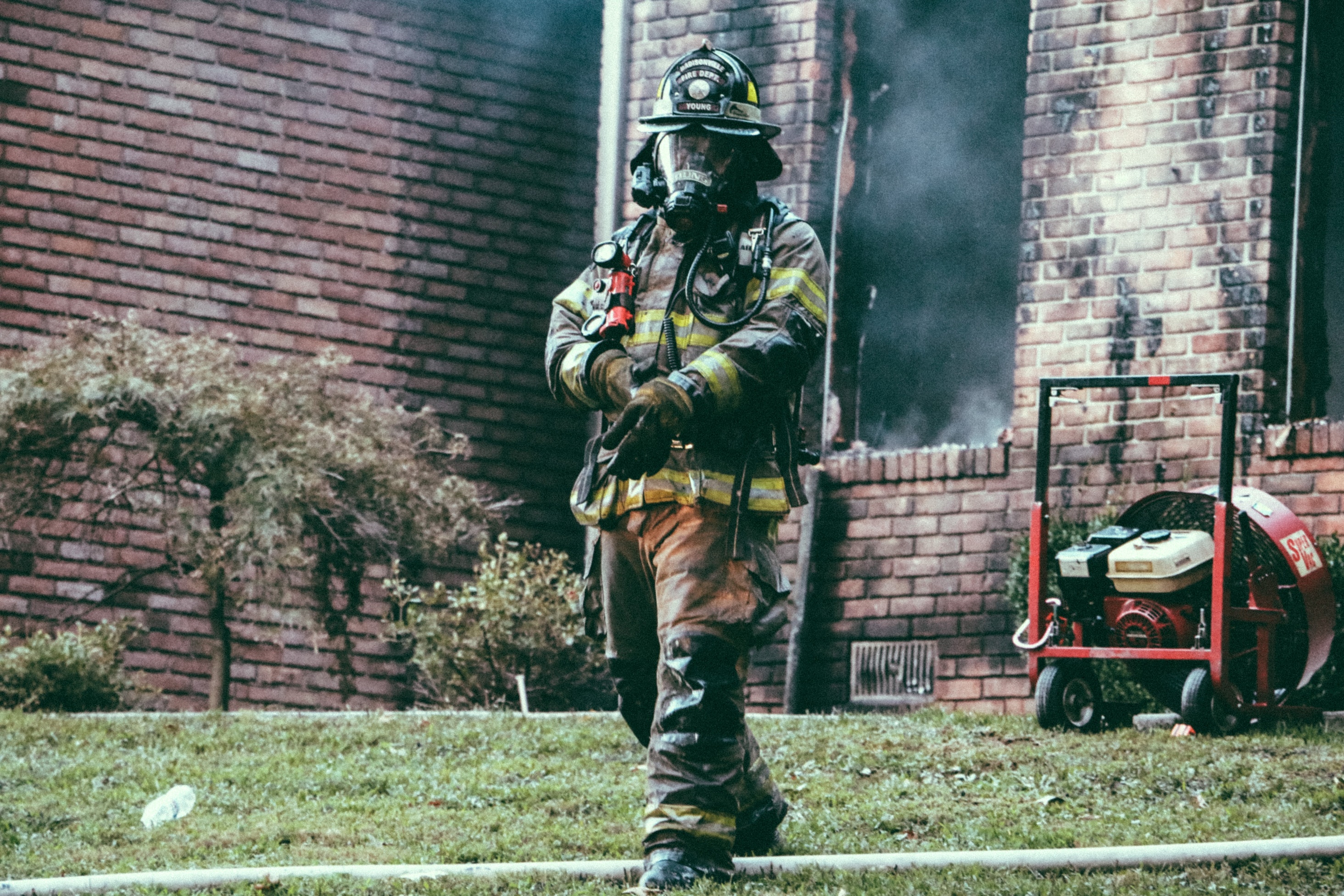 She is a firefighter.
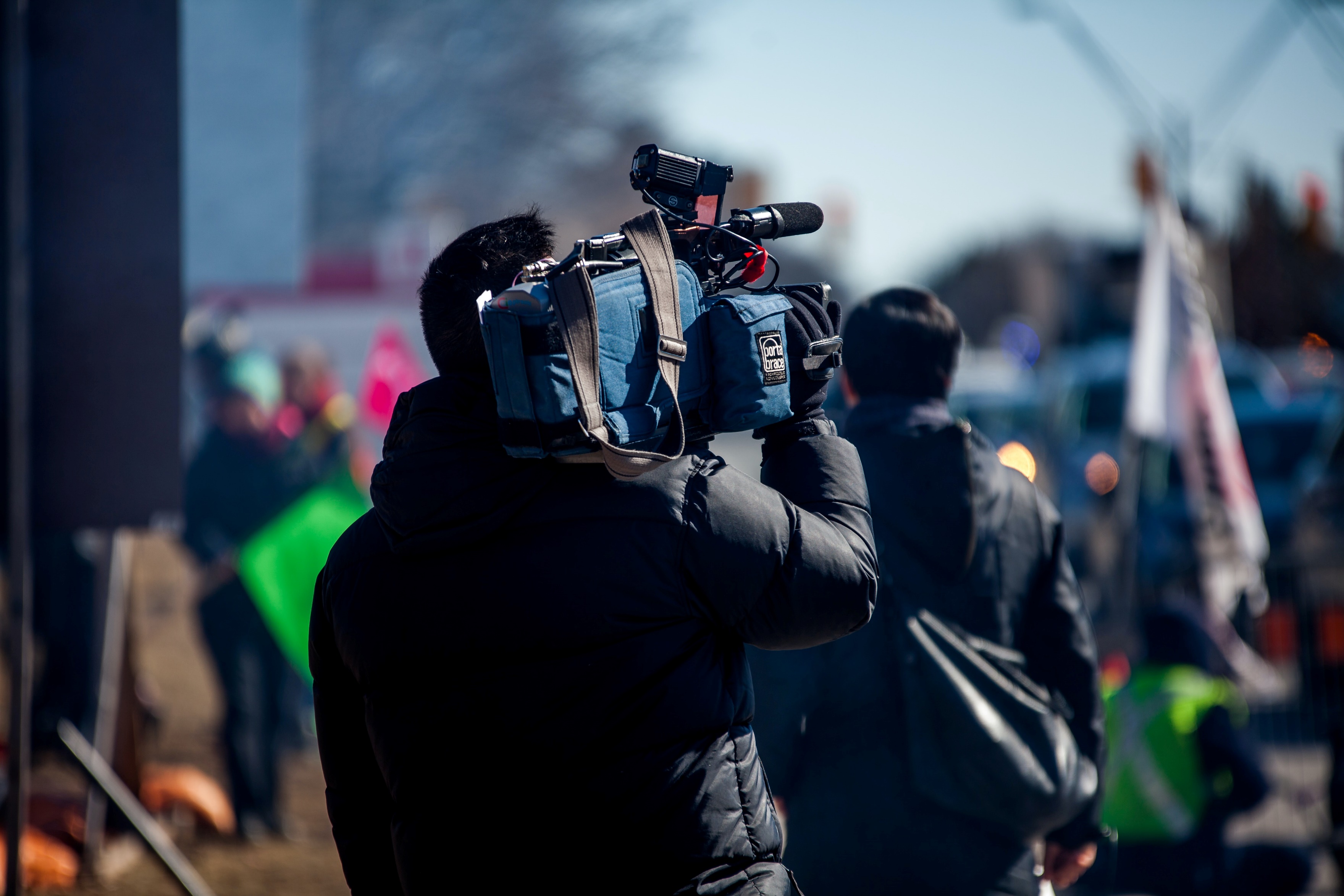 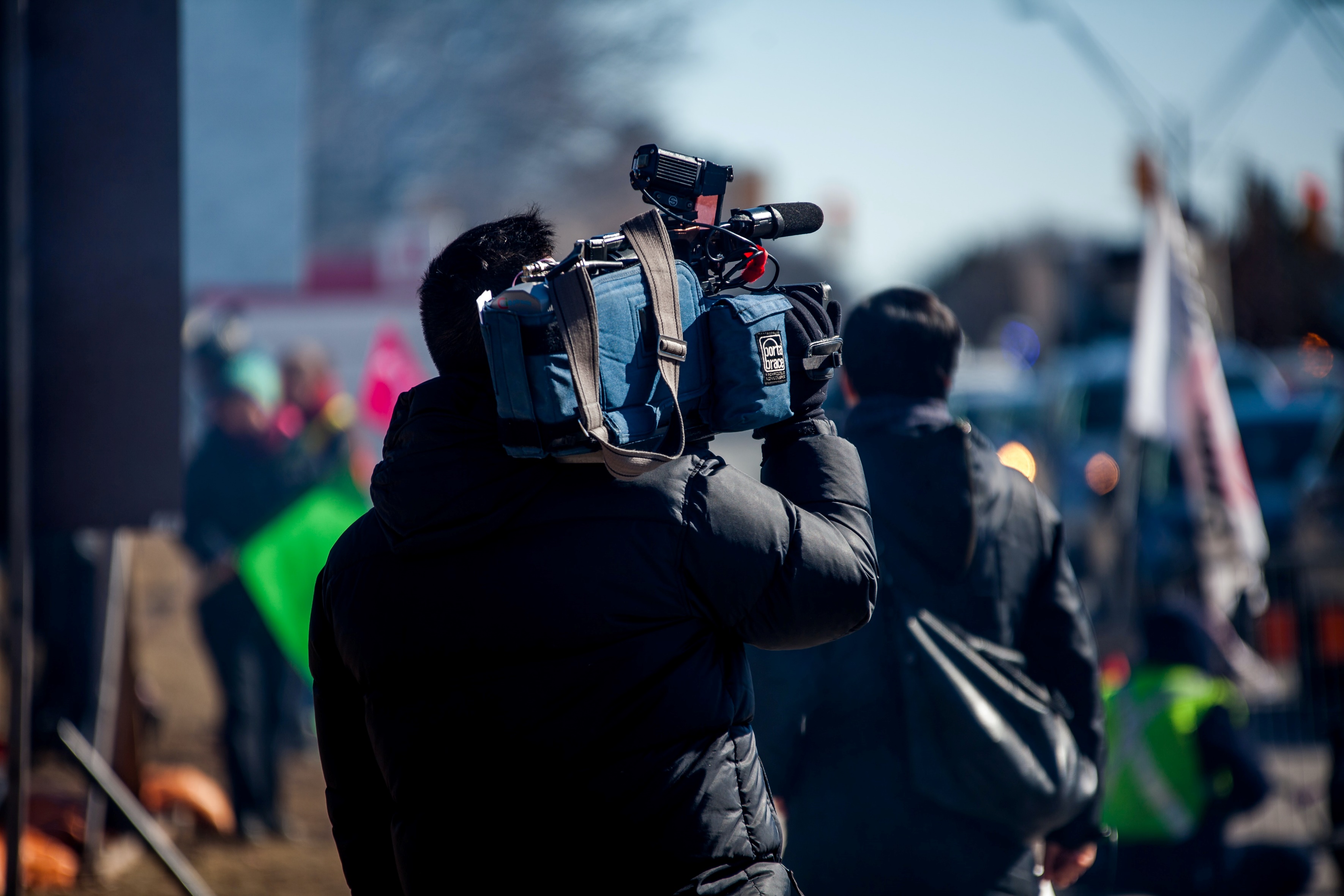 He is a cameraman.
What is your mother’s job?
She is a ______.
What is your father’s job?
He is a ______.
What is your job?
I am a ______.
What do you want to be?
I want to be a ____.
What is 
missing?
Level 1
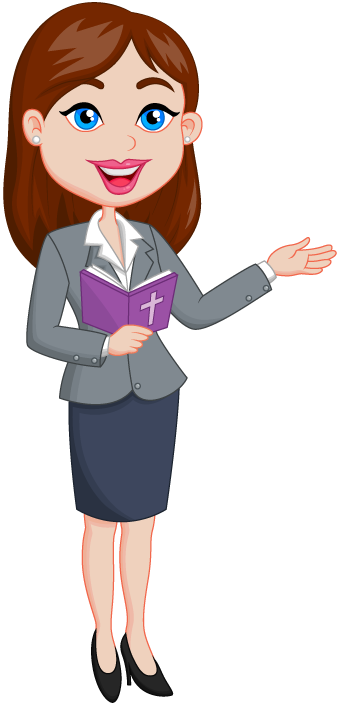 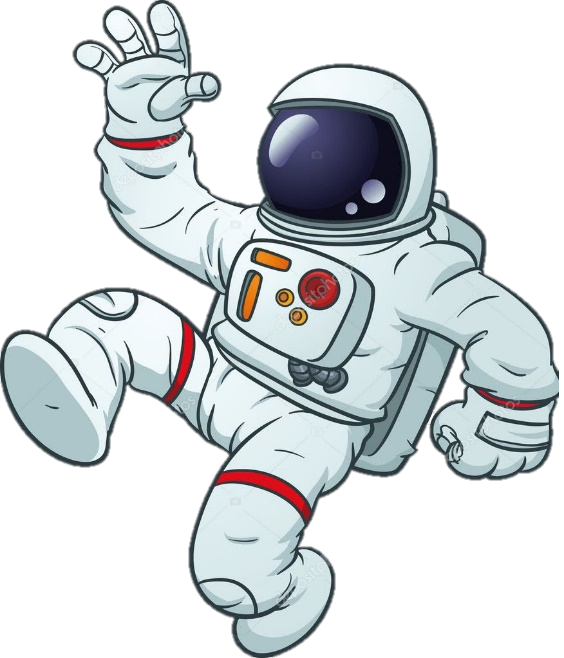 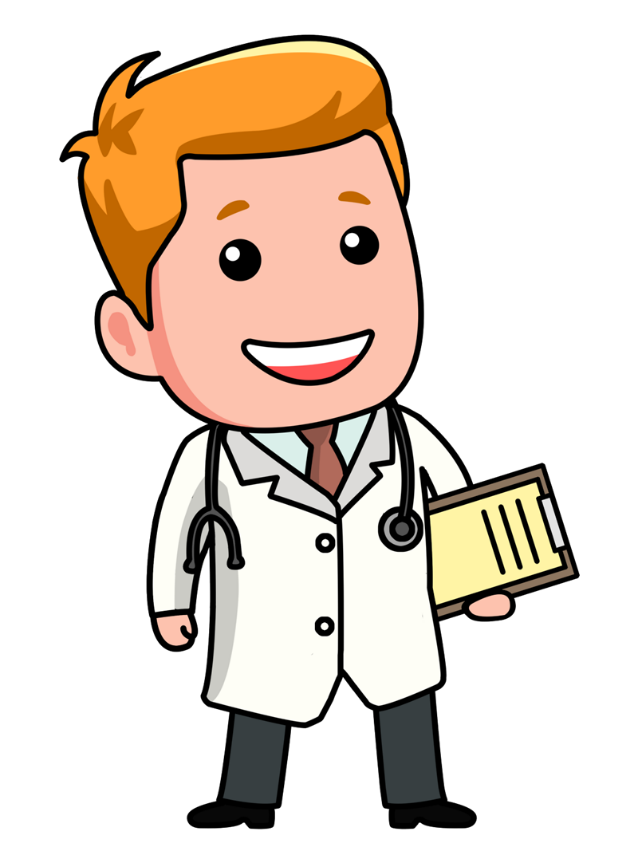 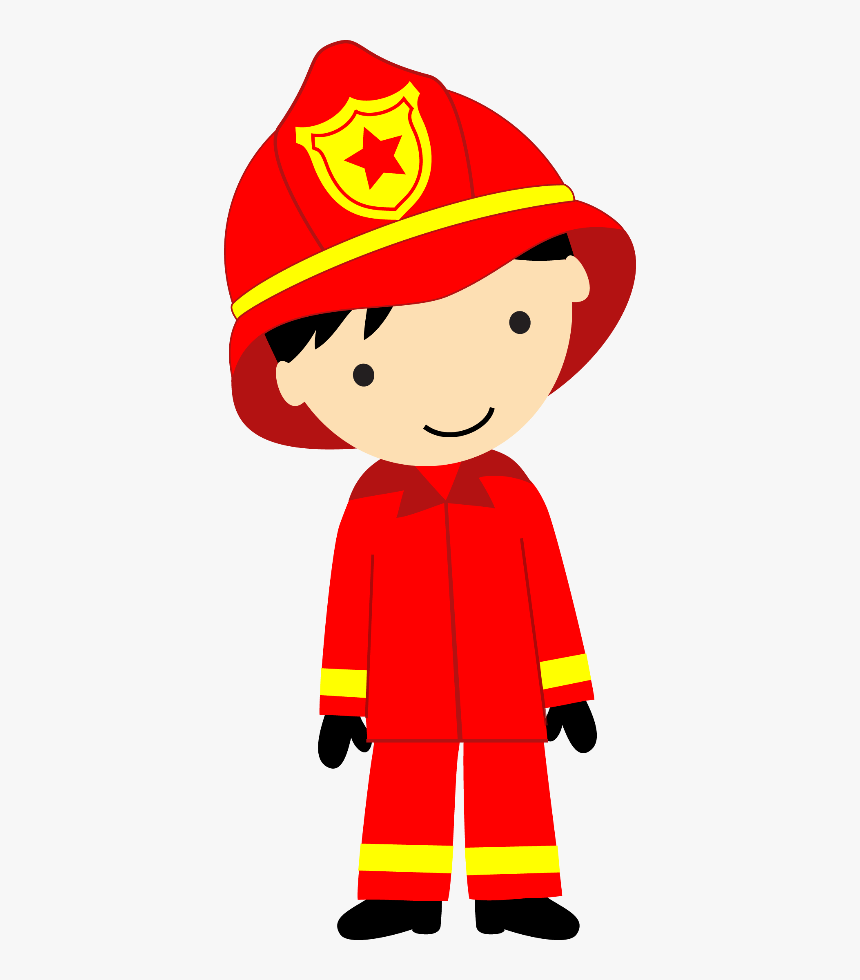 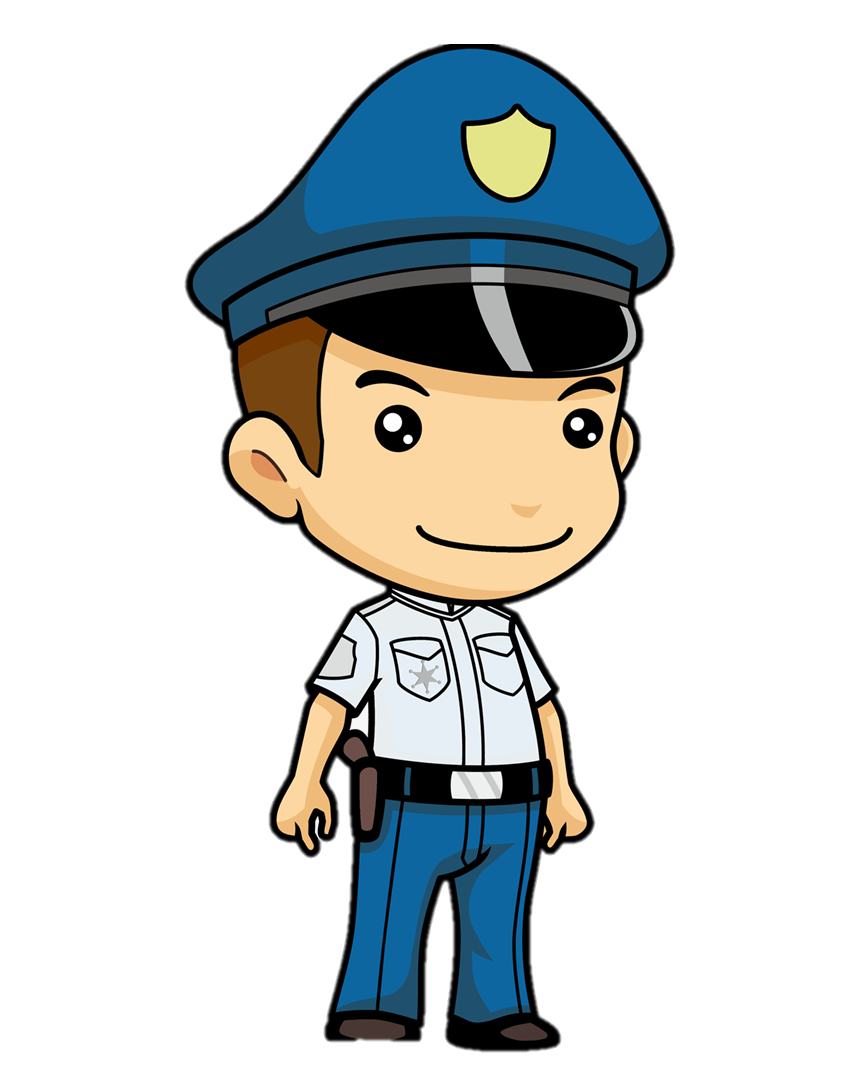 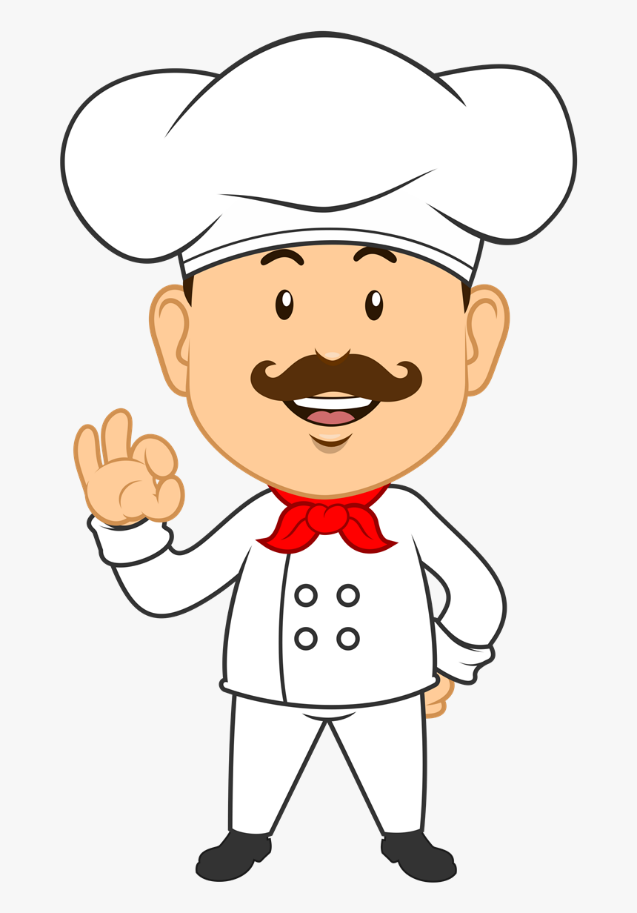 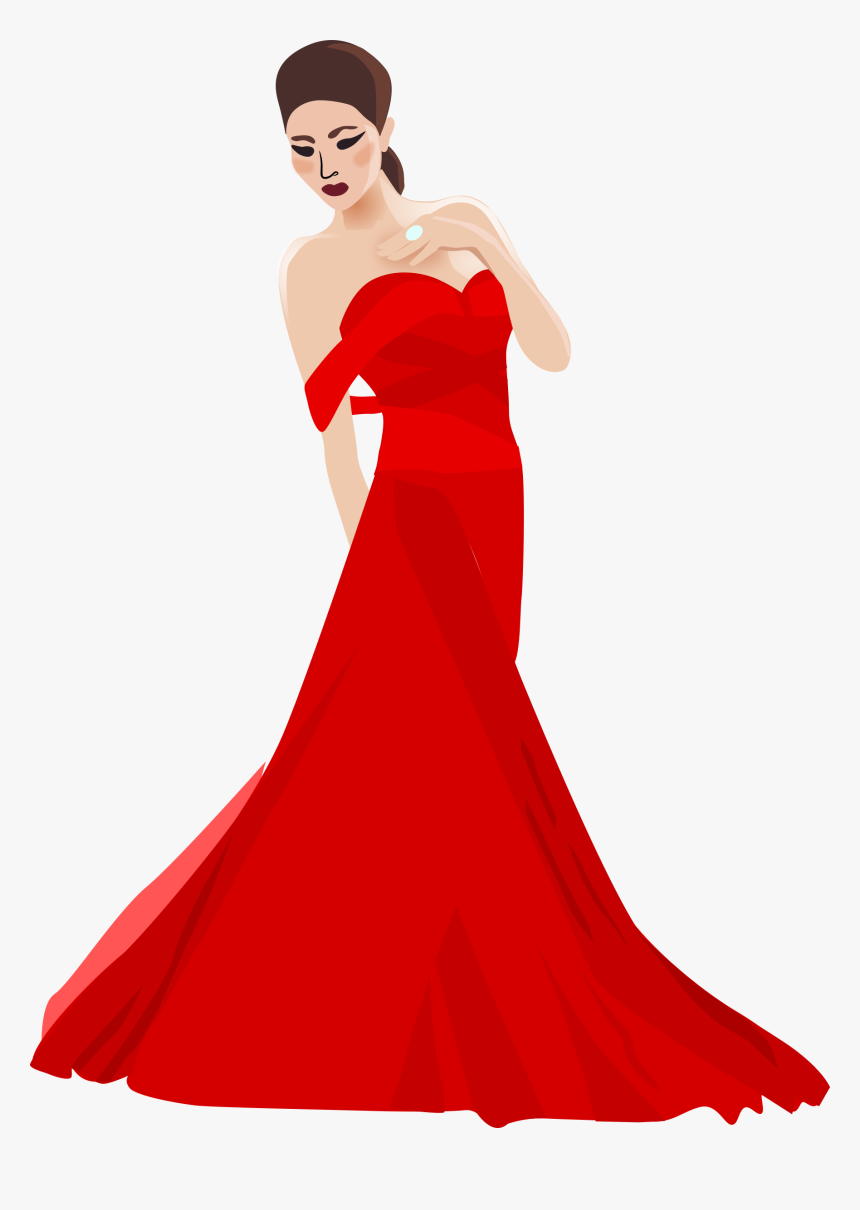 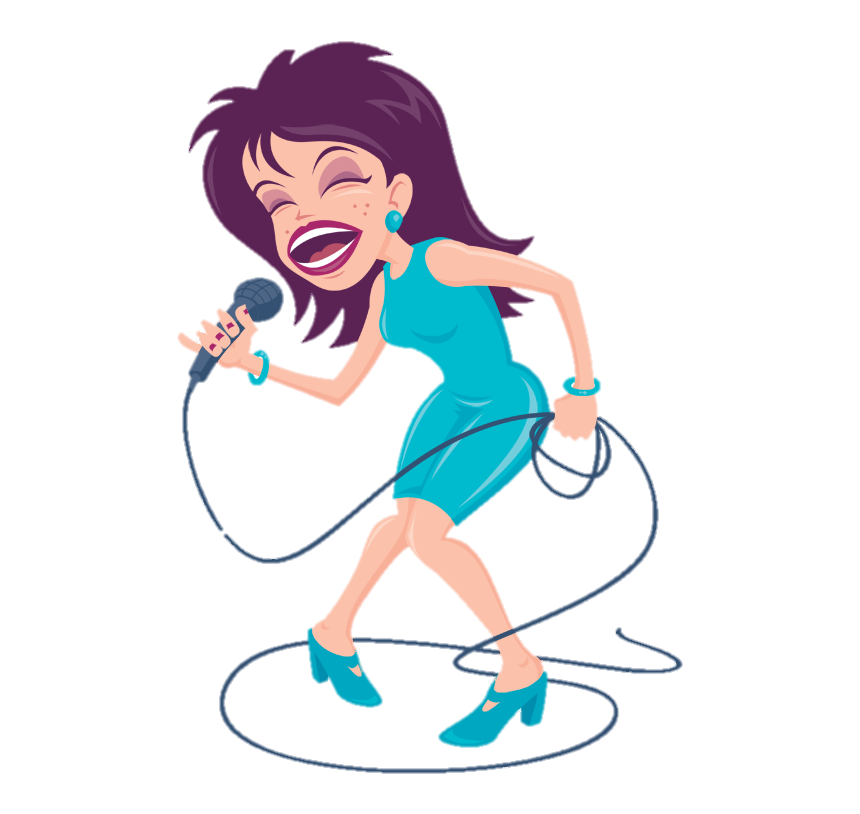 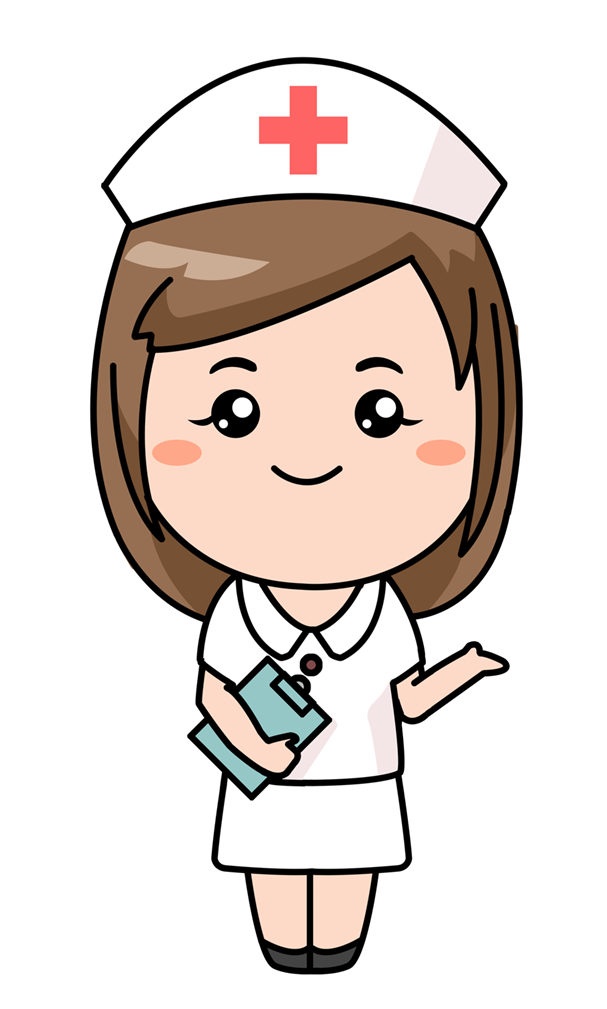 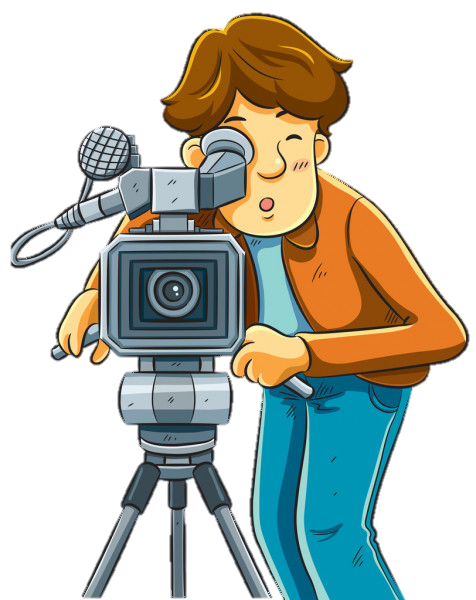 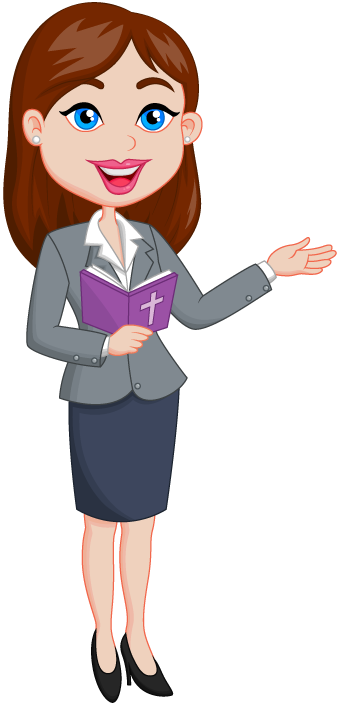 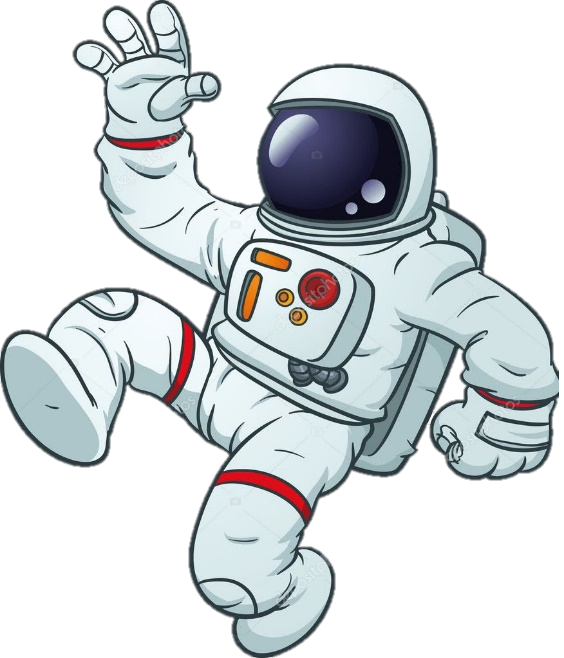 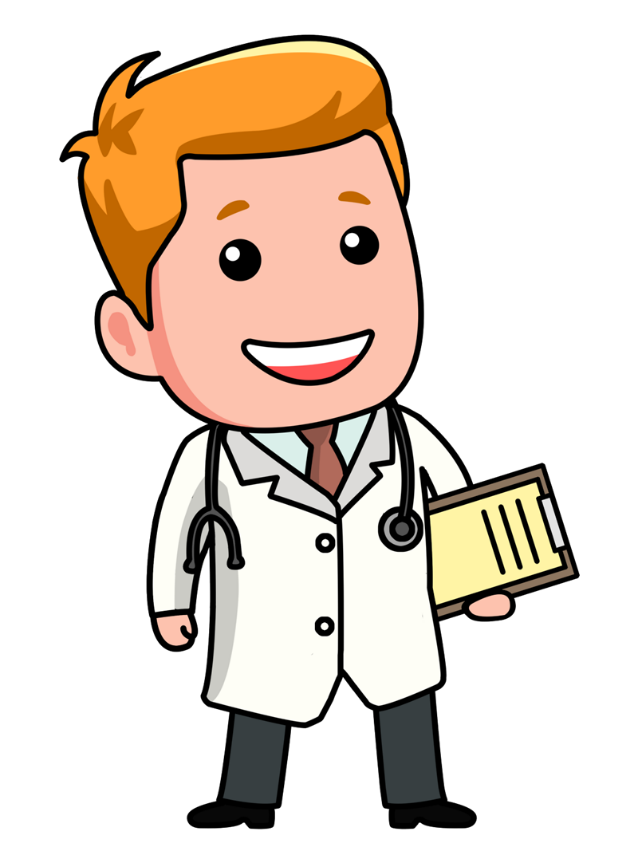 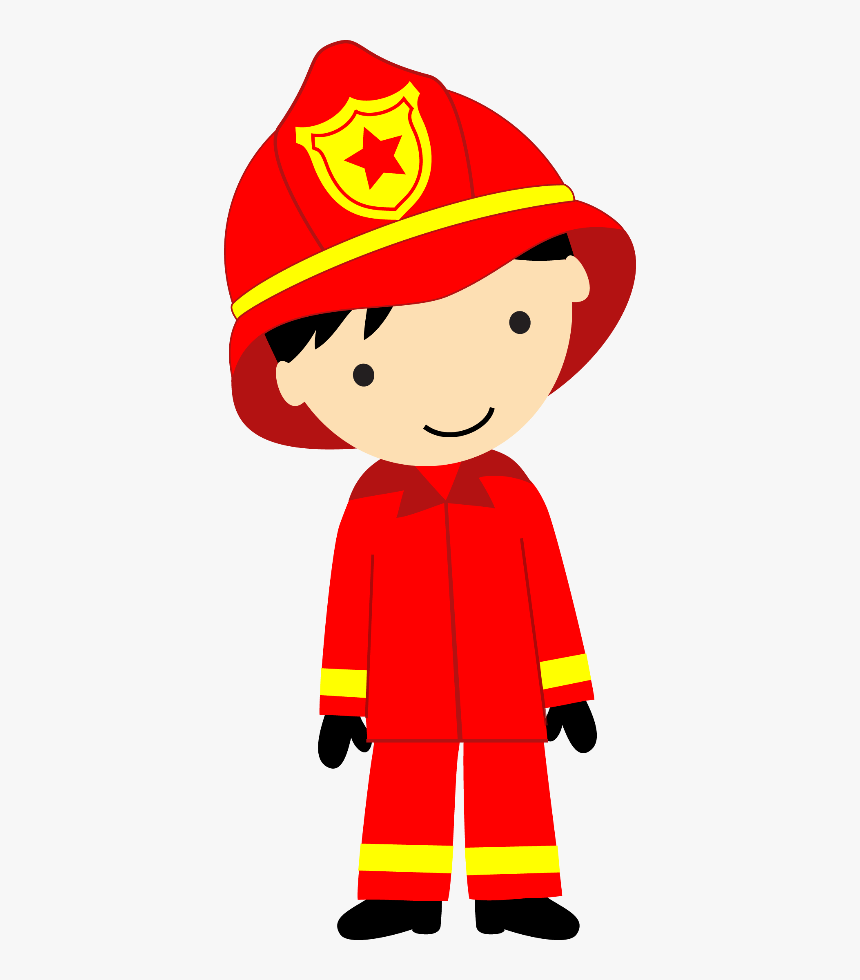 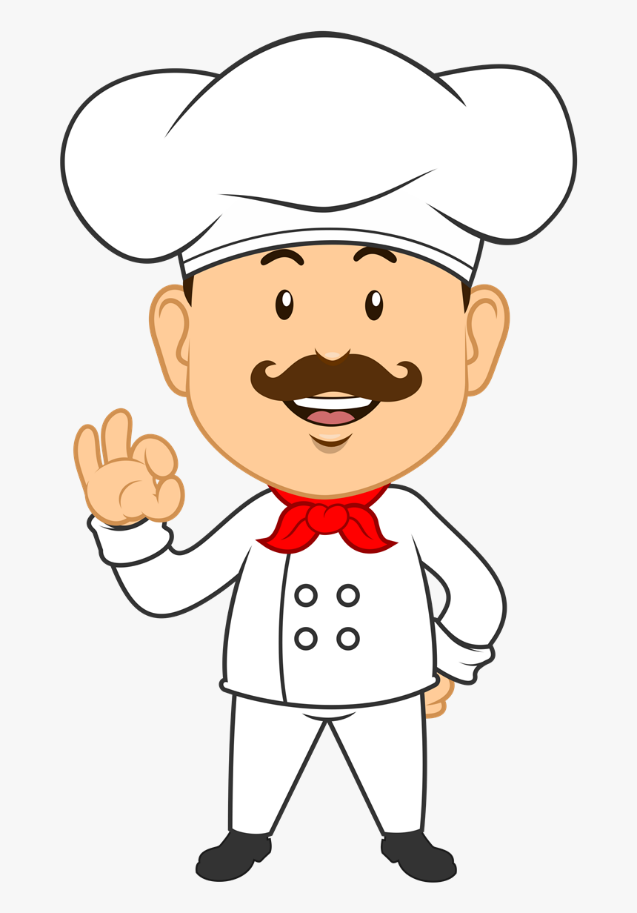 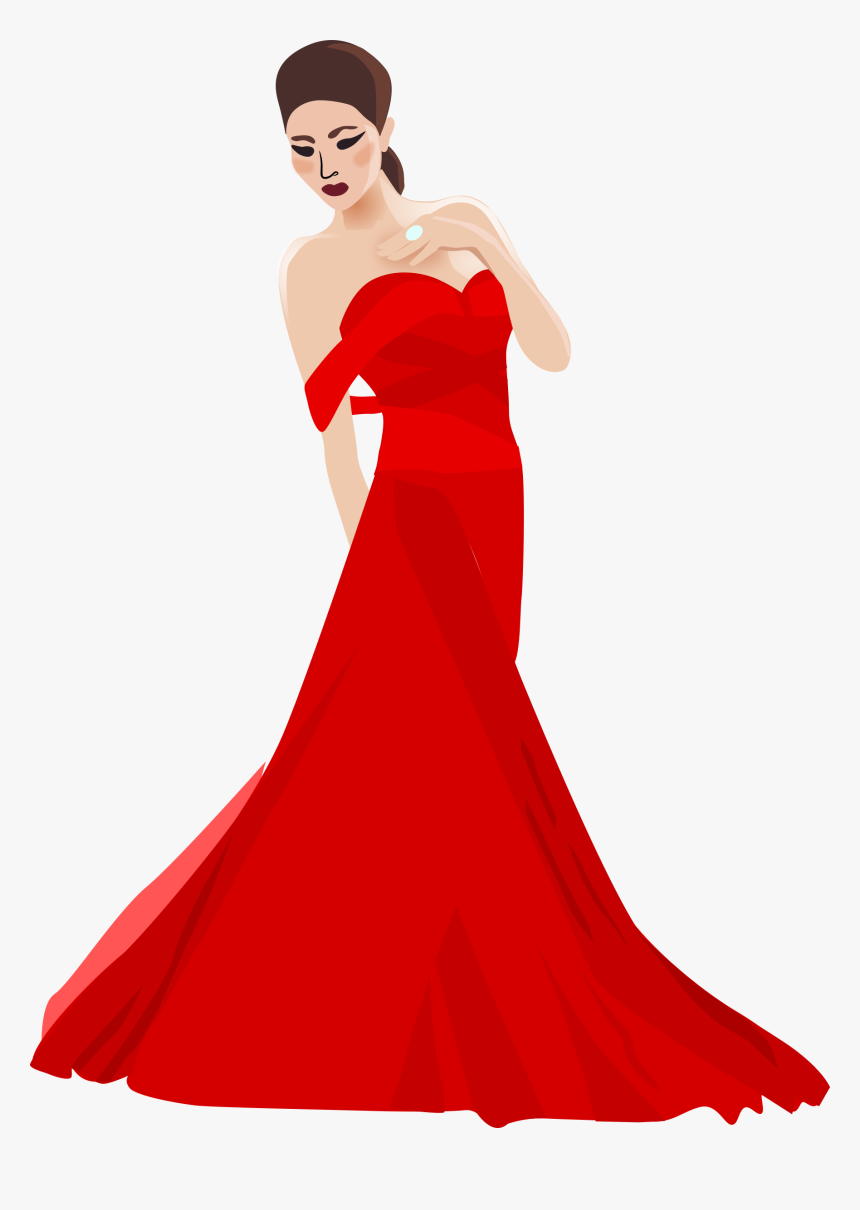 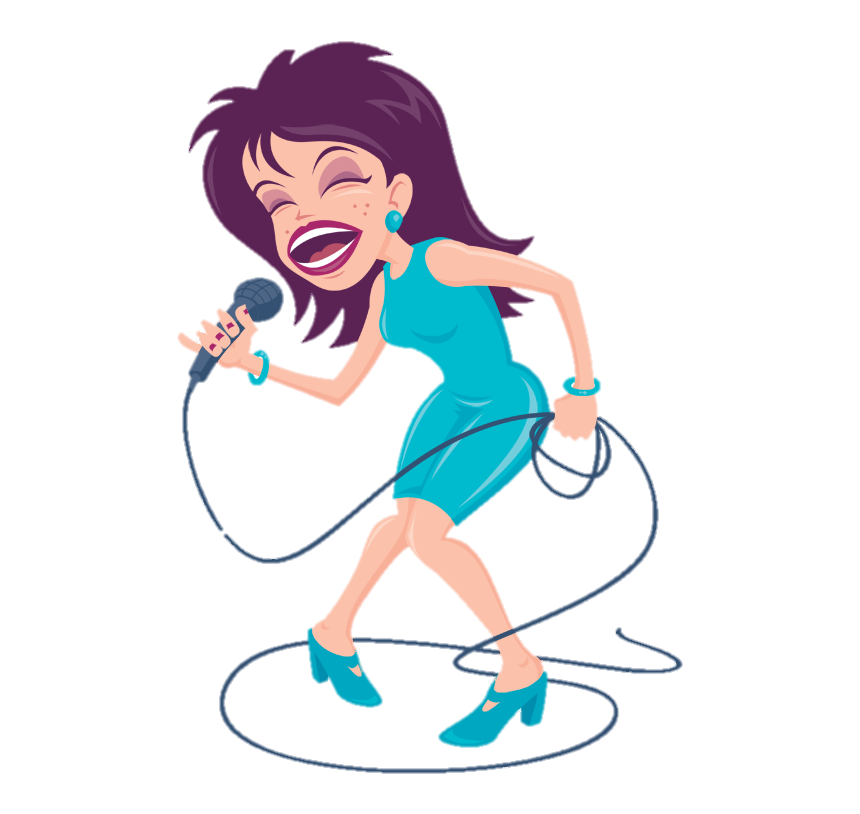 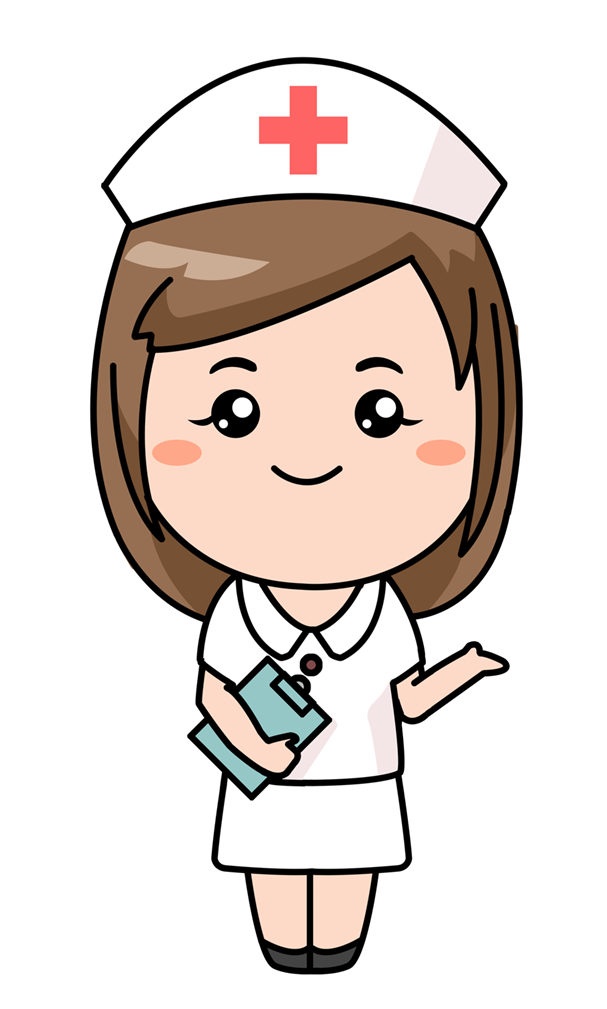 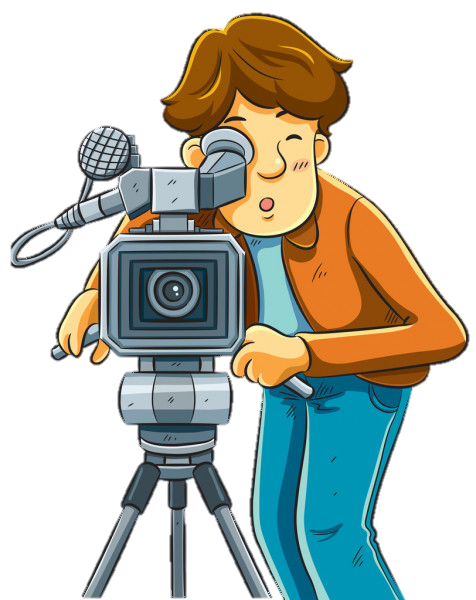 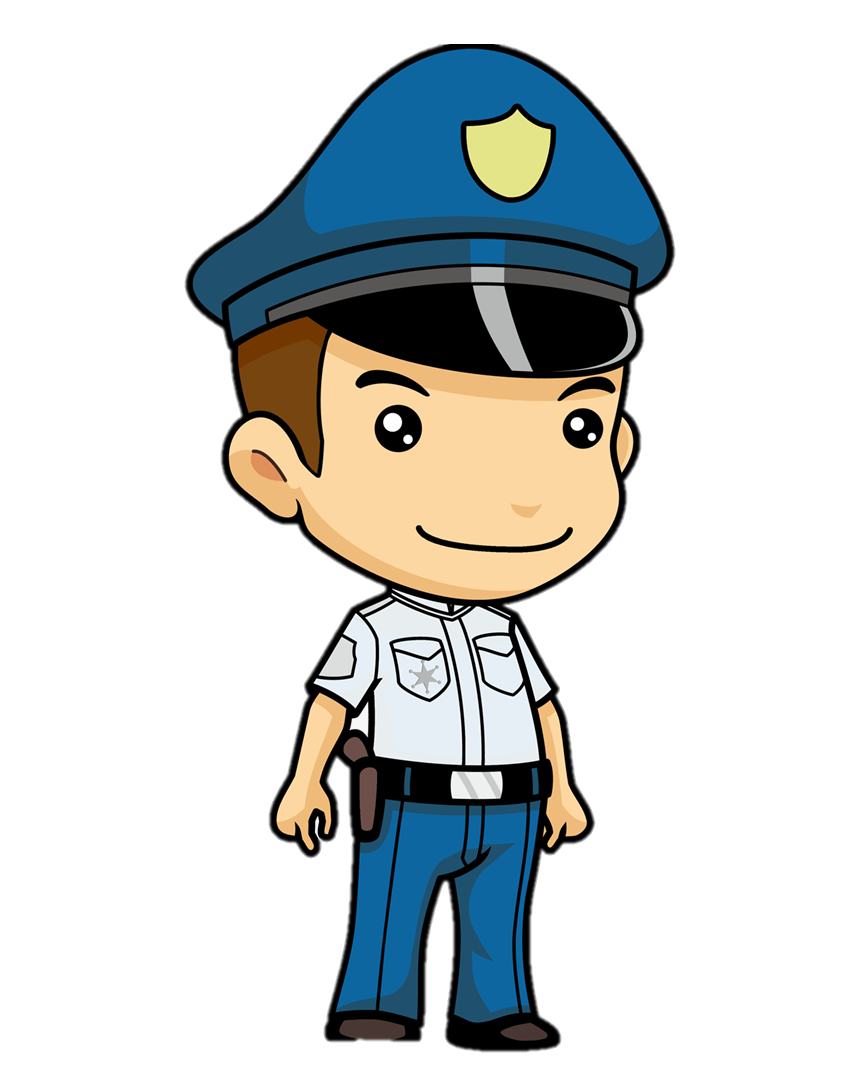 He is a police officer.
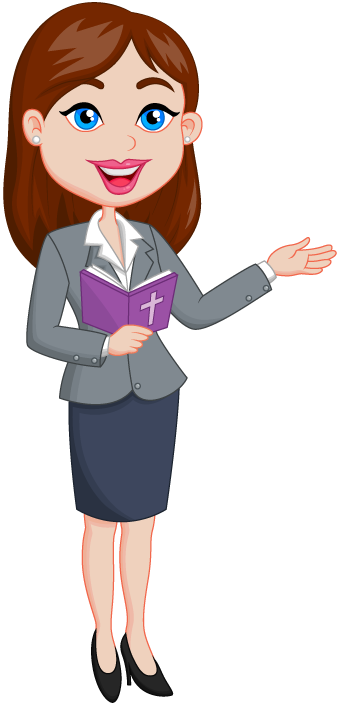 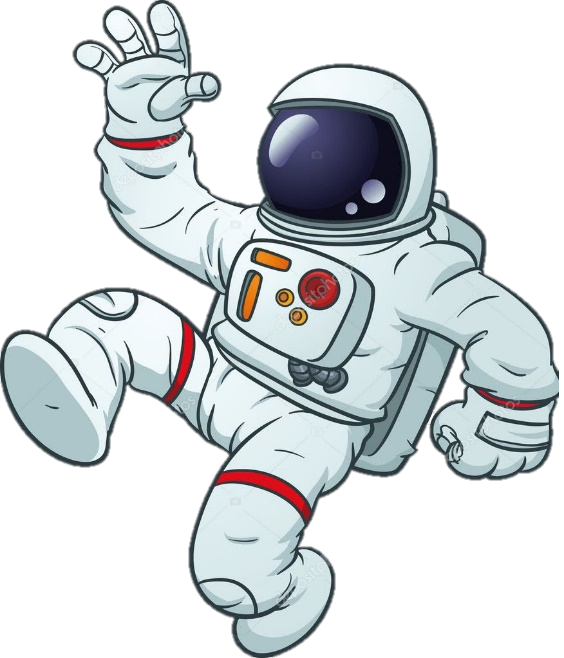 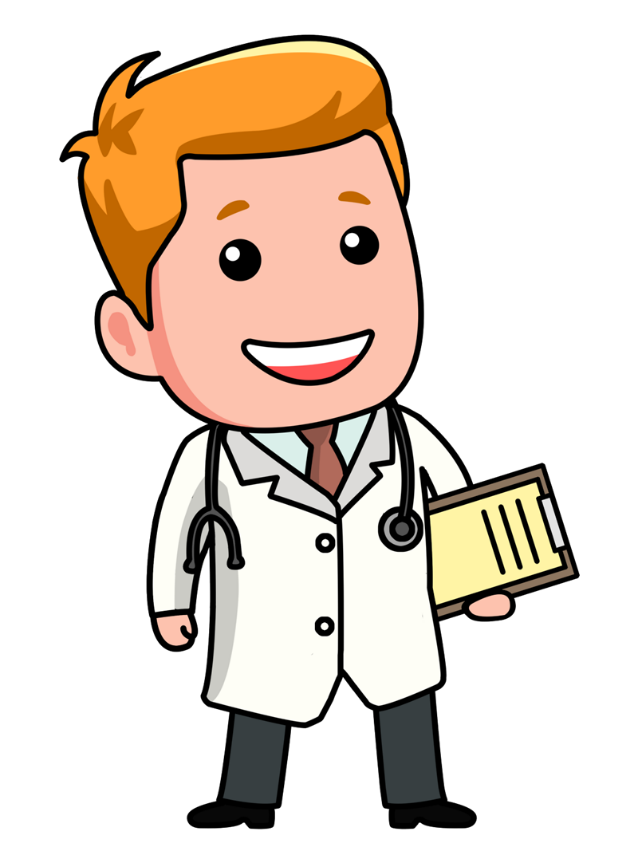 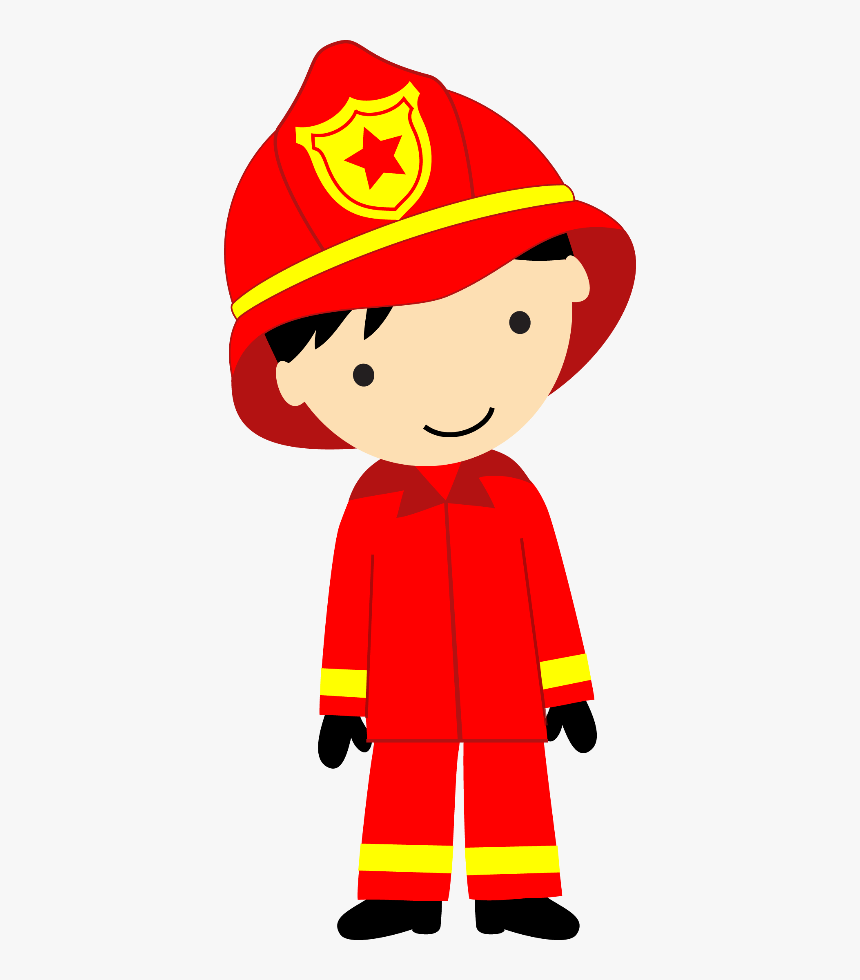 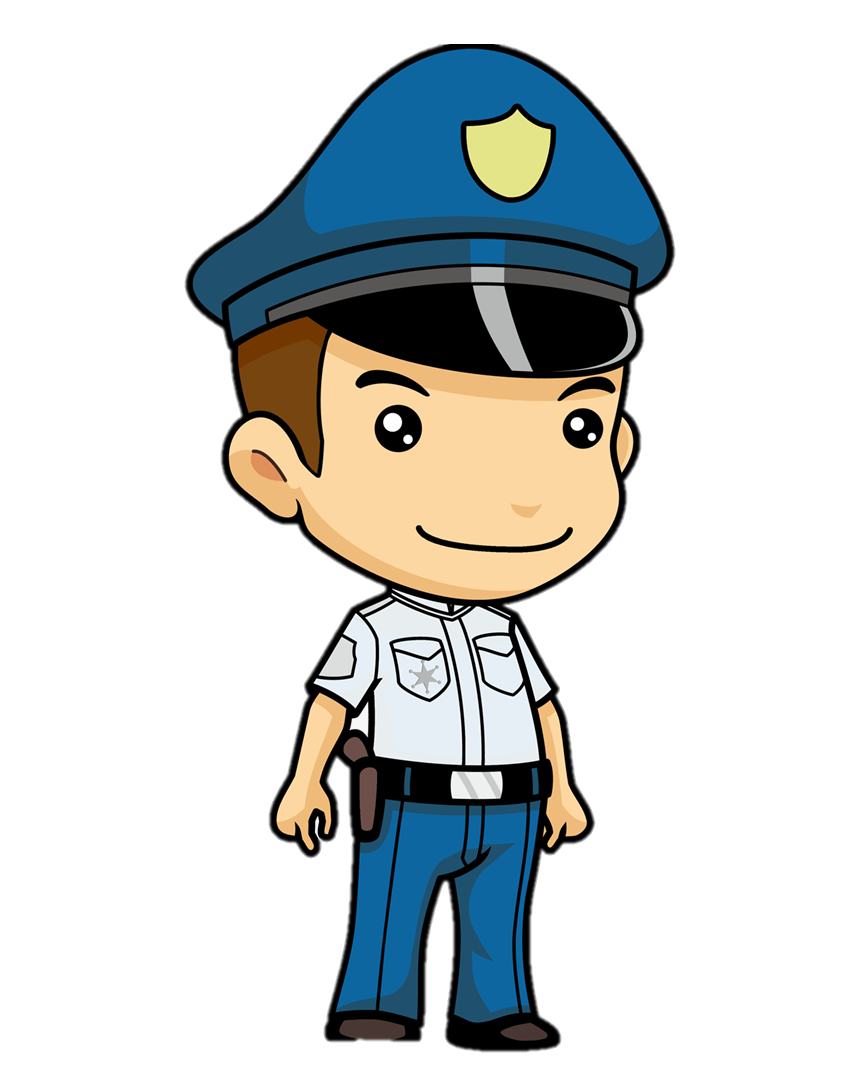 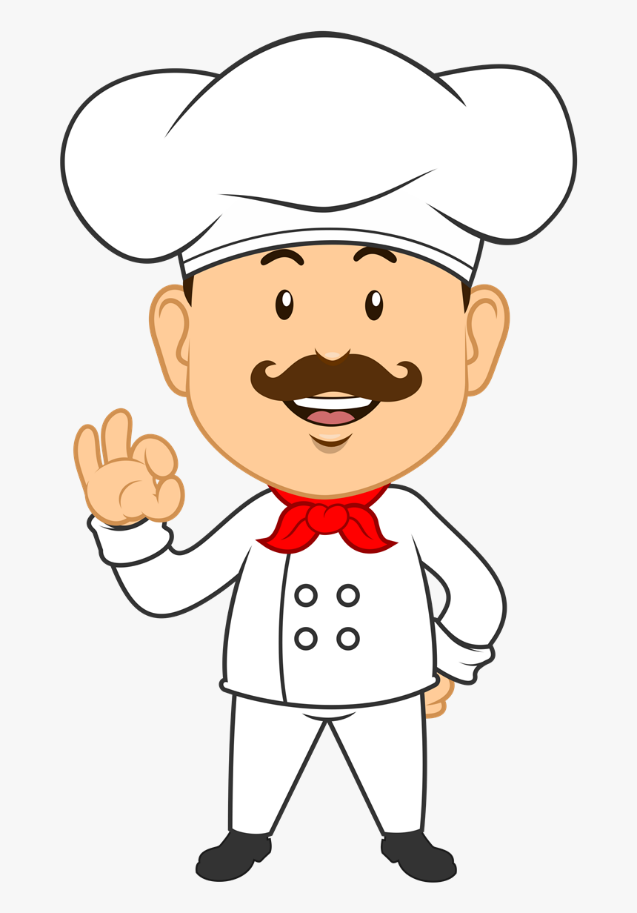 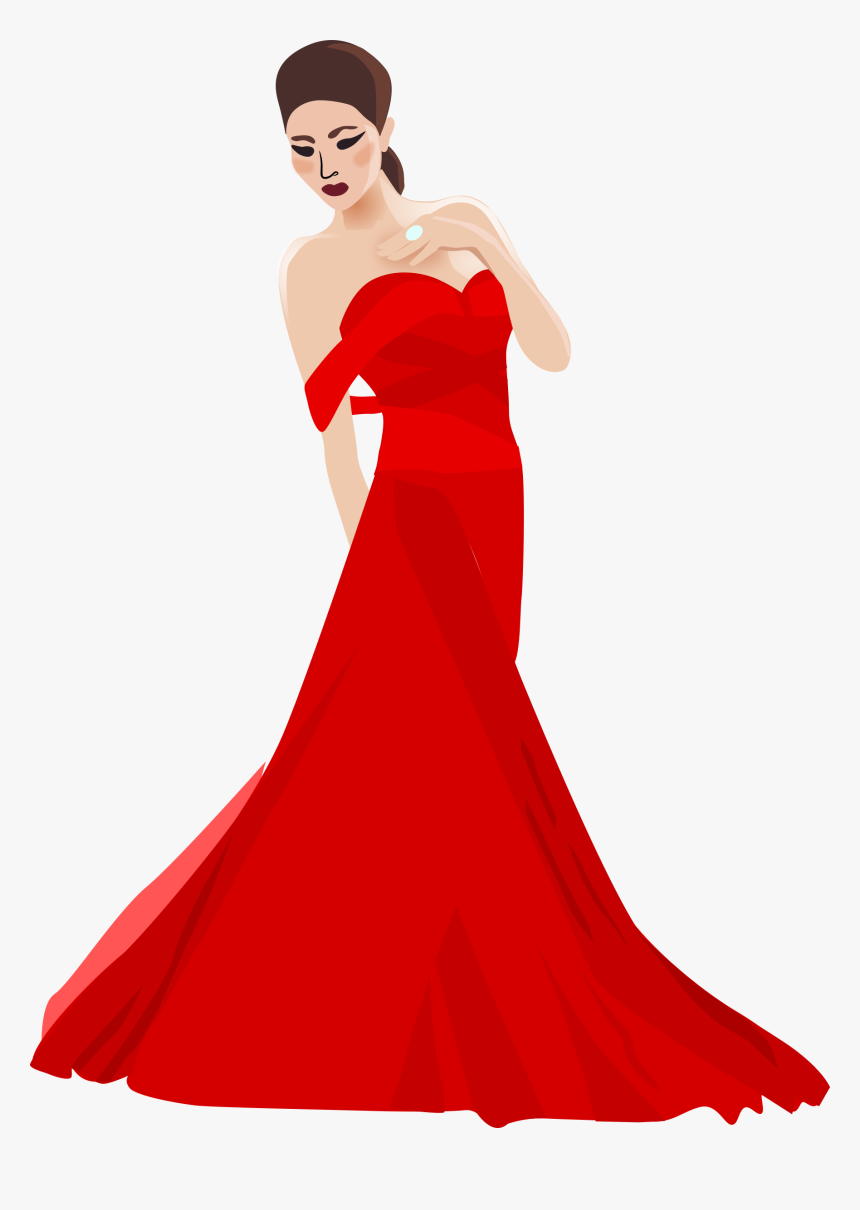 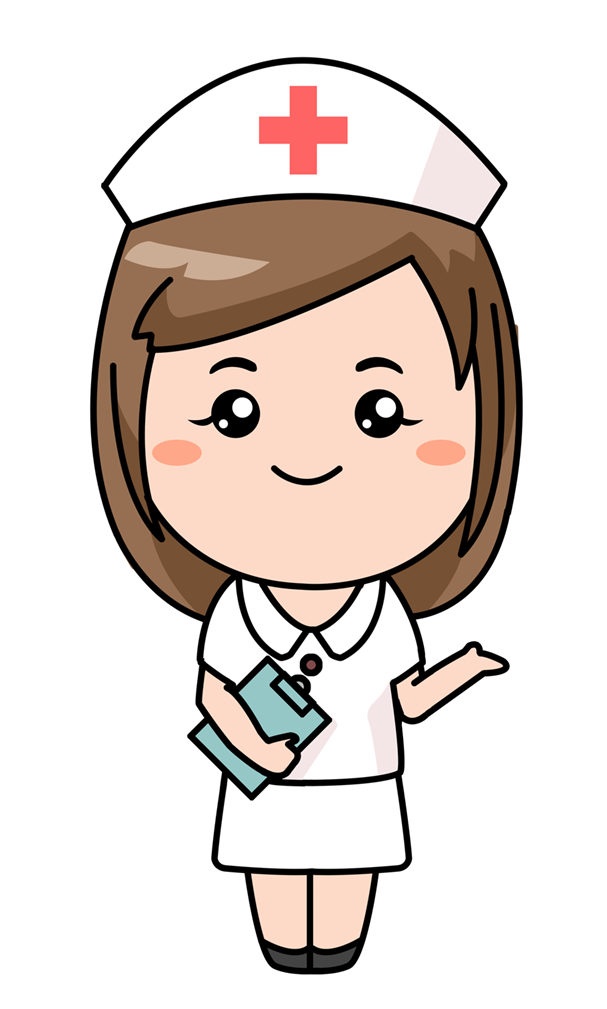 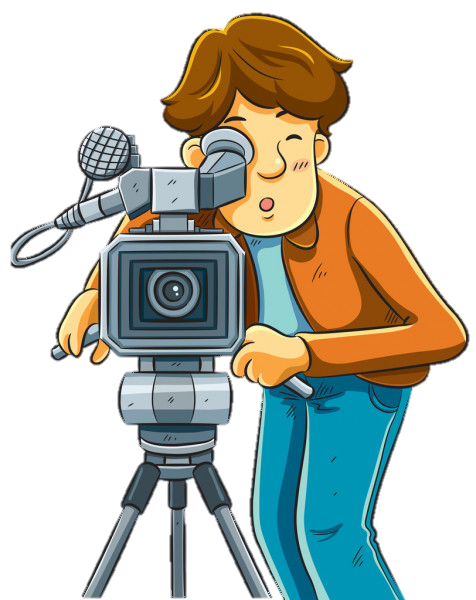 She is a singer.
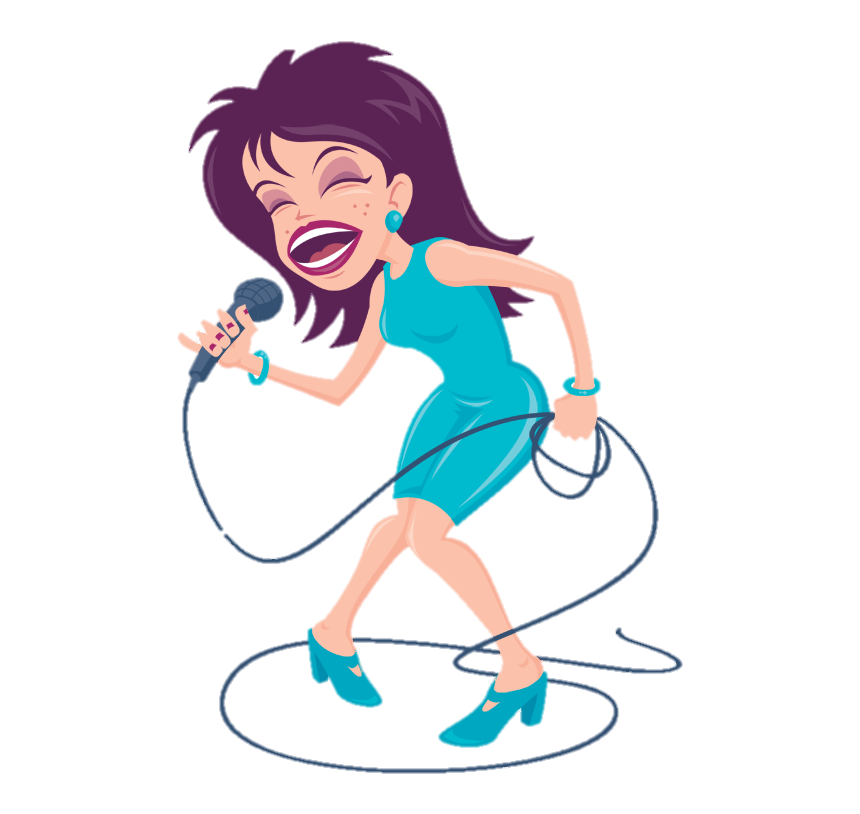 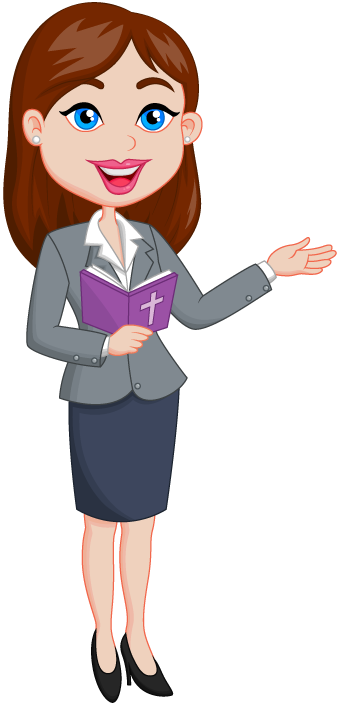 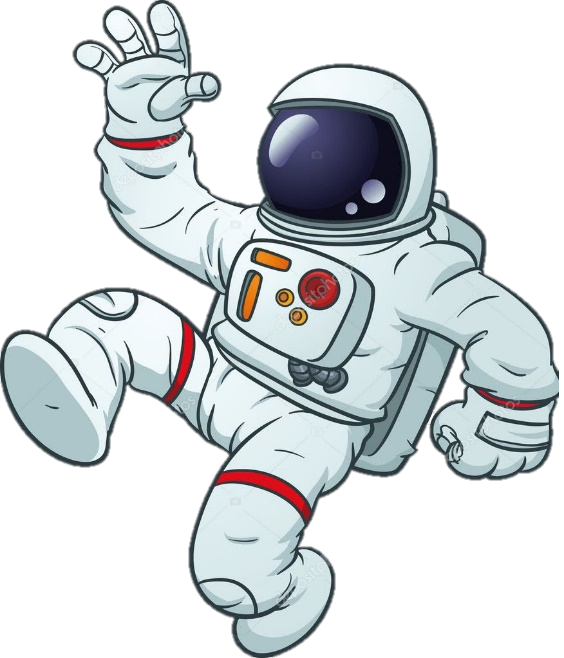 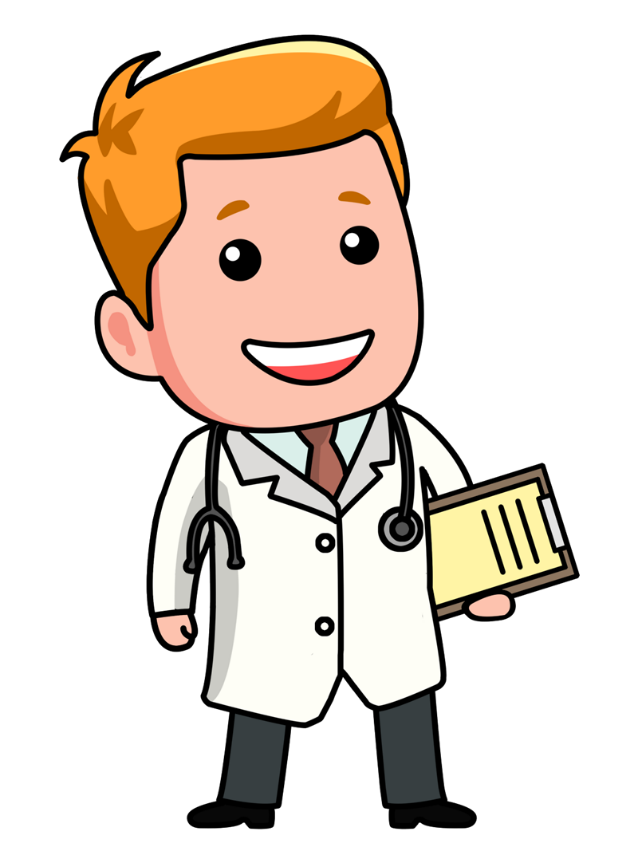 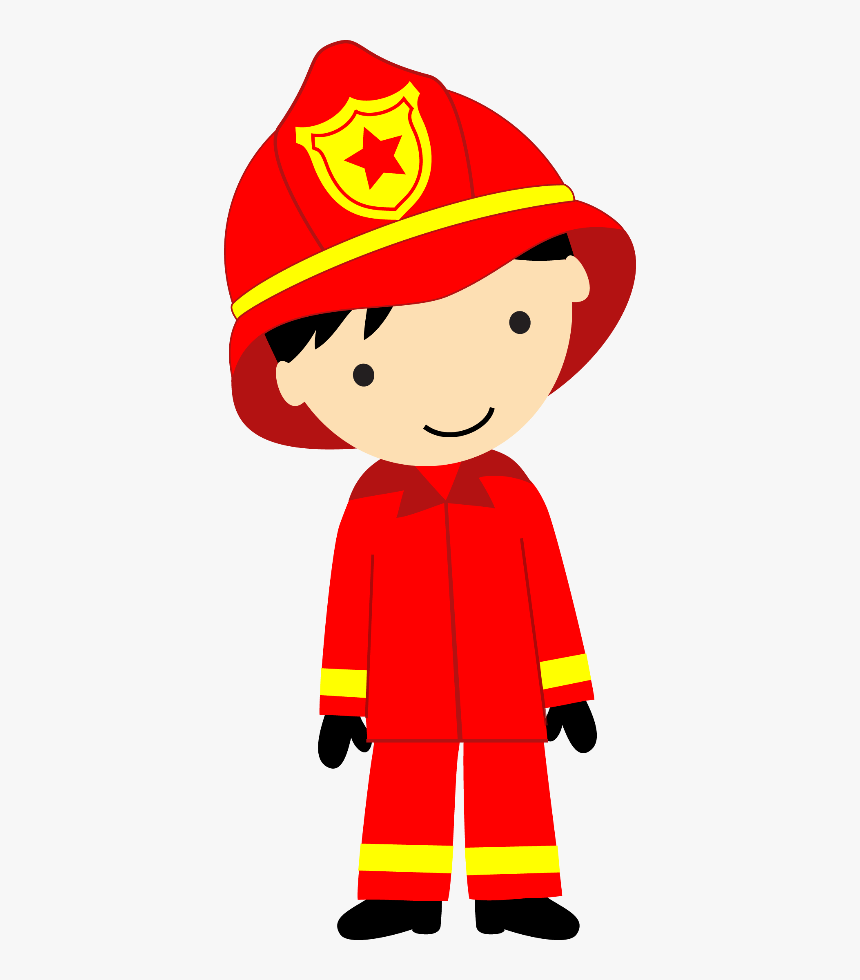 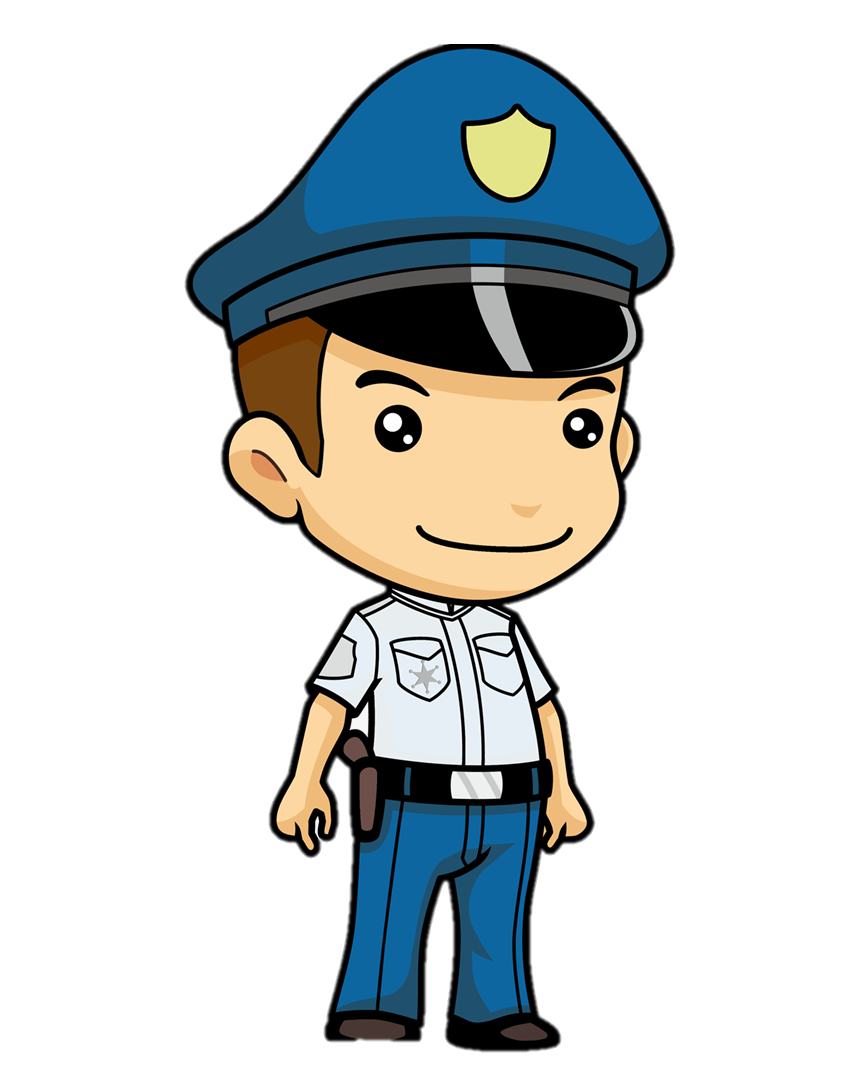 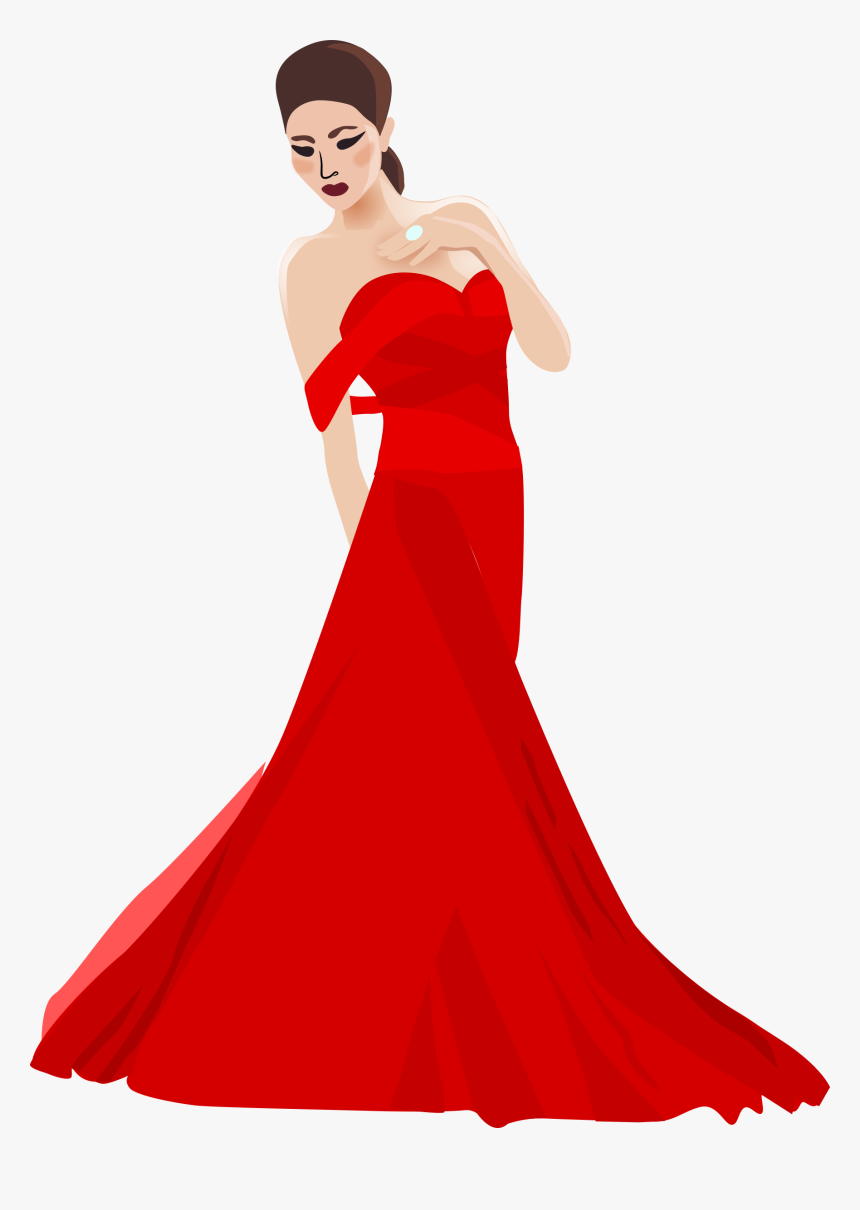 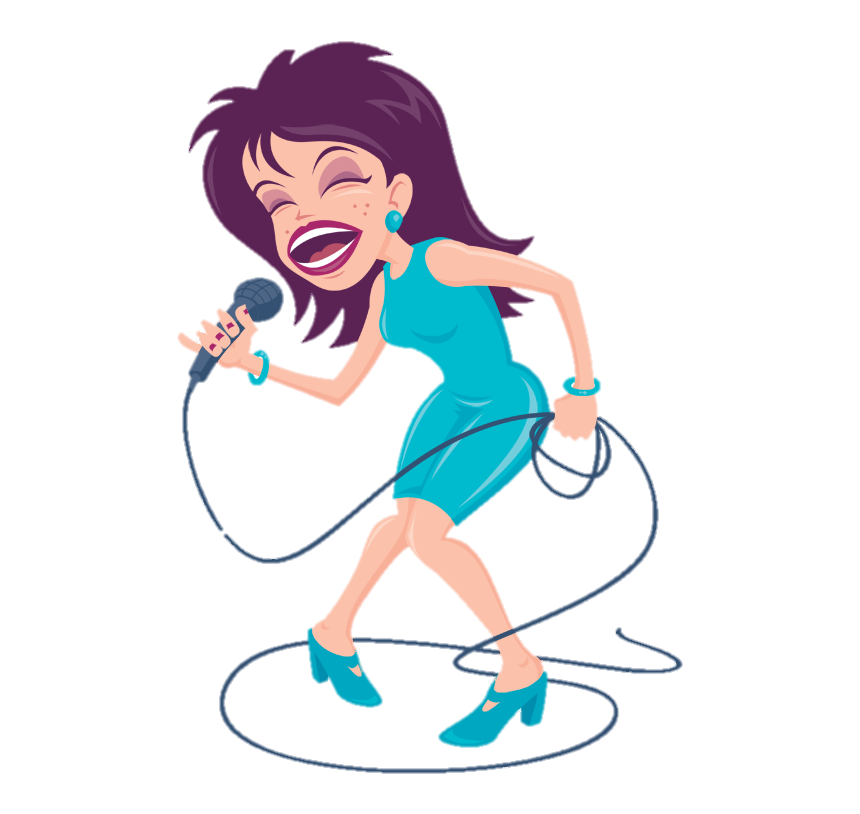 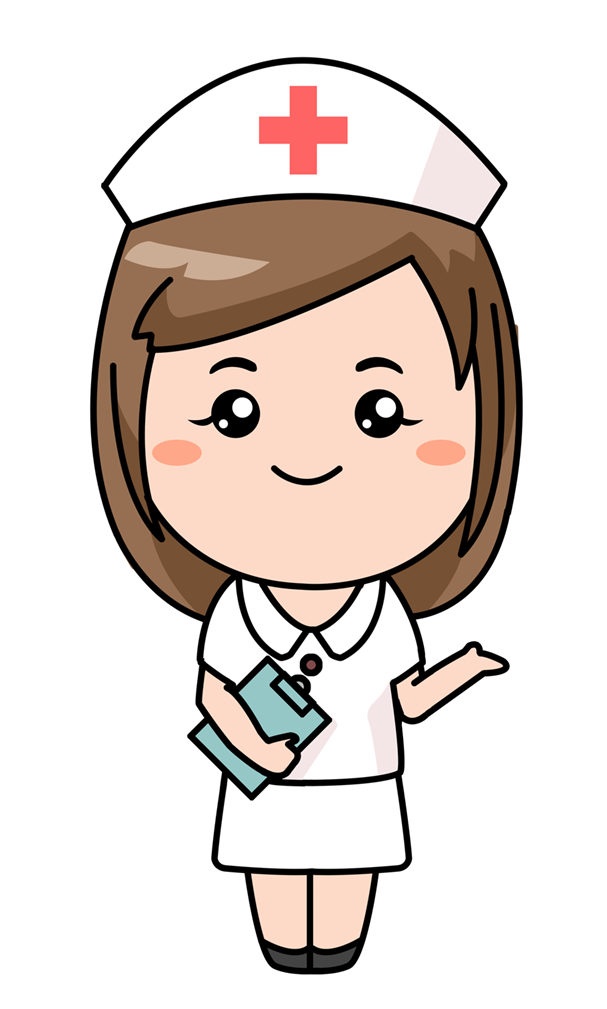 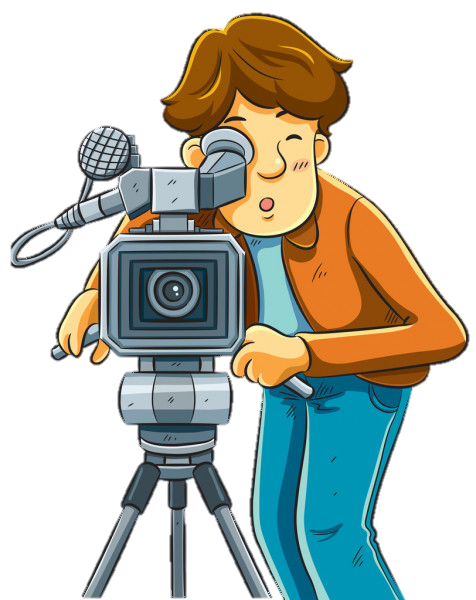 He is a chef.
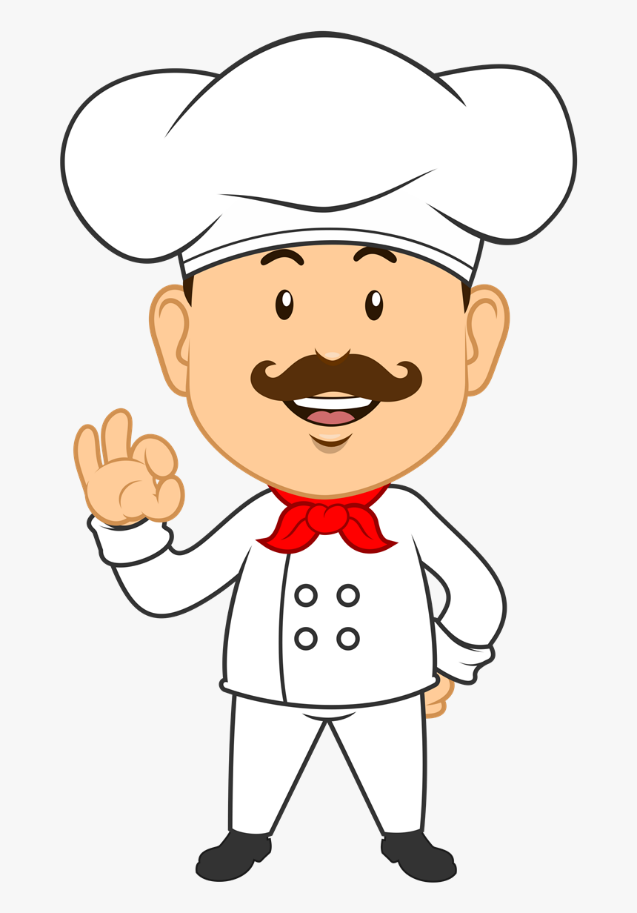 Level 2
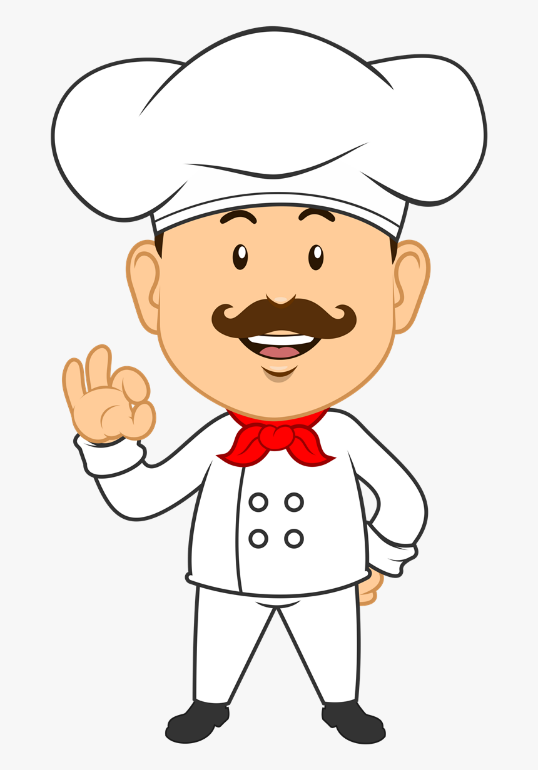 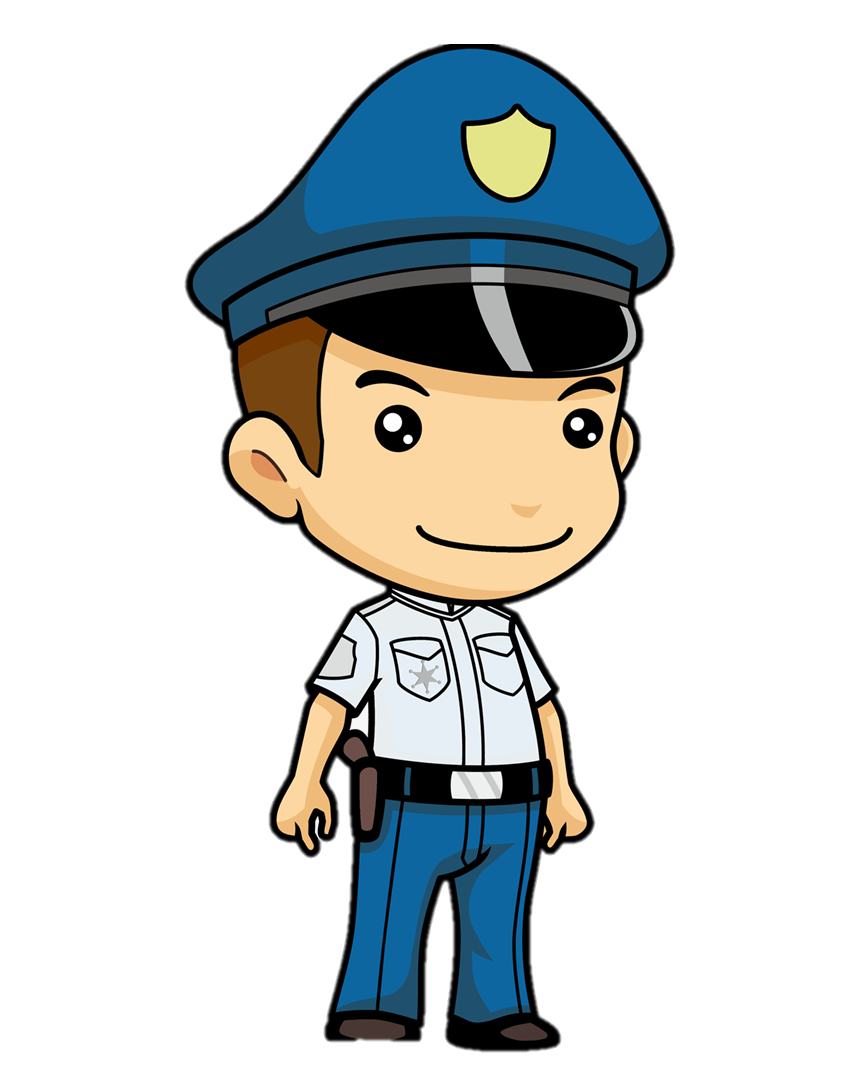 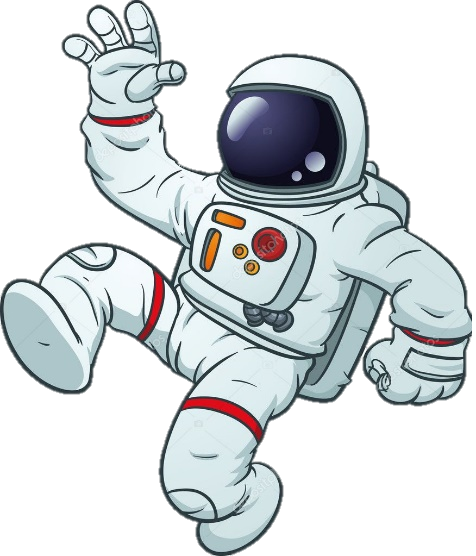 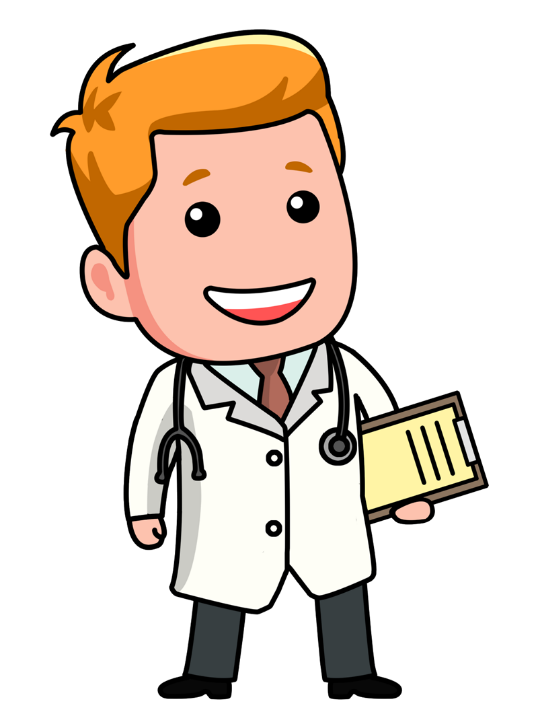 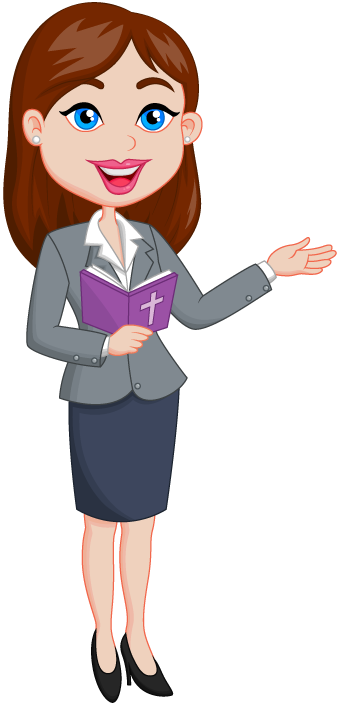 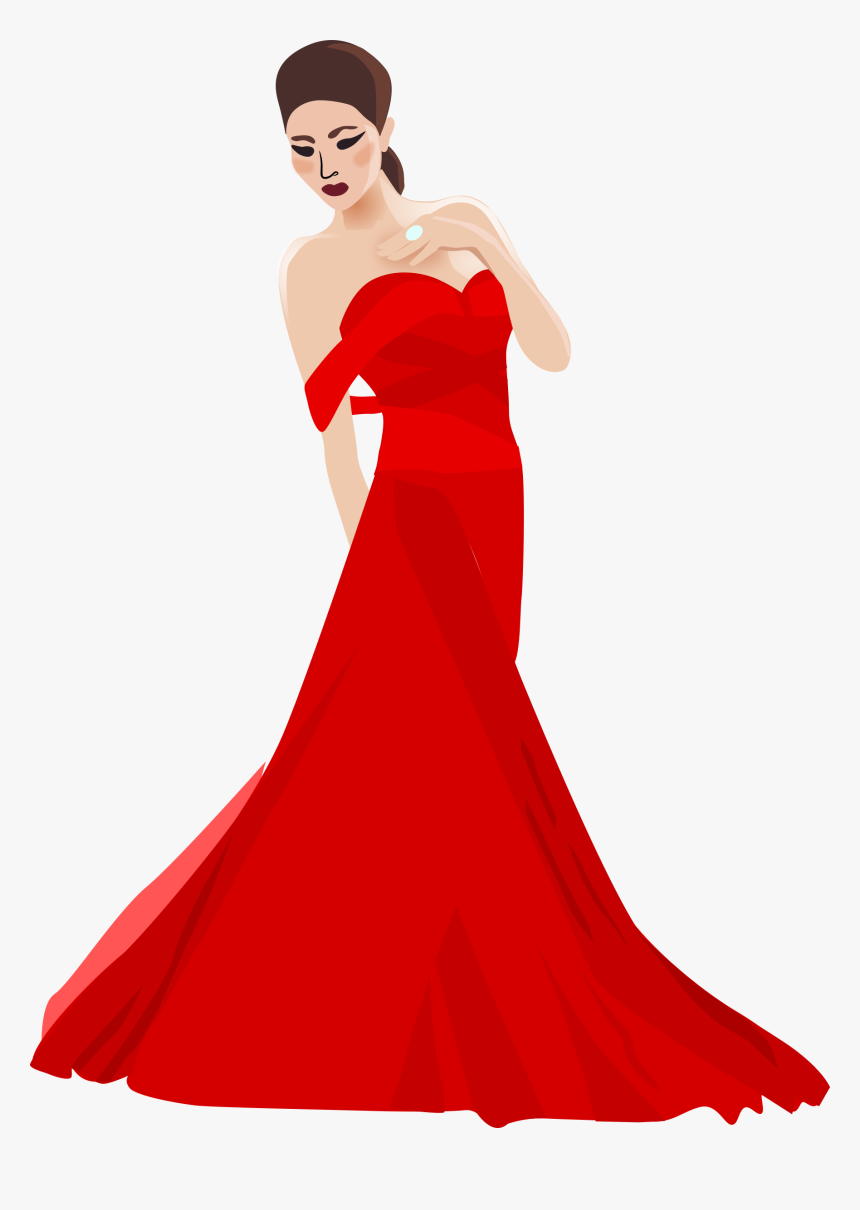 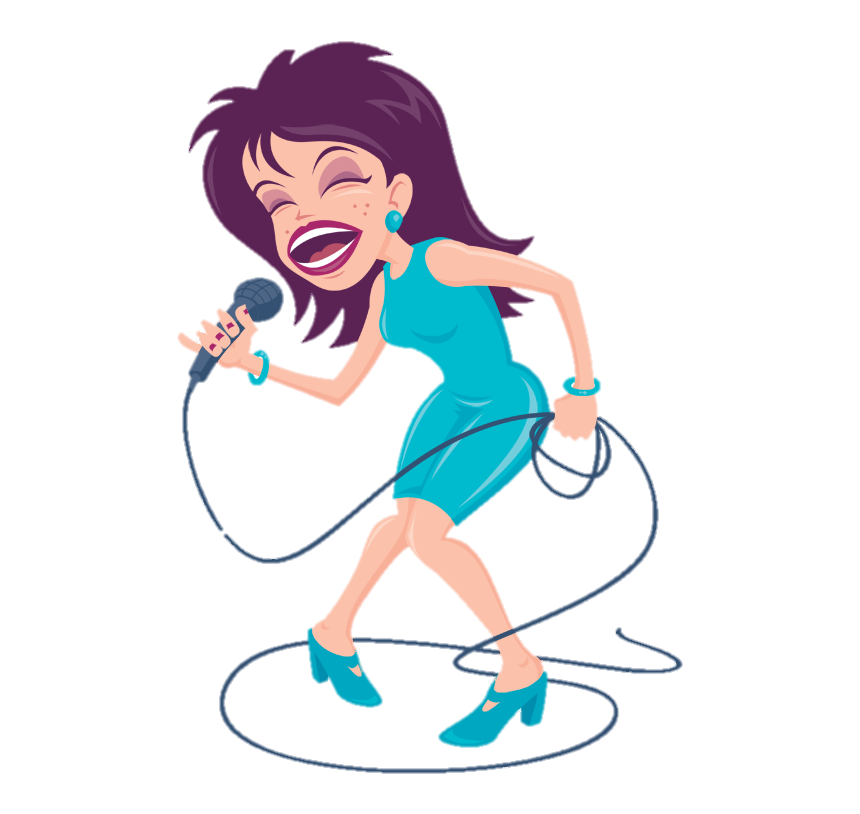 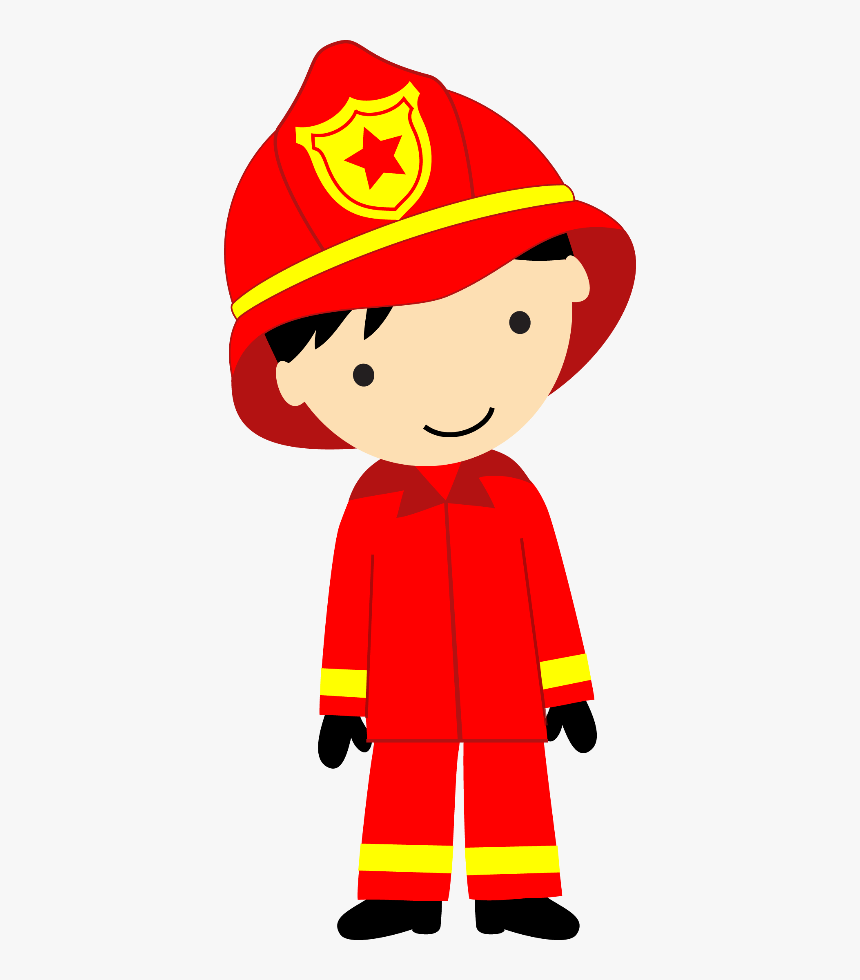 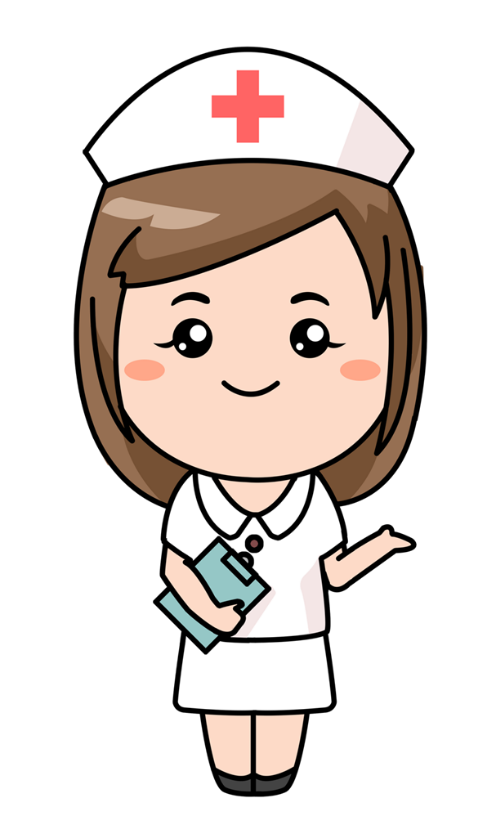 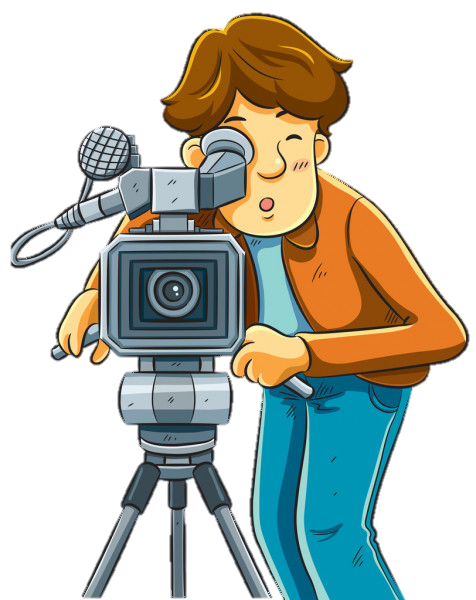 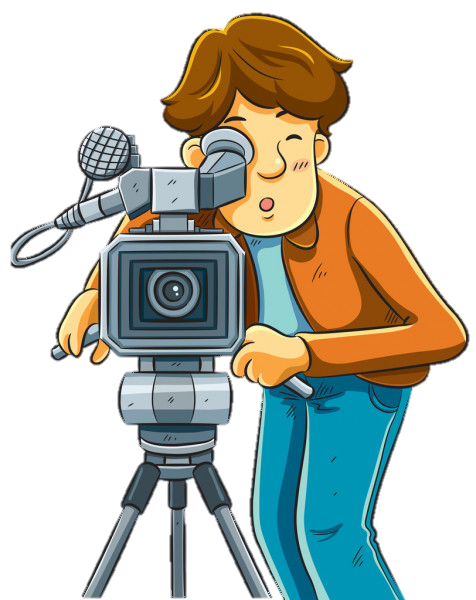 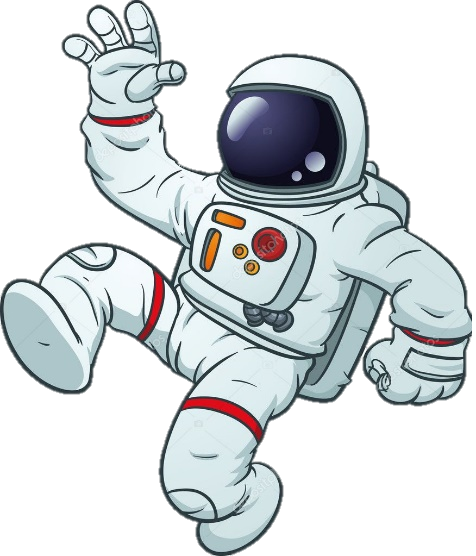 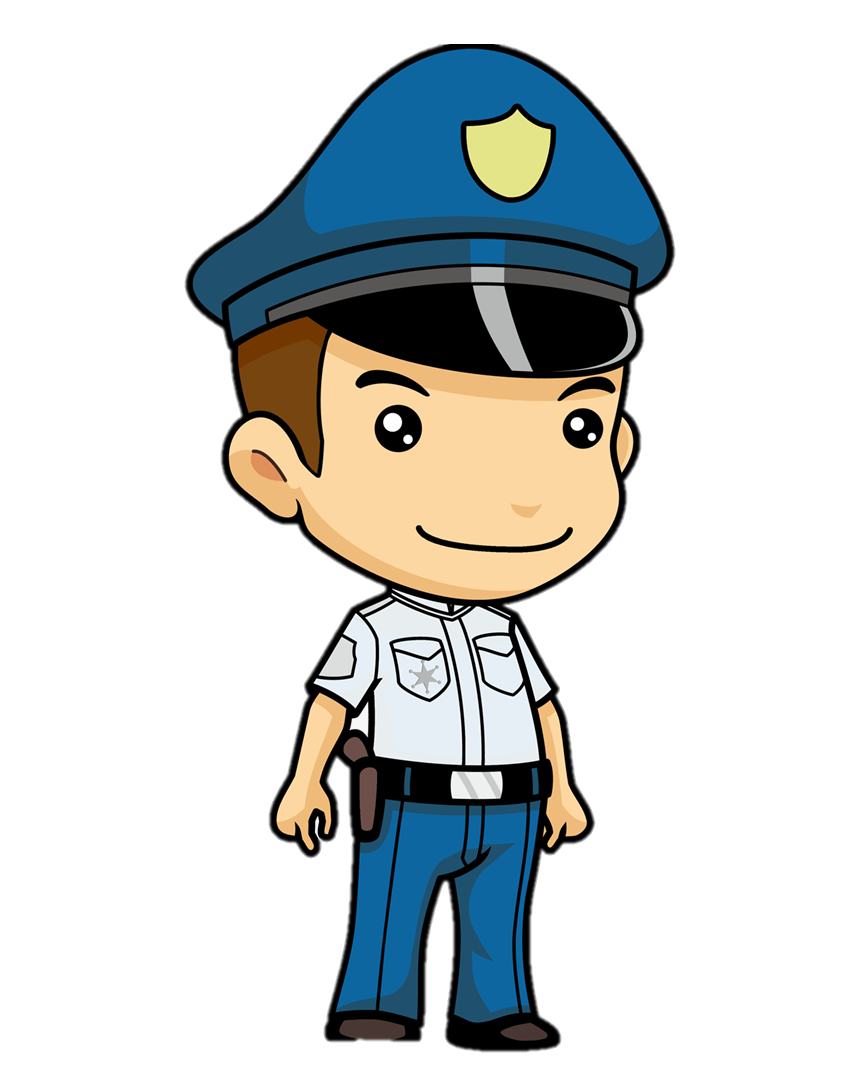 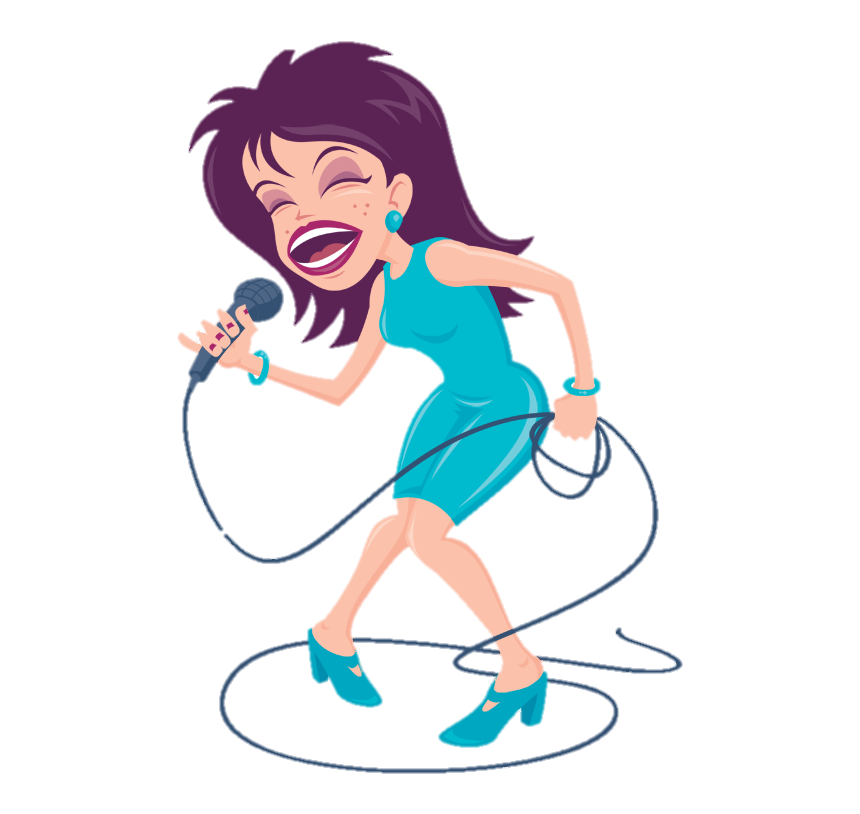 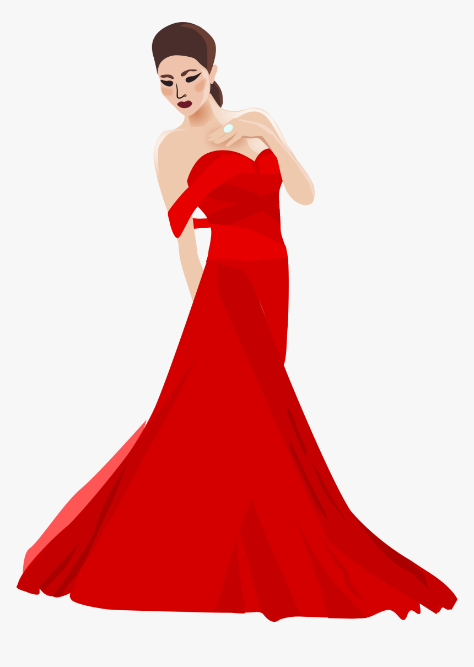 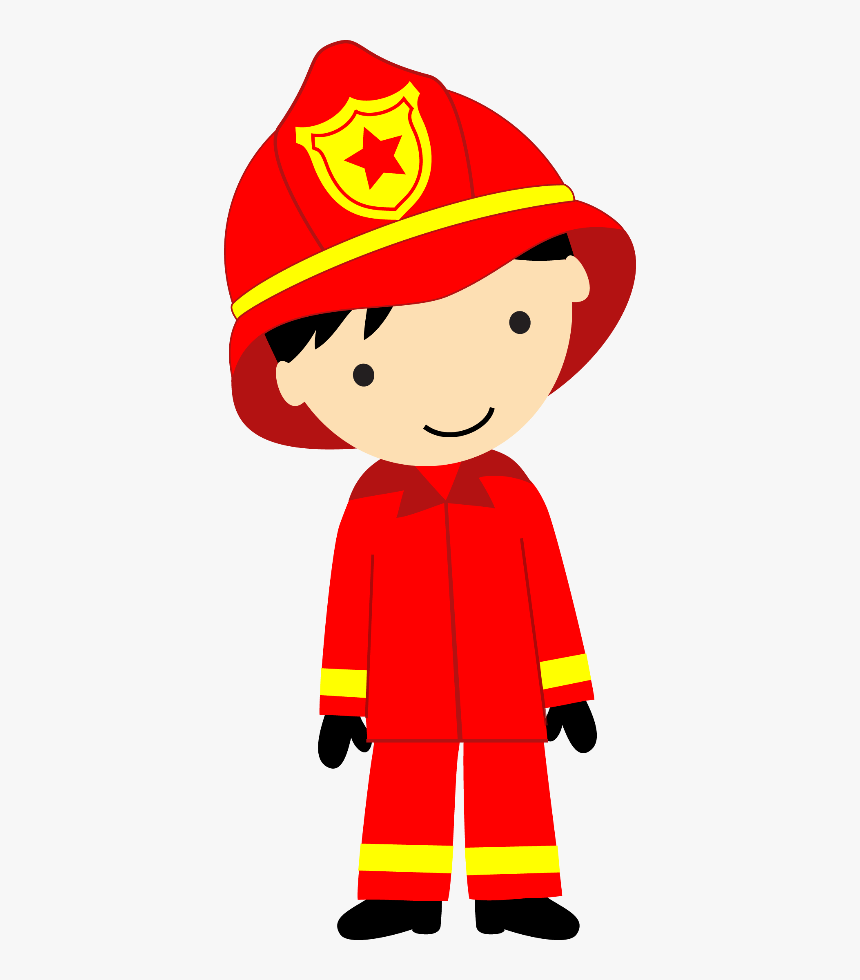 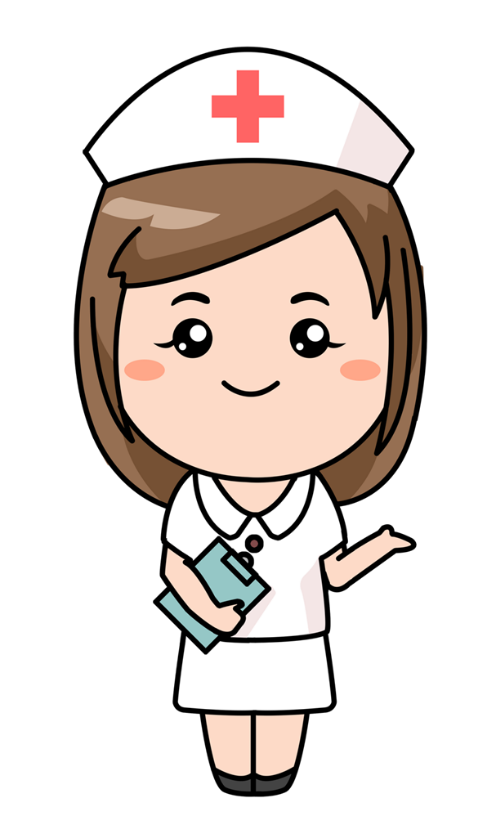 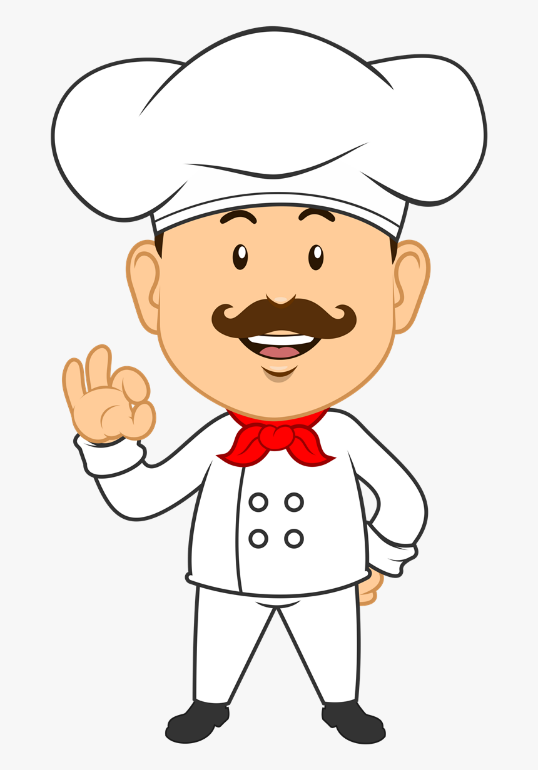 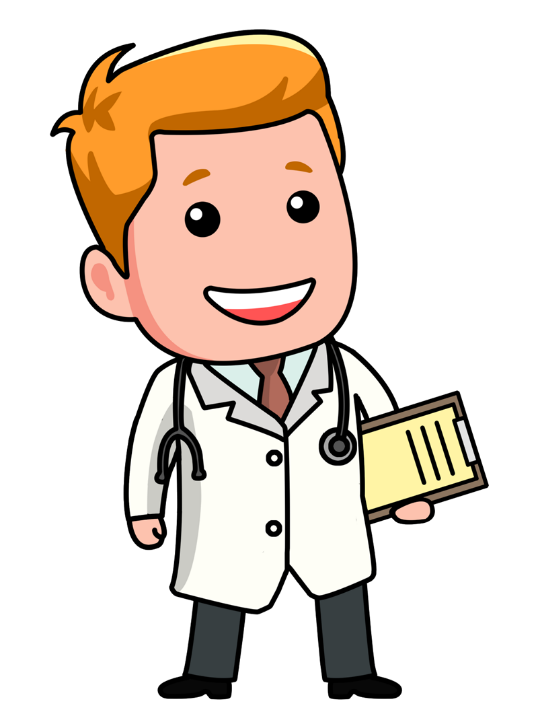 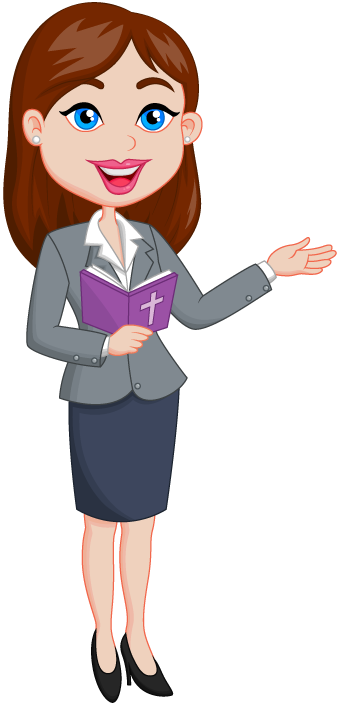 She is a teacher.
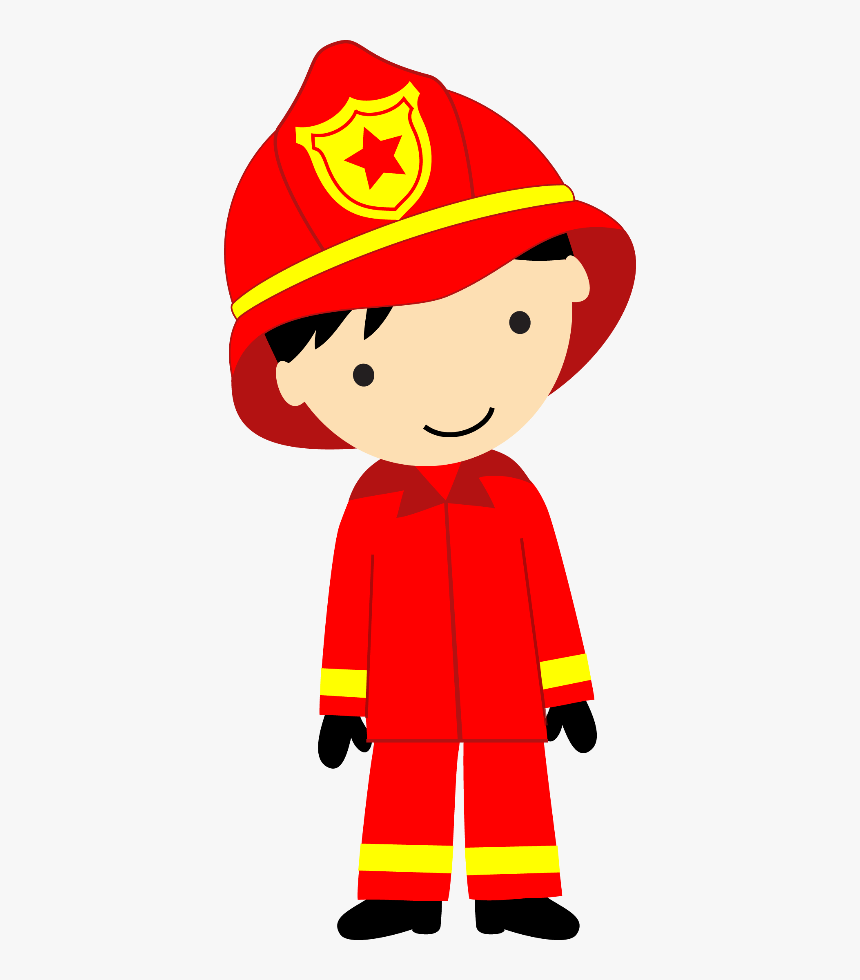 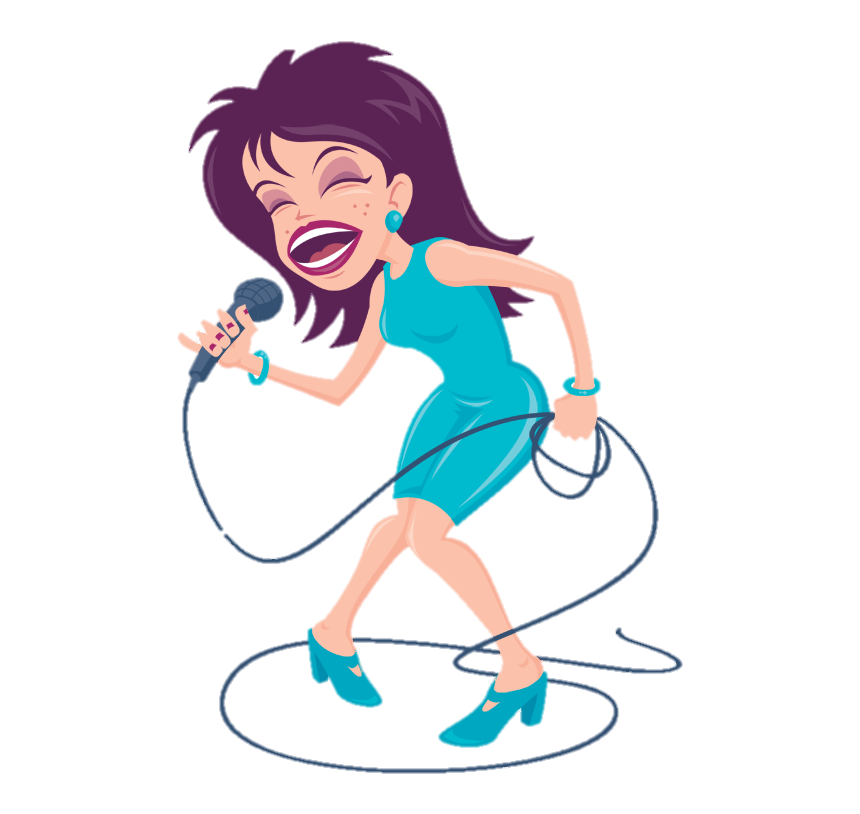 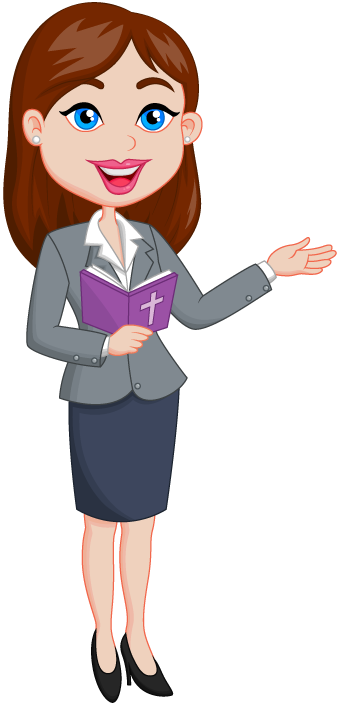 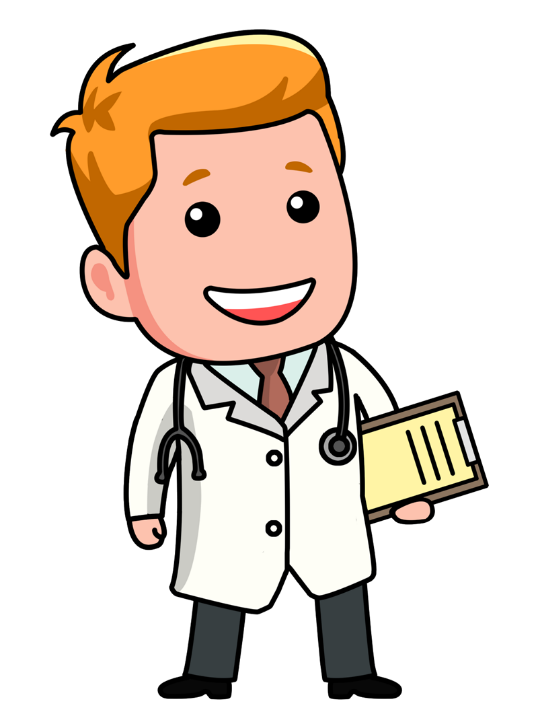 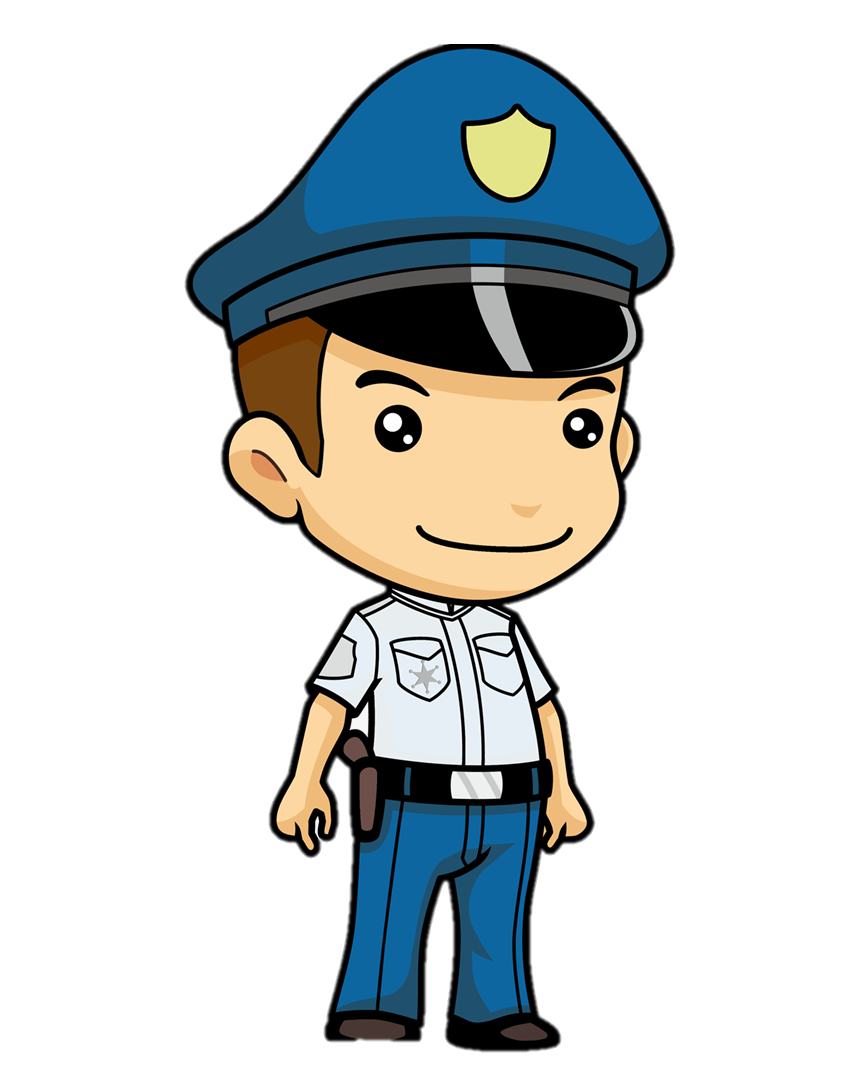 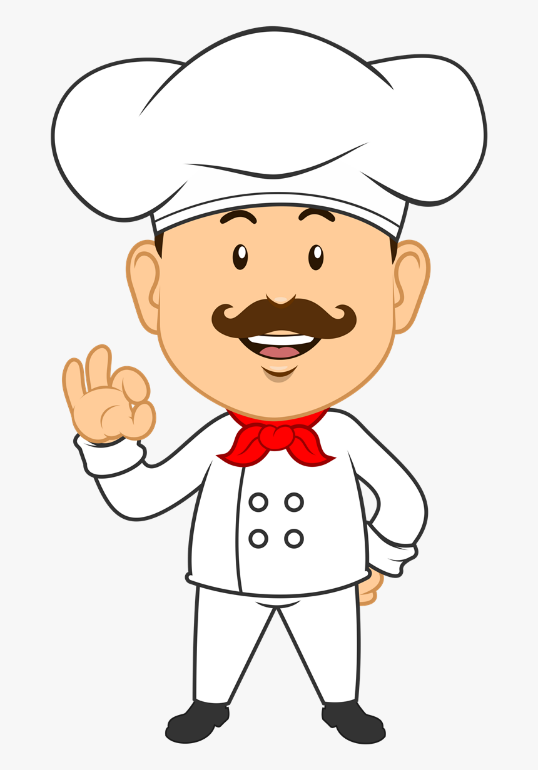 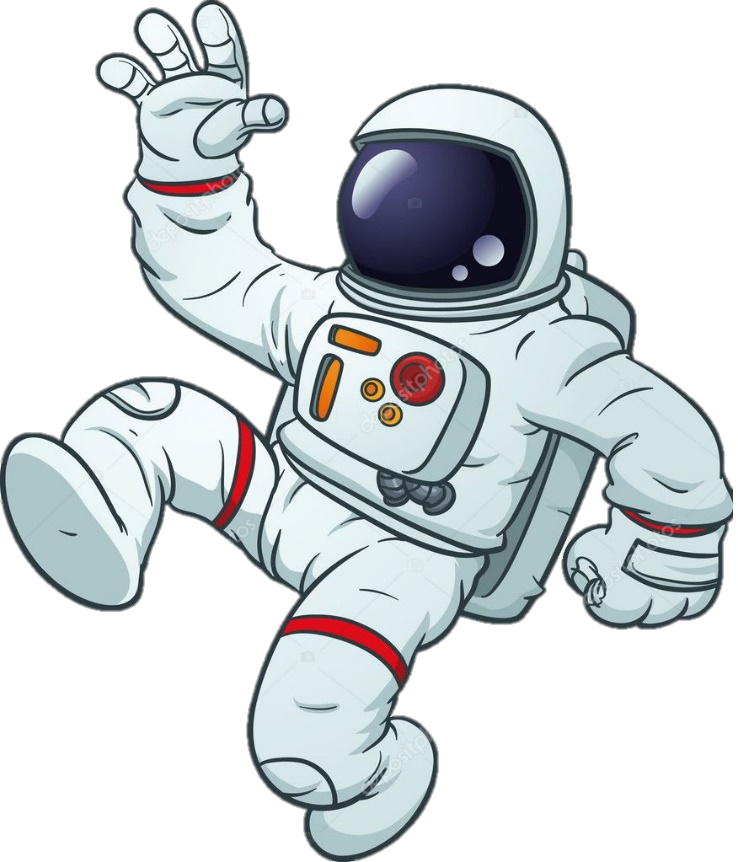 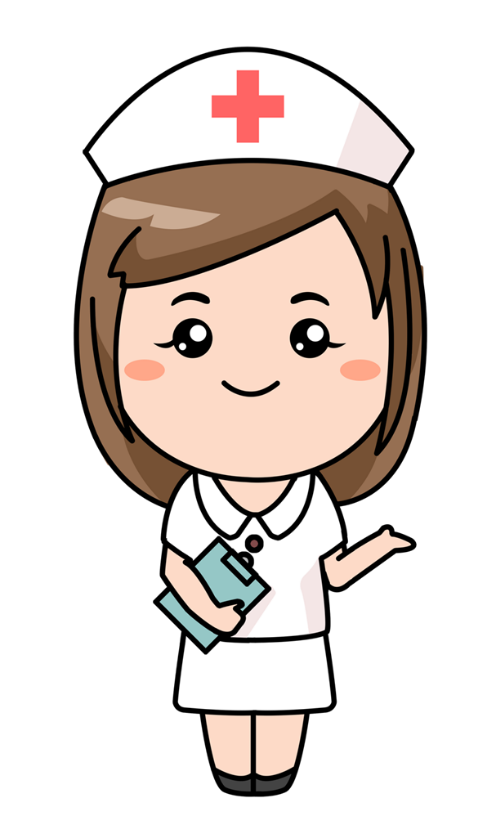 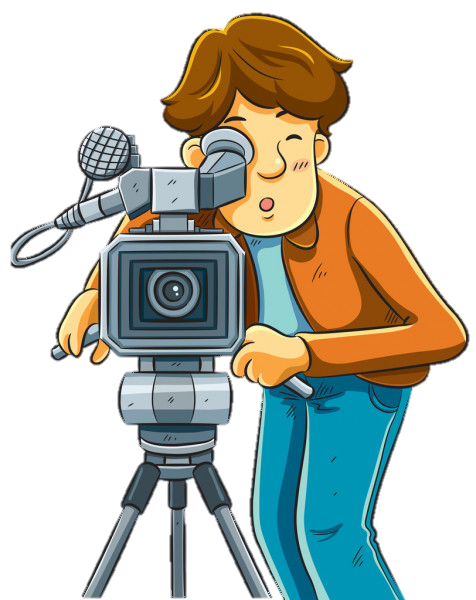 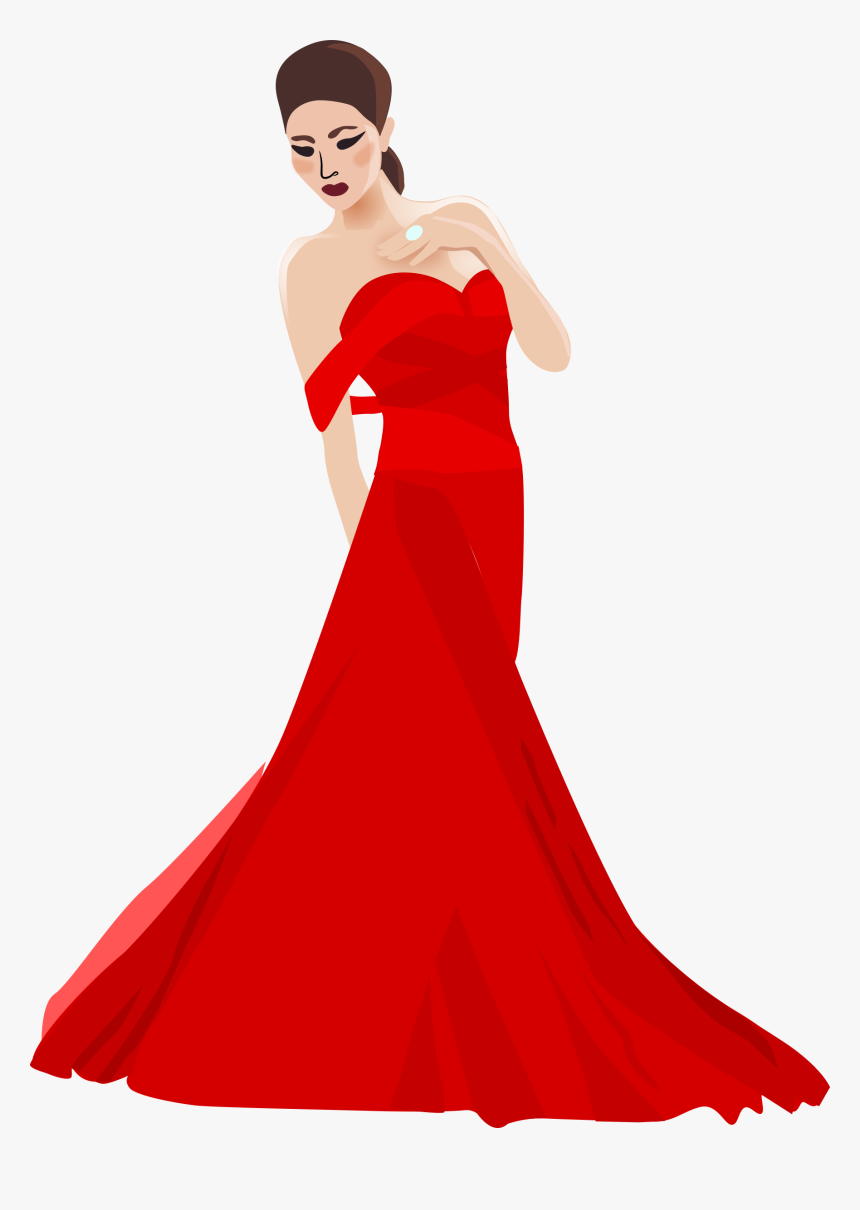 She is a model.
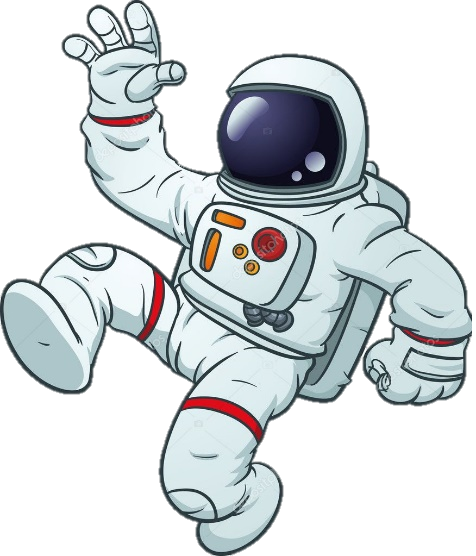 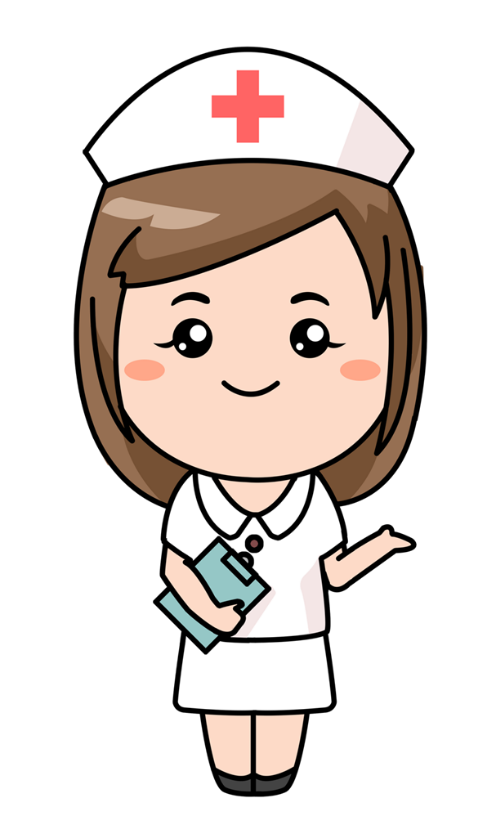 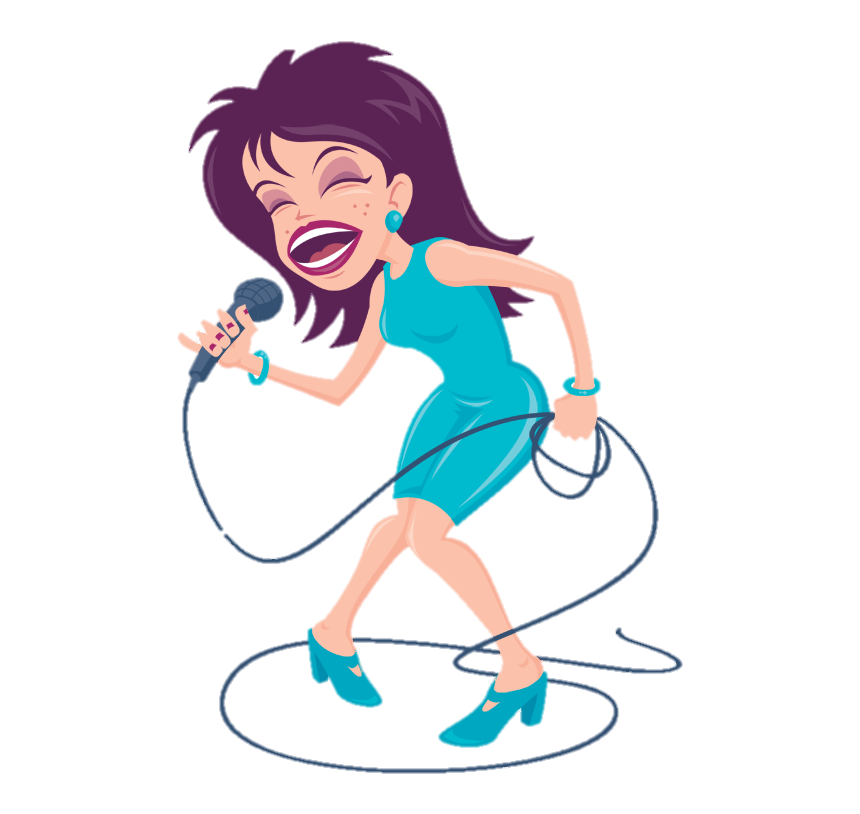 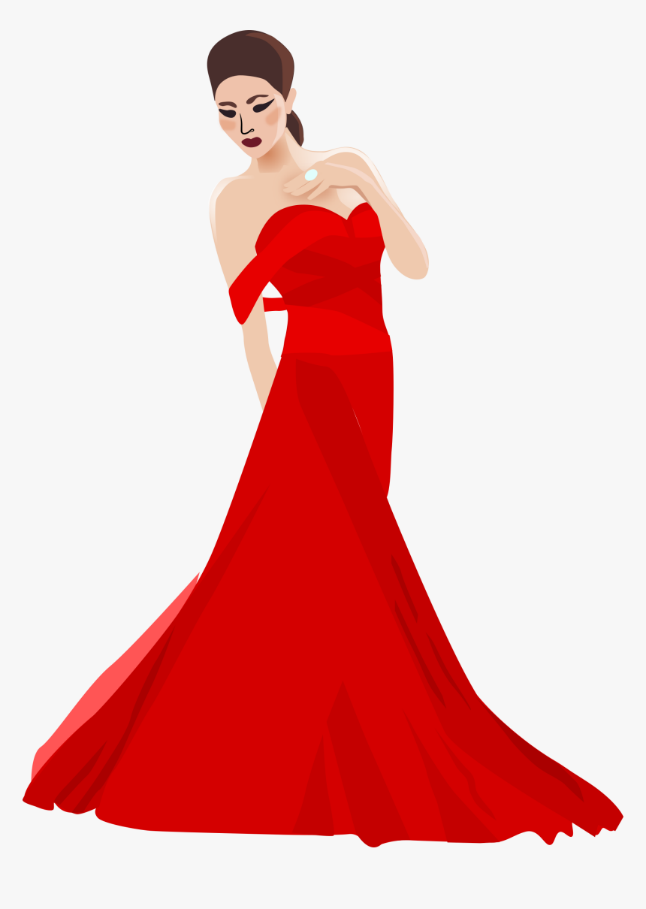 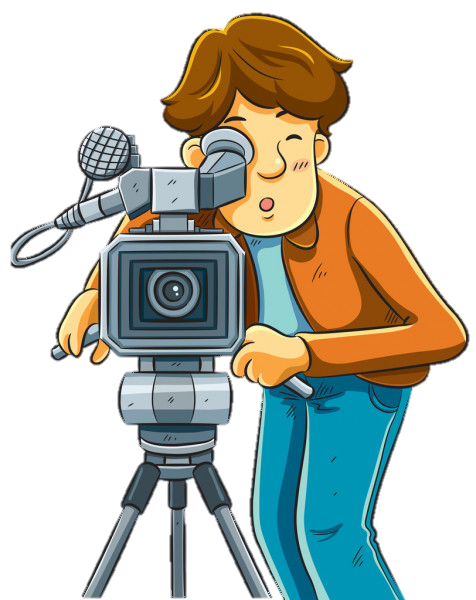 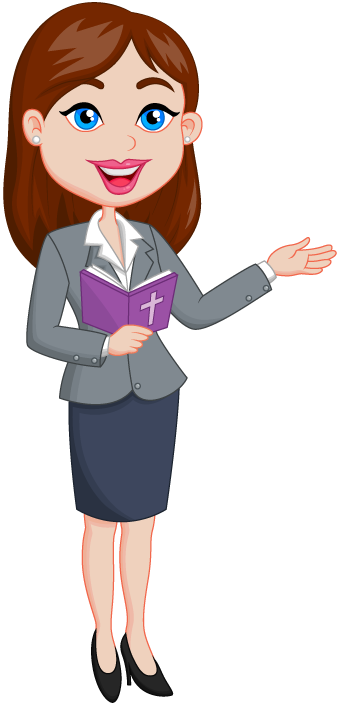 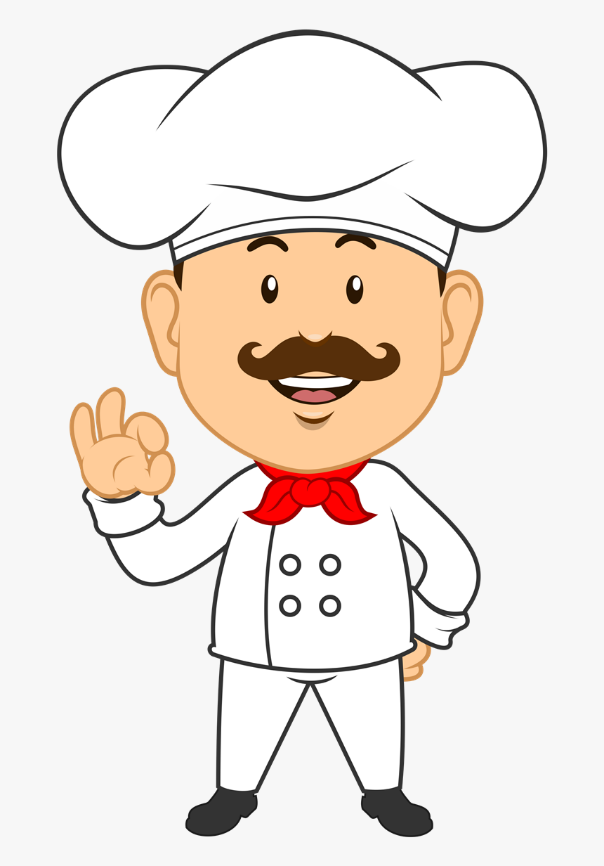 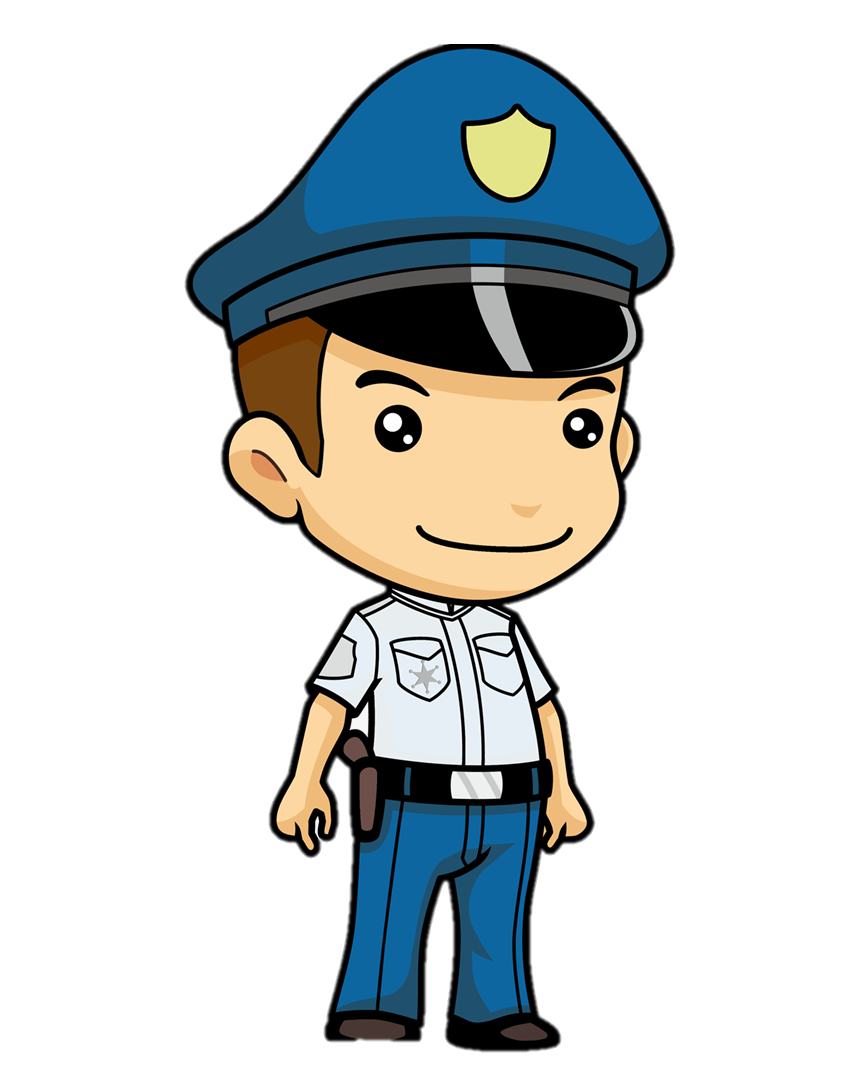 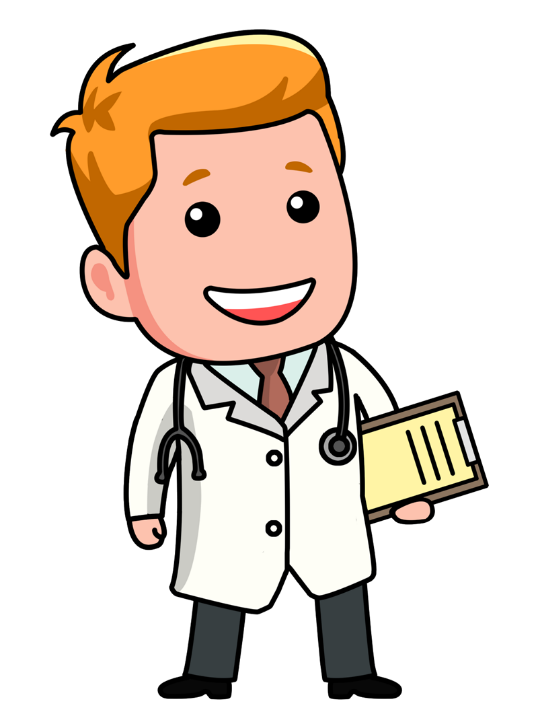 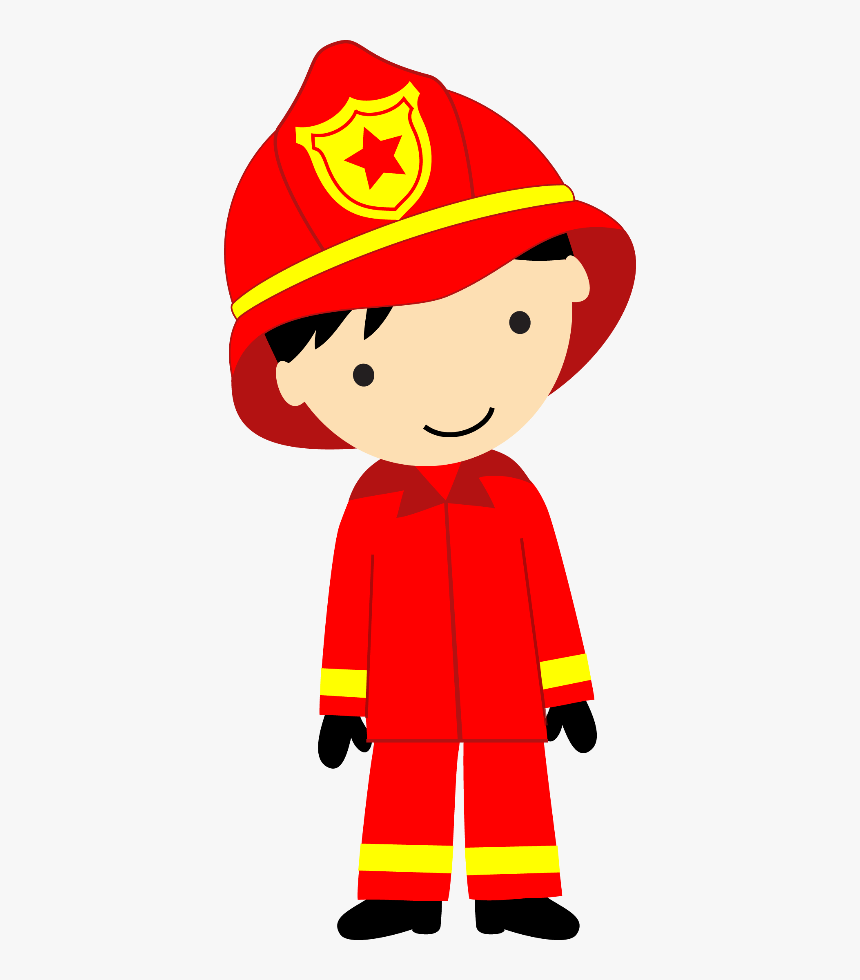 He is a fire fighter.
Level 3
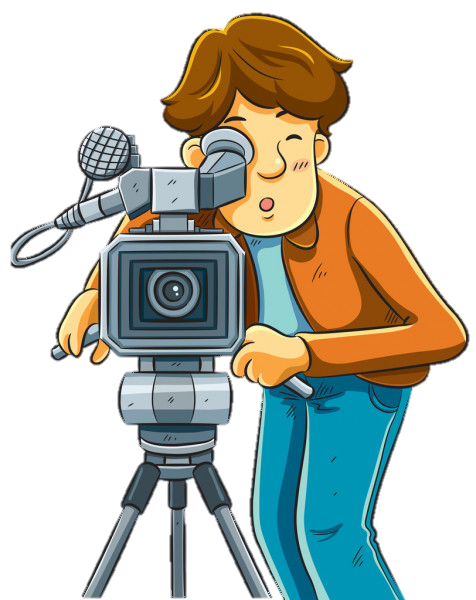 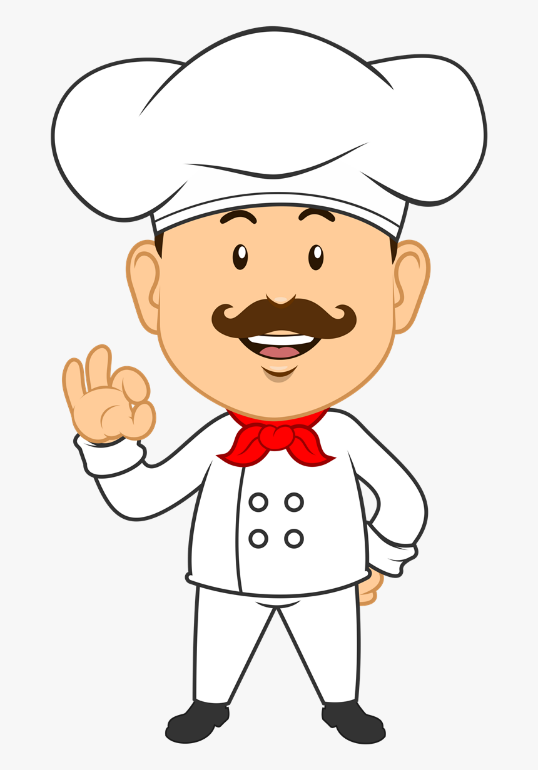 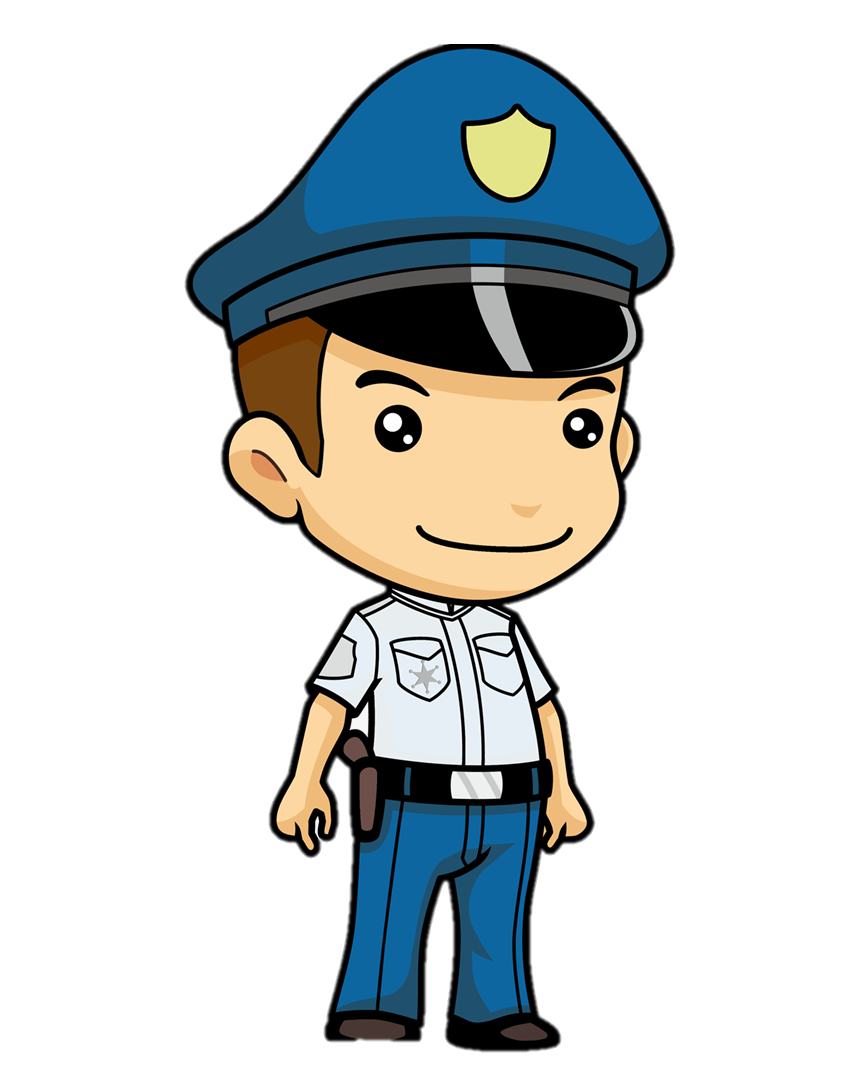 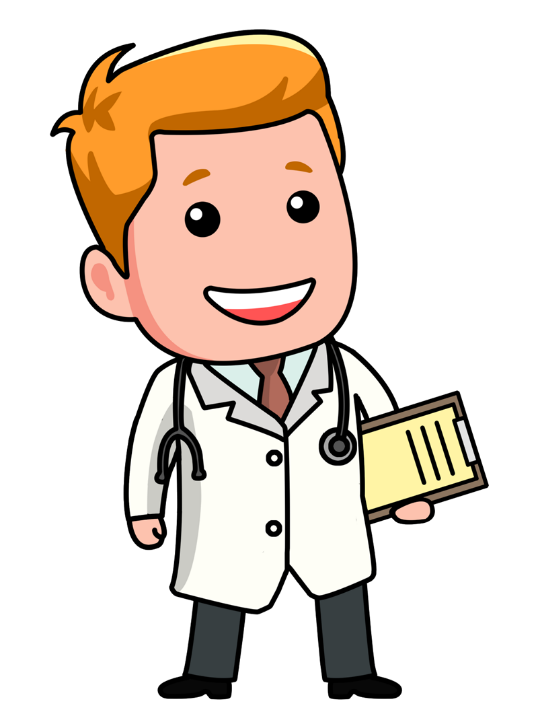 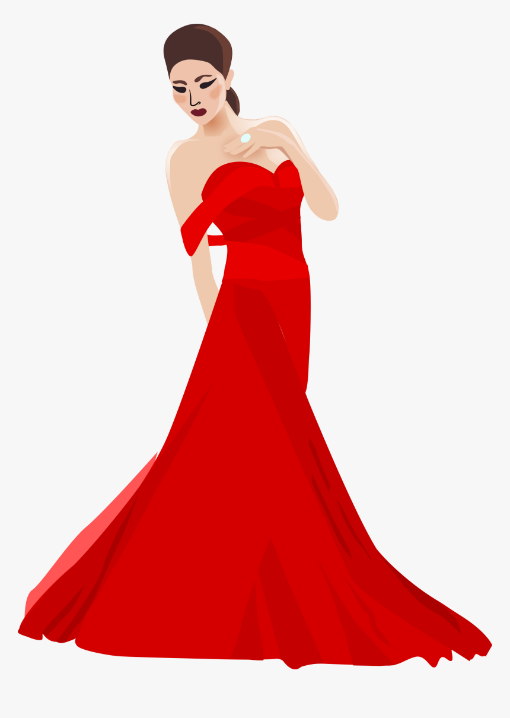 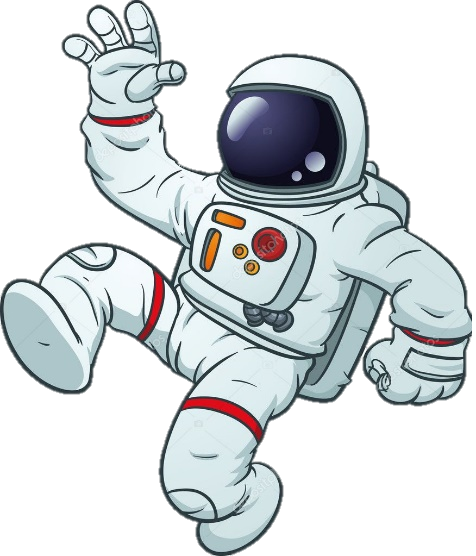 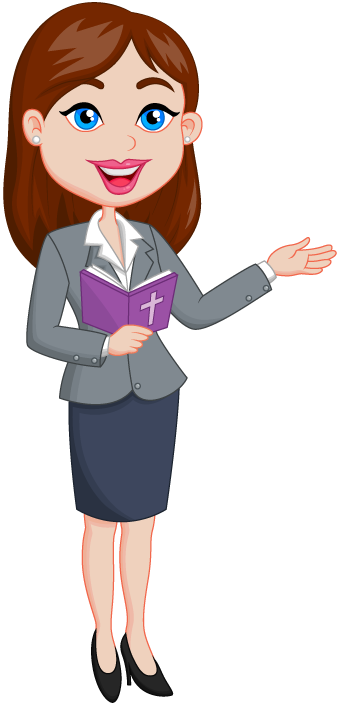 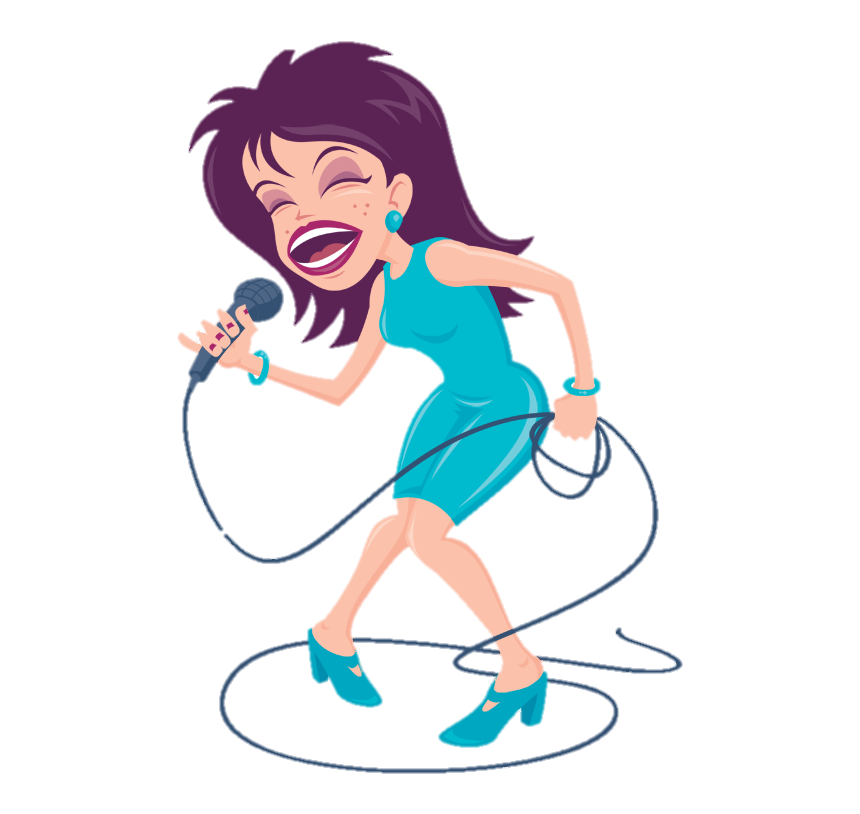 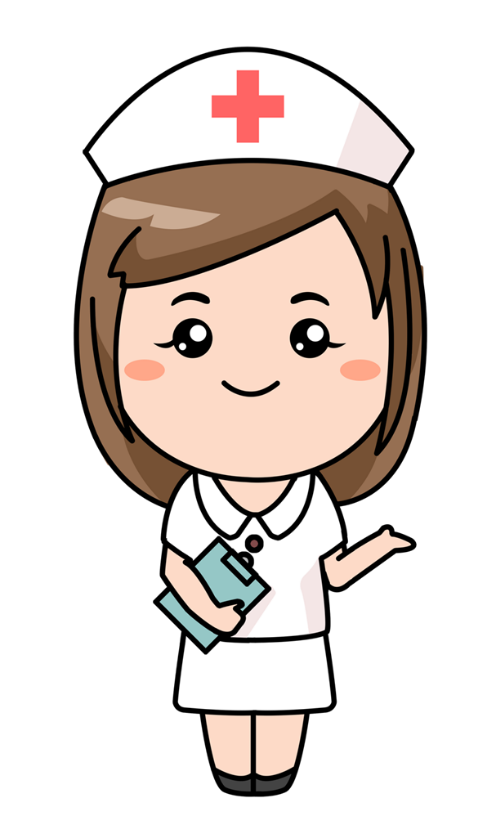 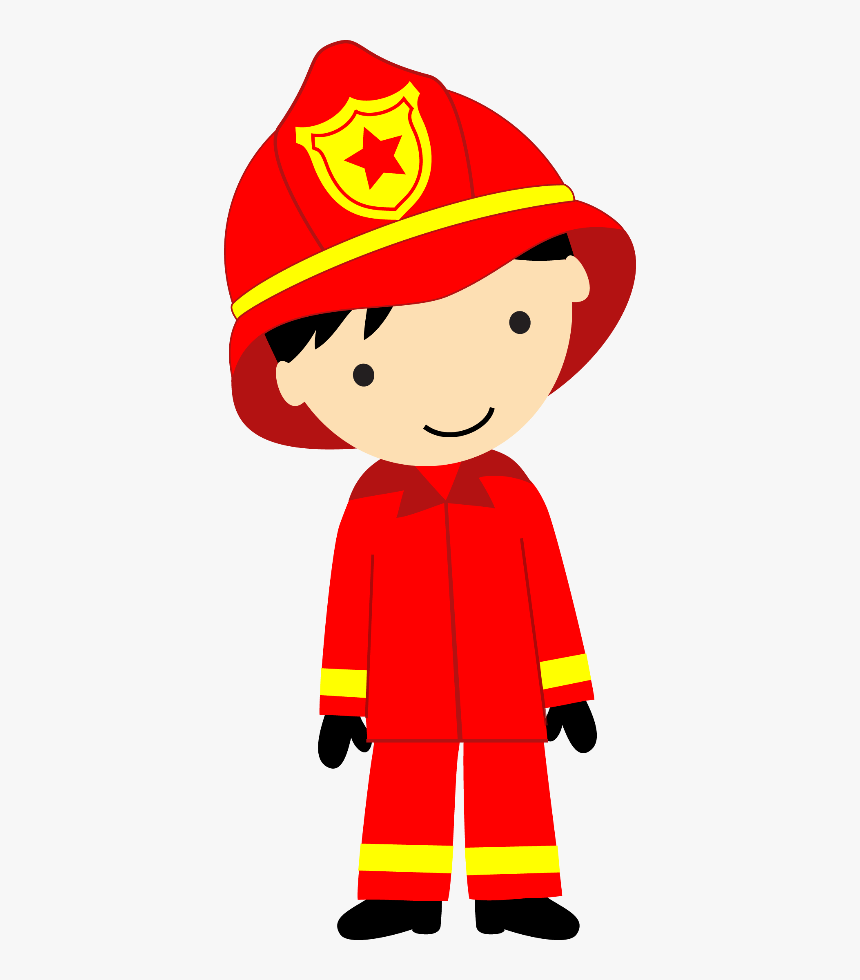 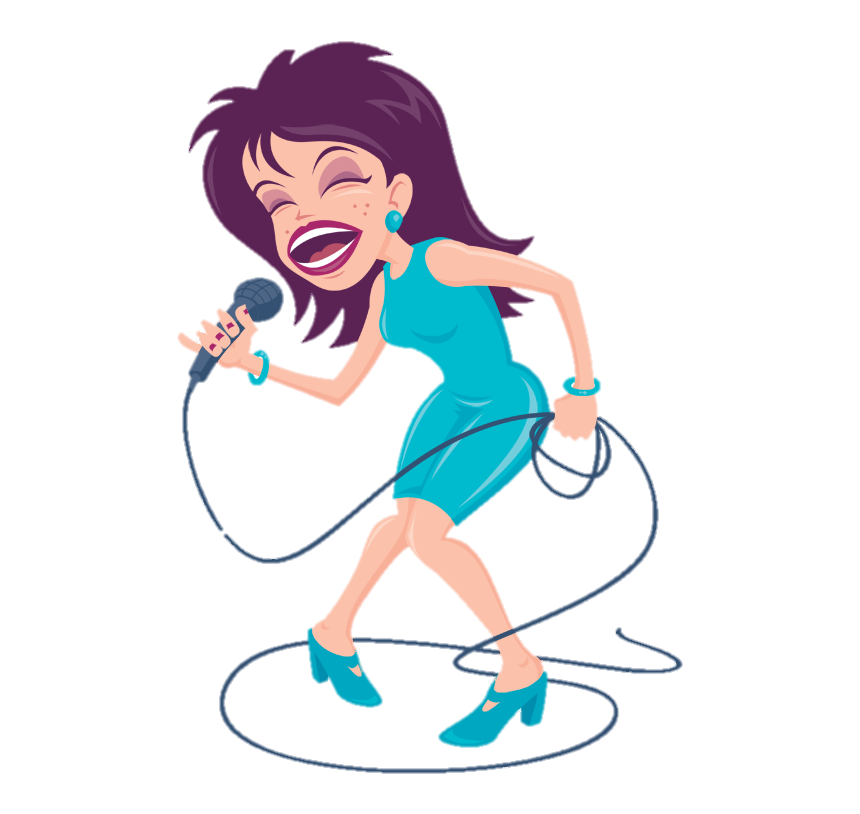 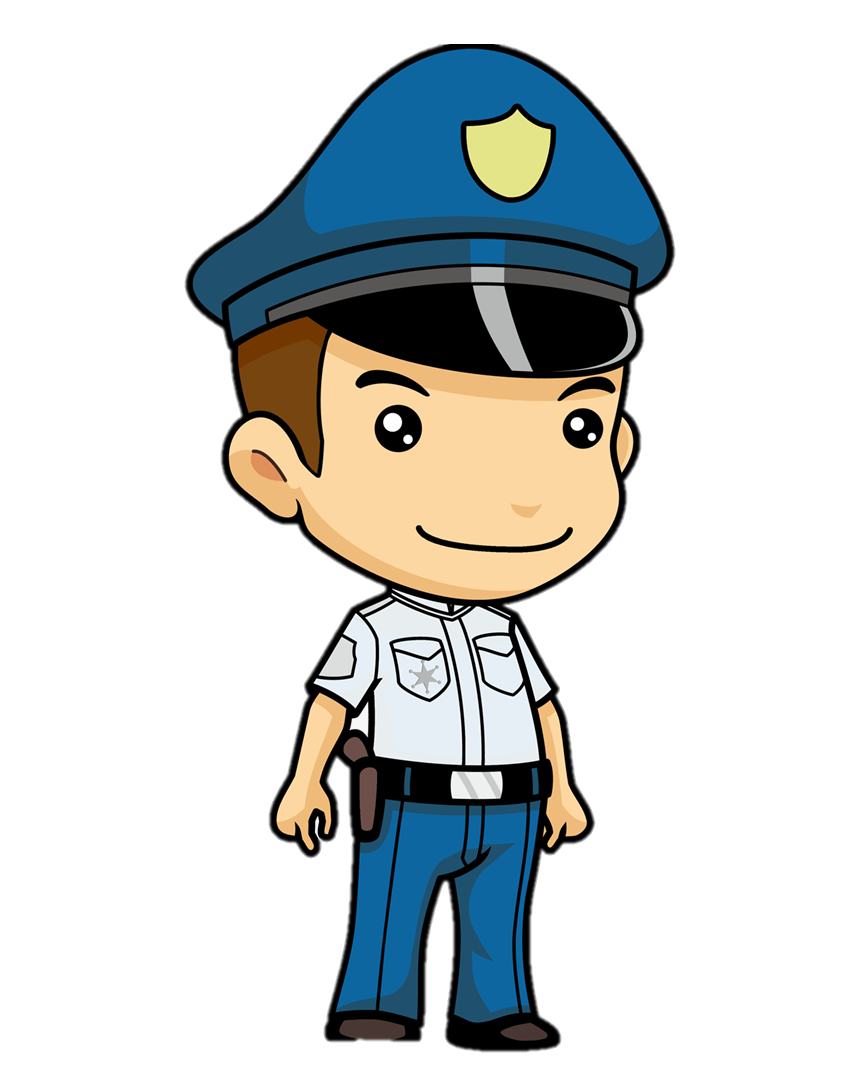 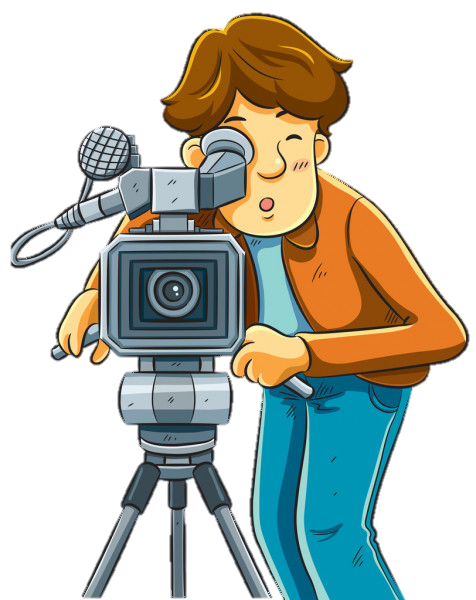 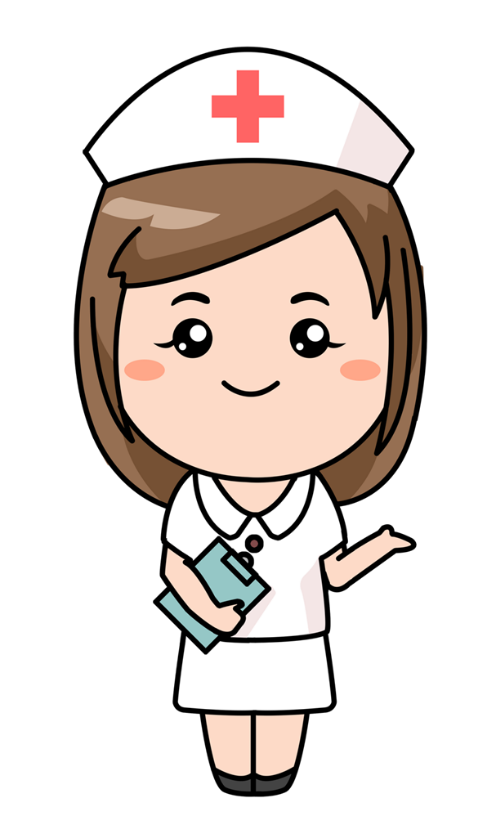 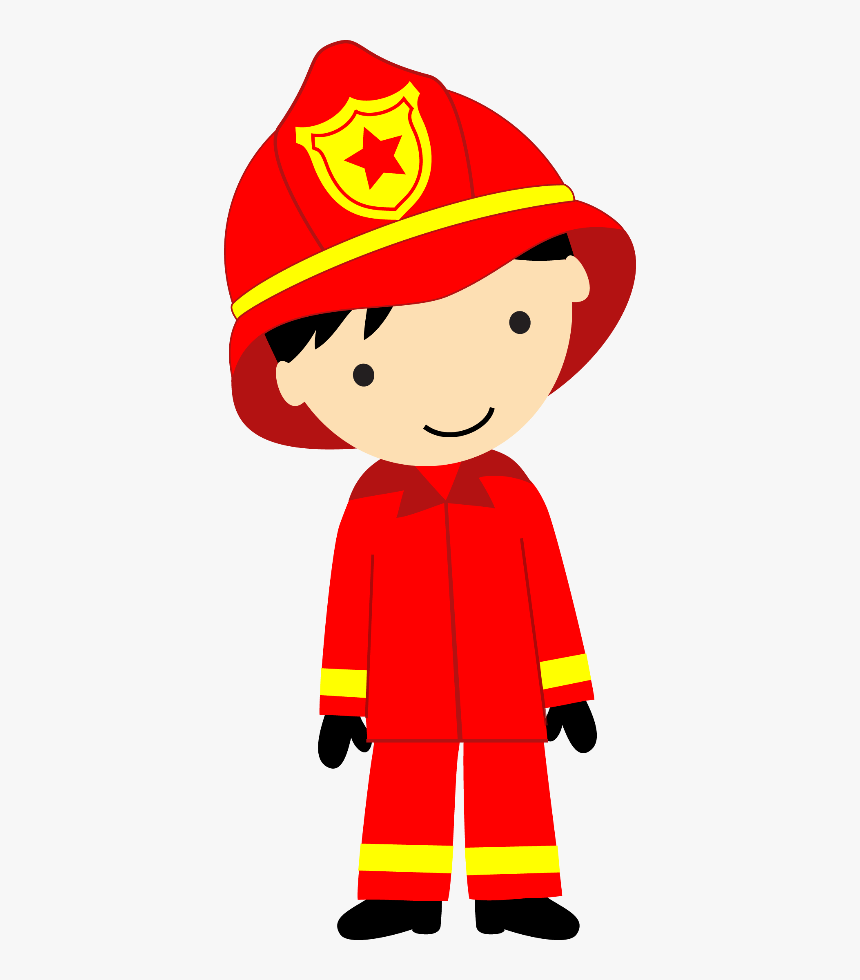 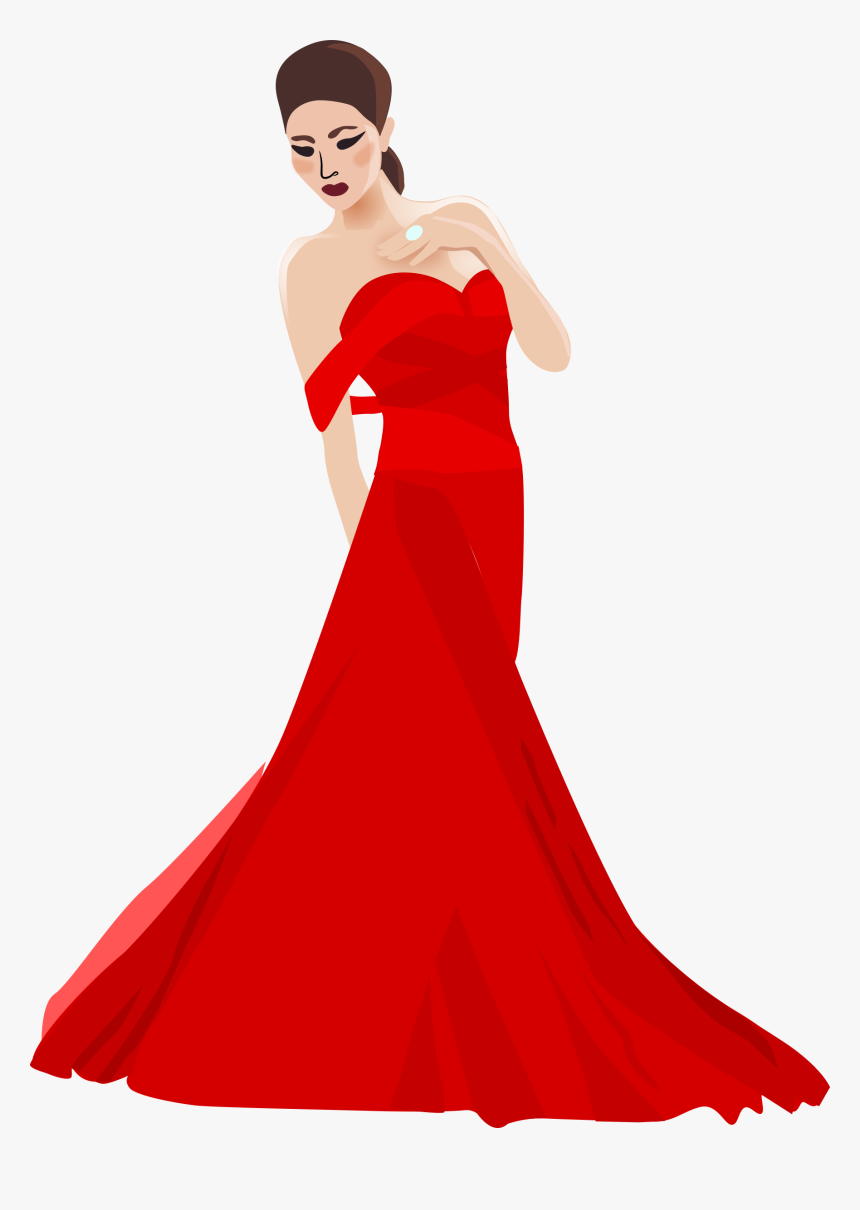 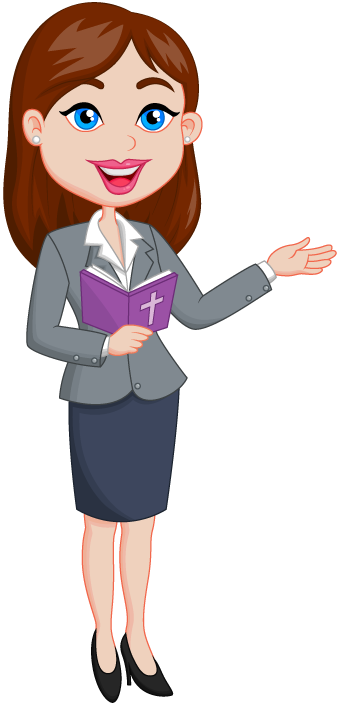 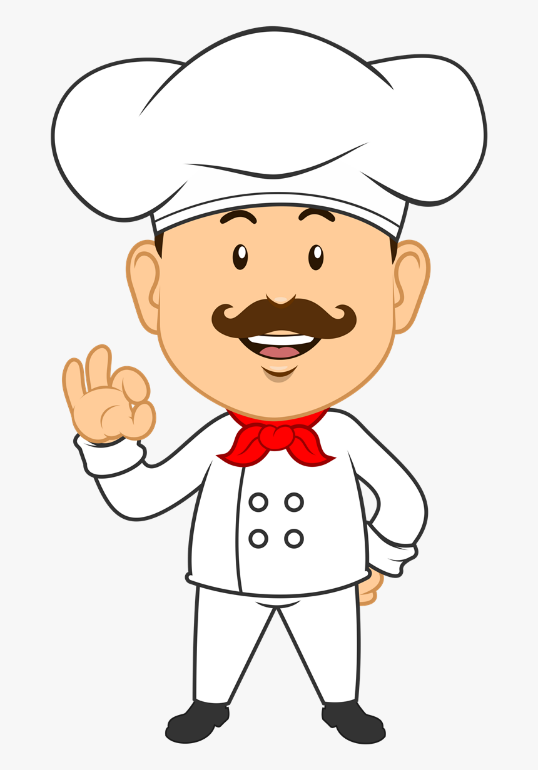 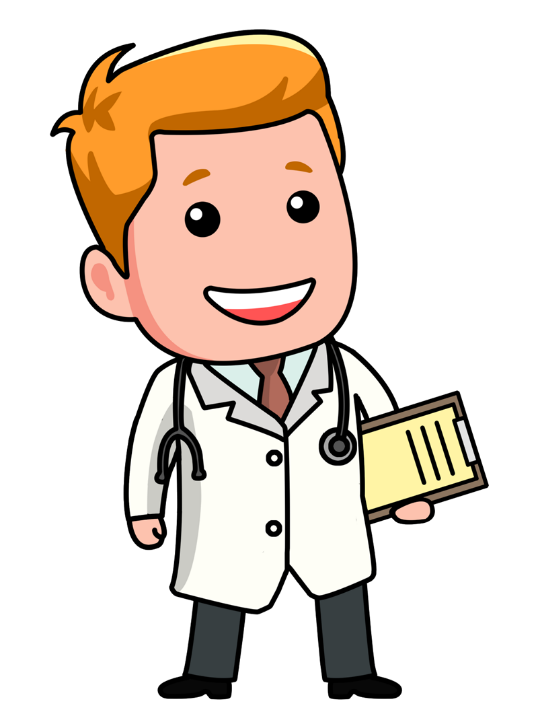 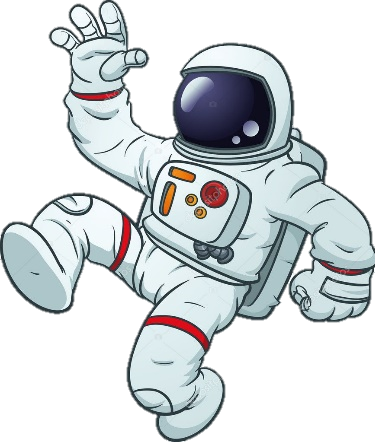 He is an astronaut.
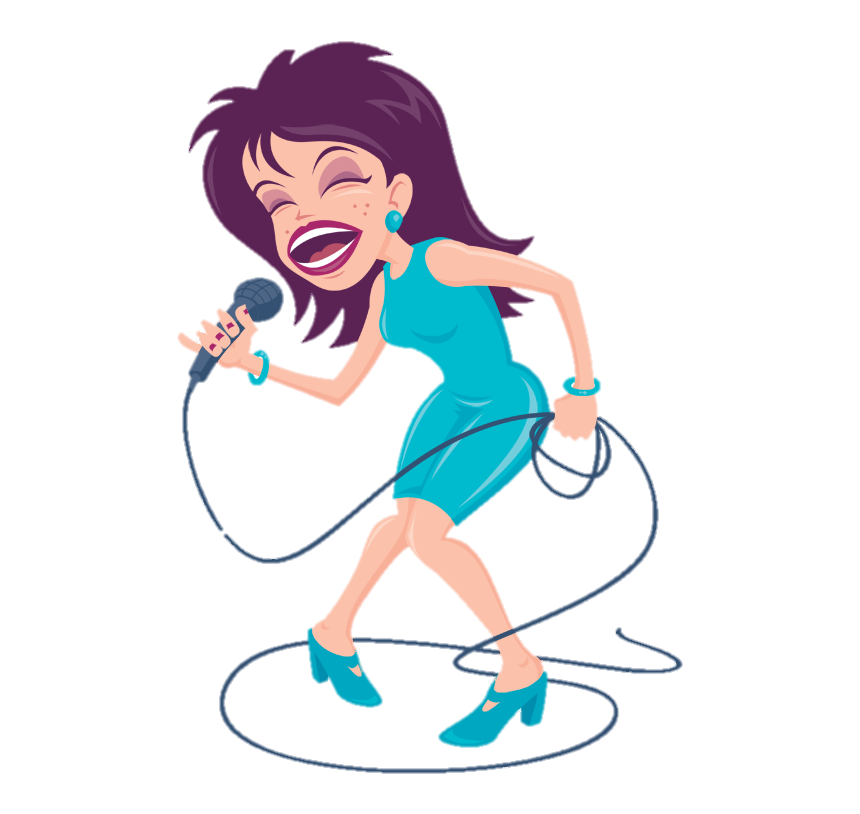 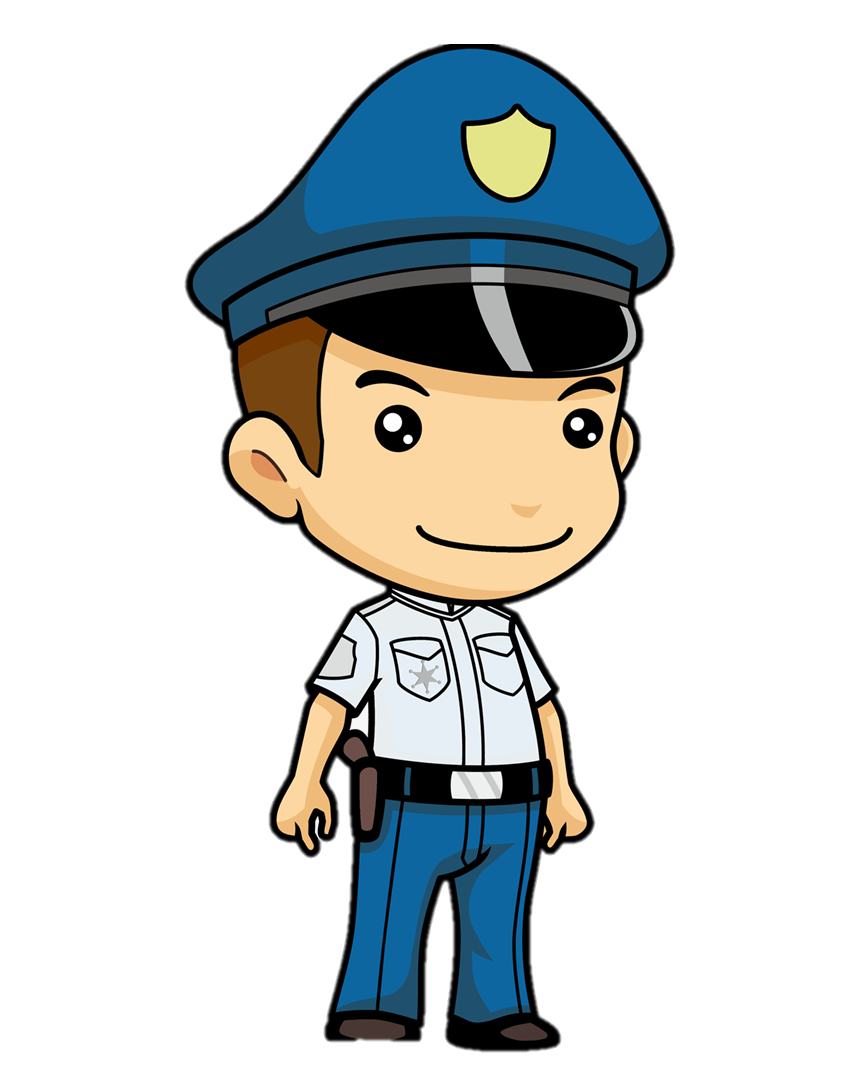 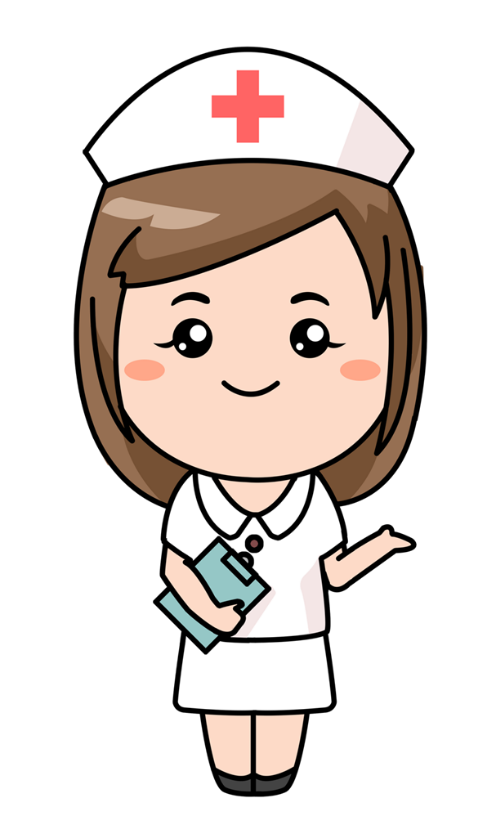 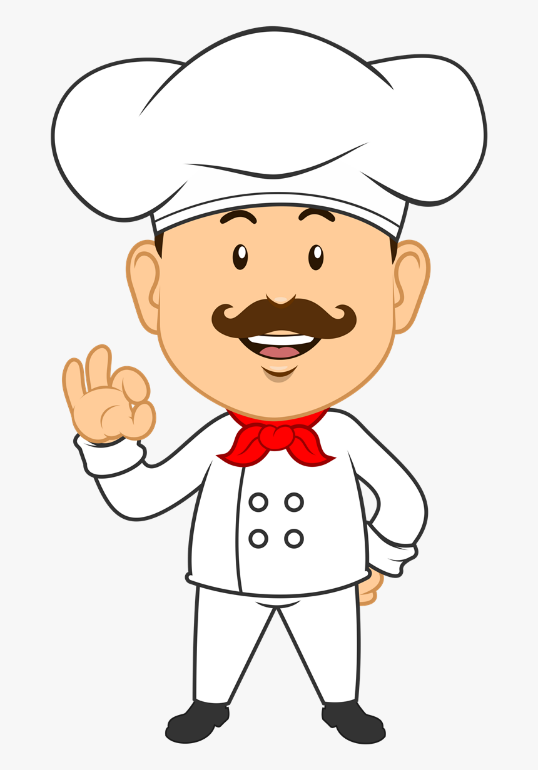 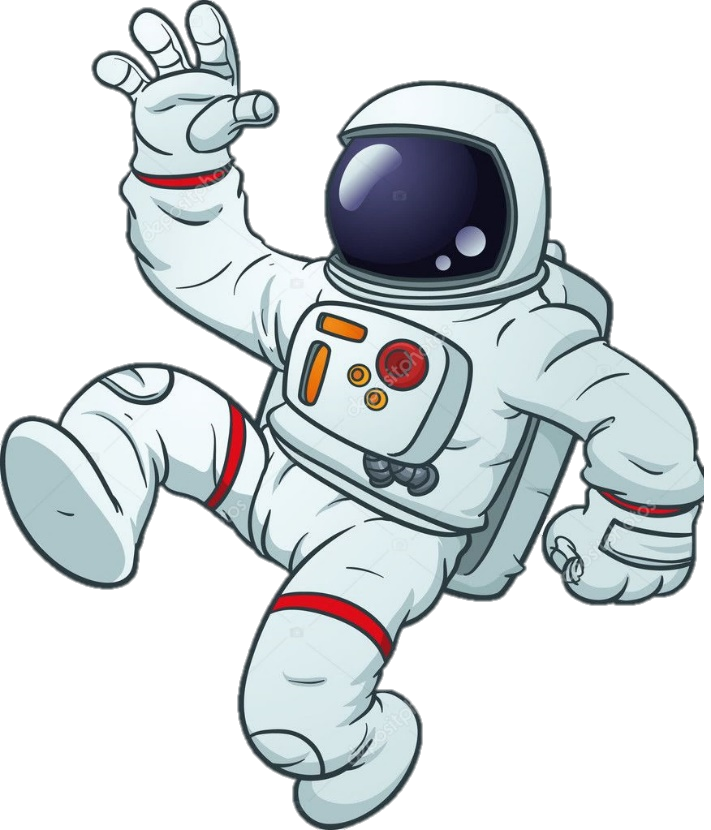 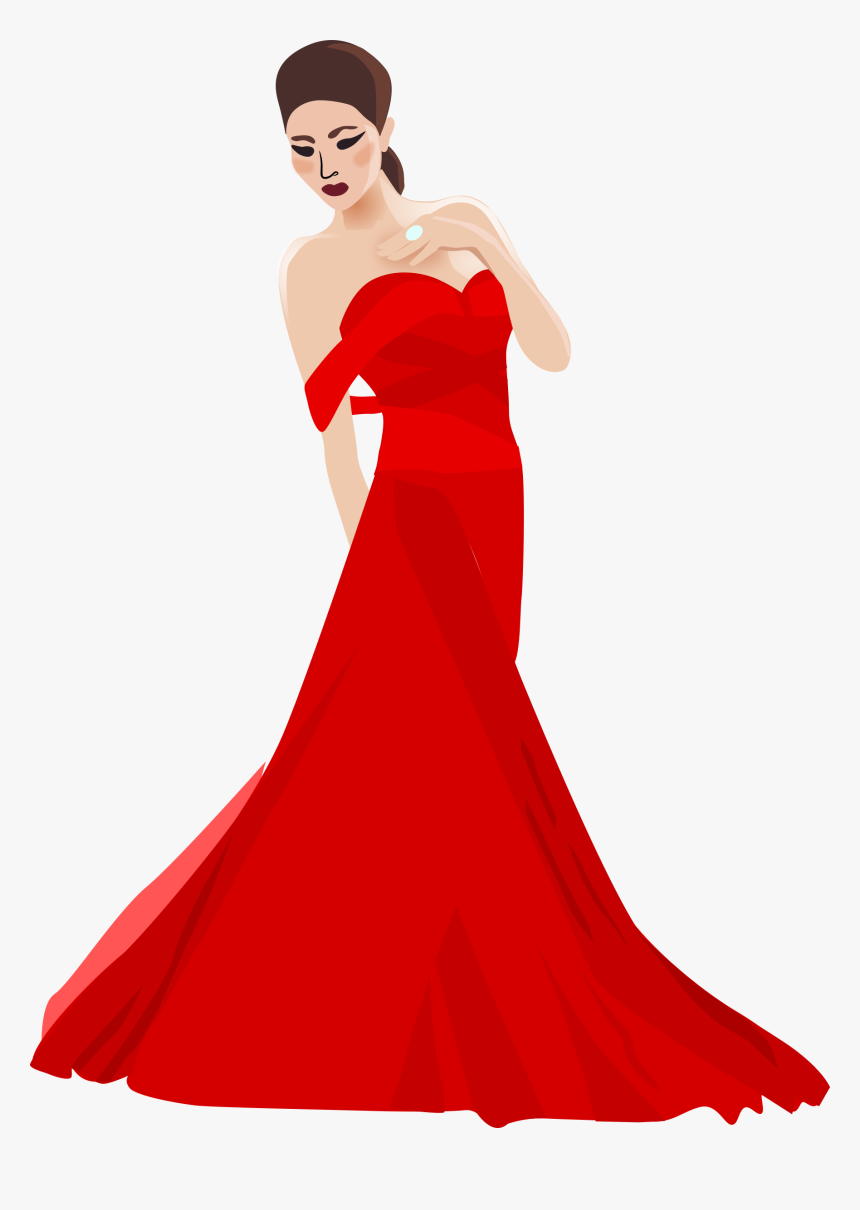 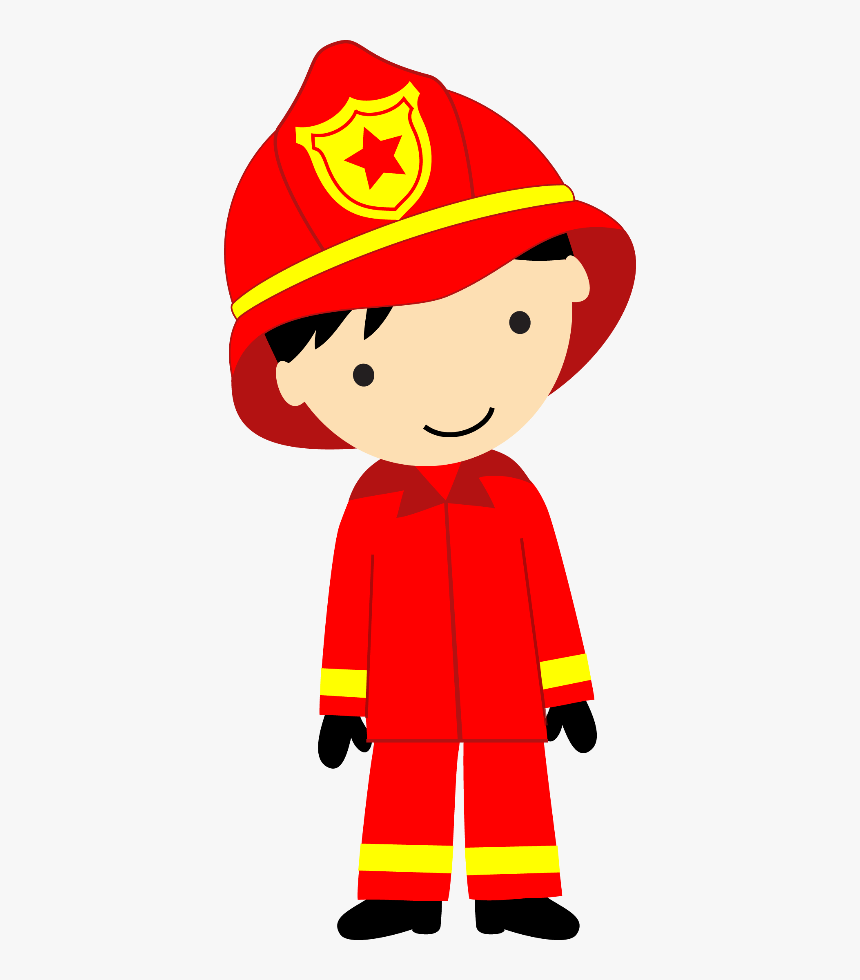 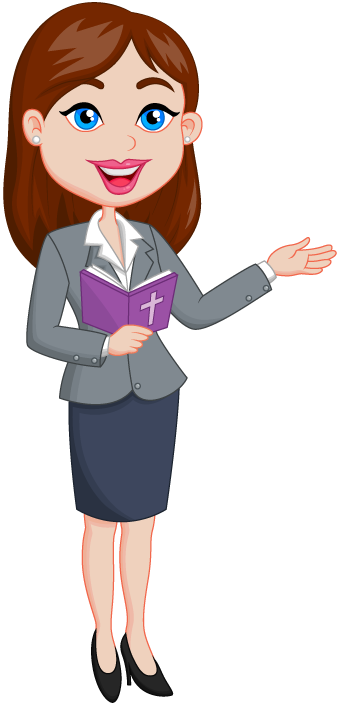 He is a doctor.
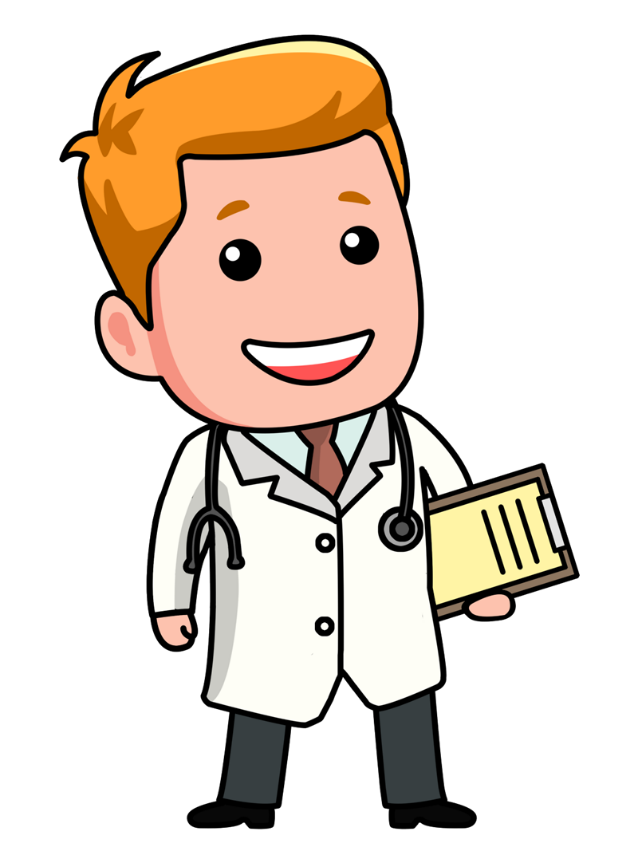 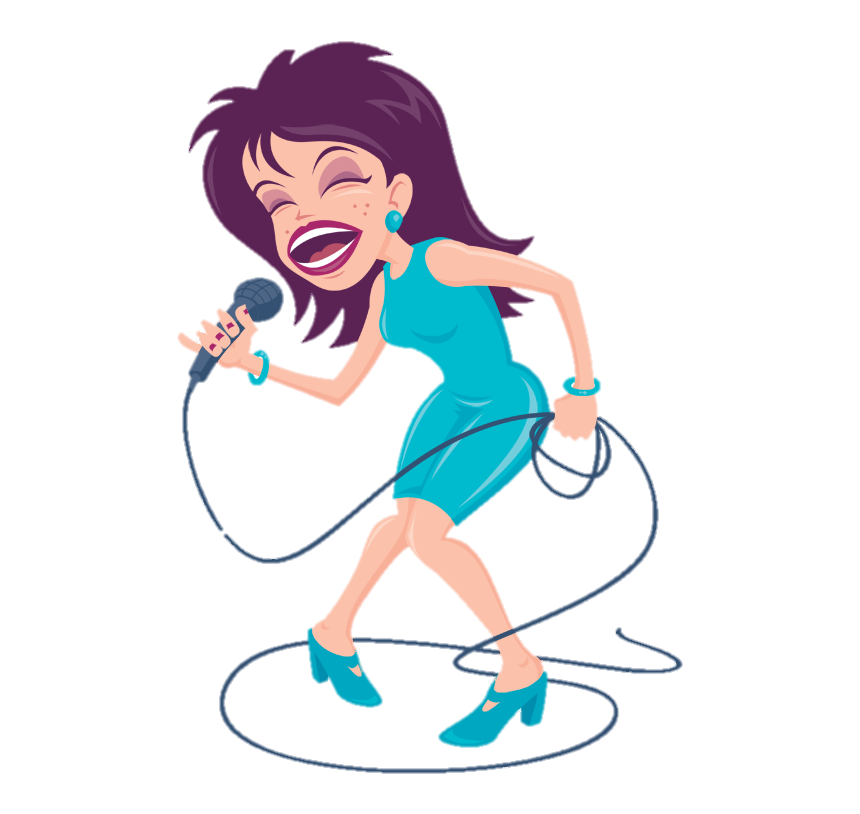 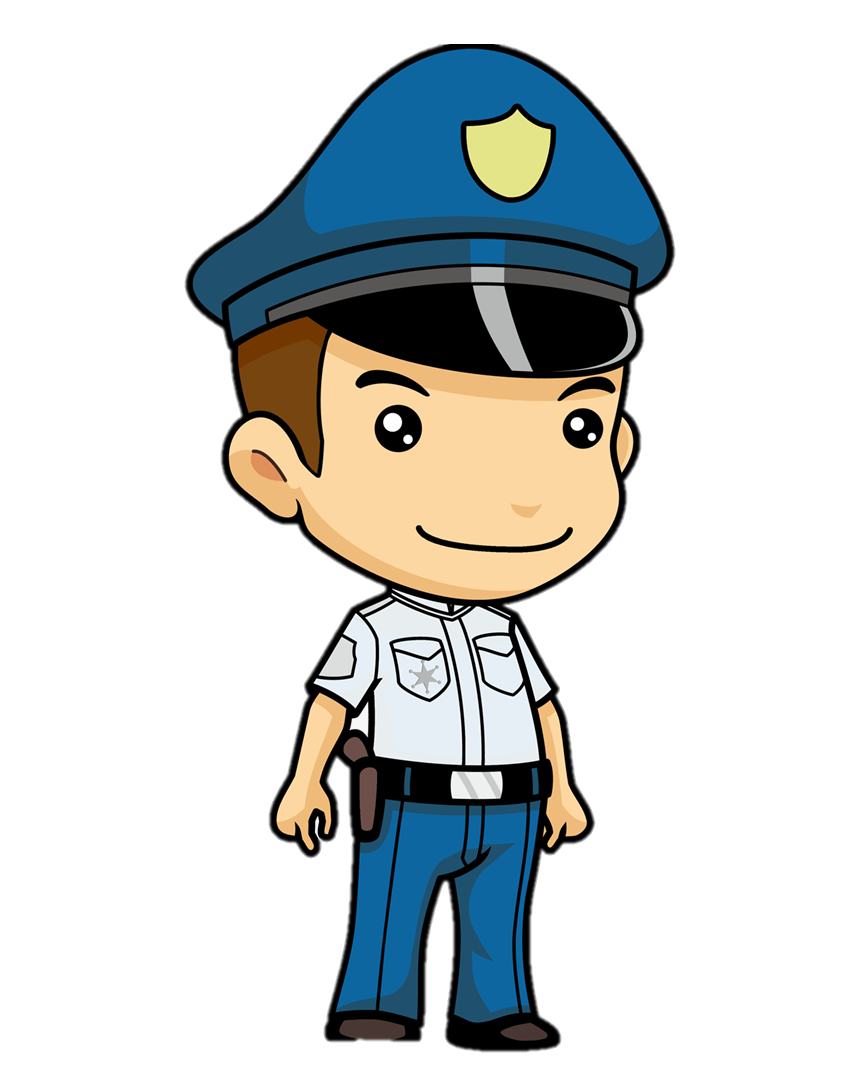 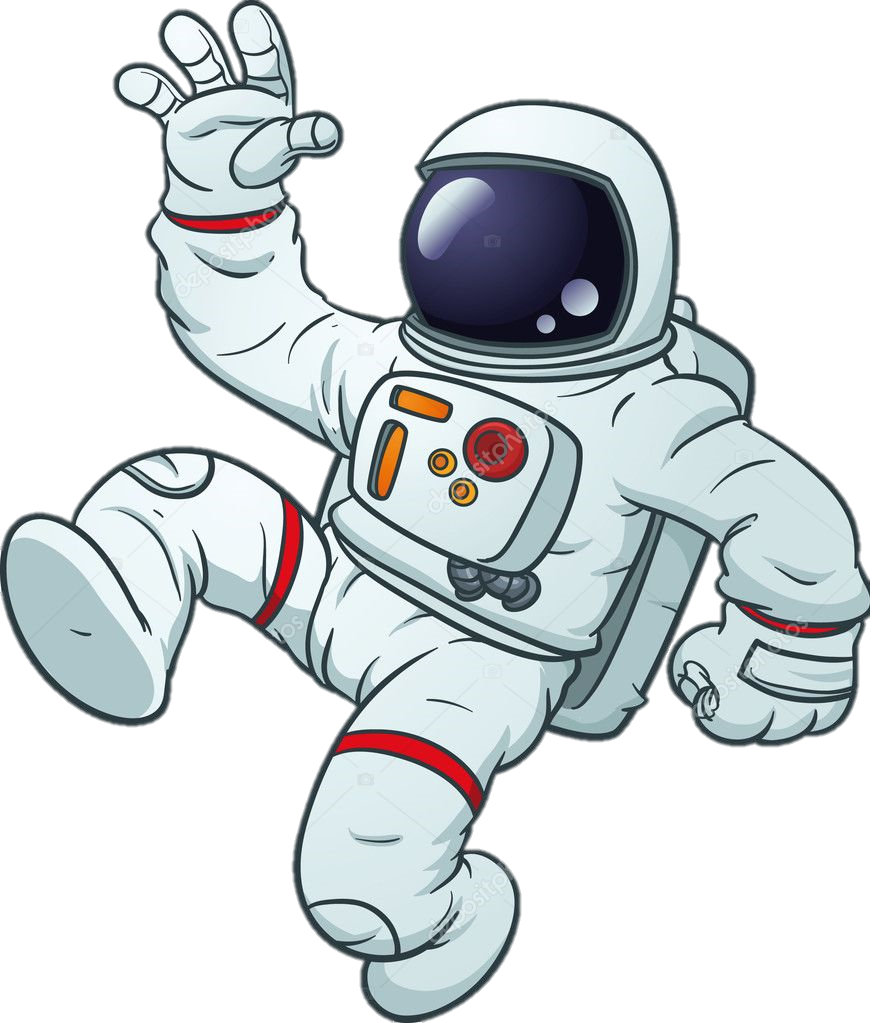 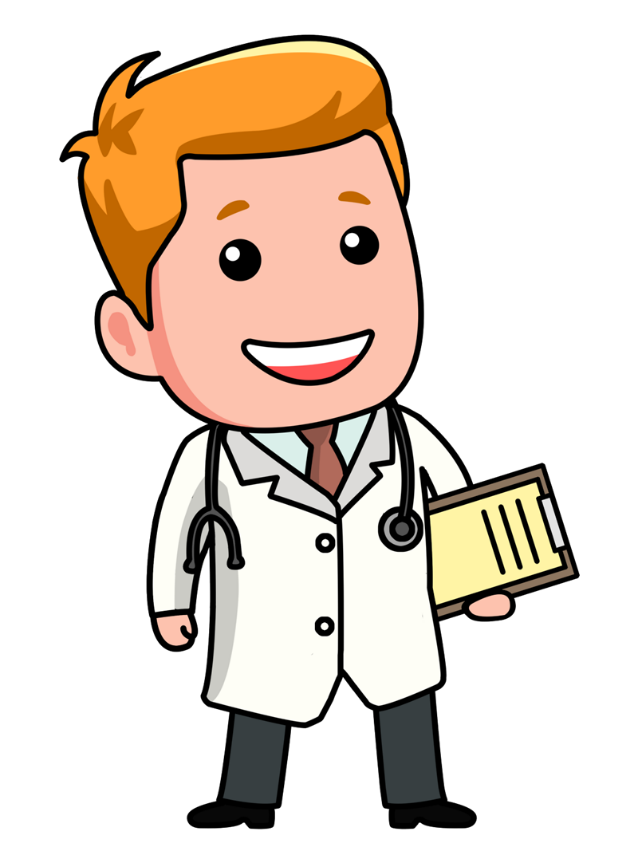 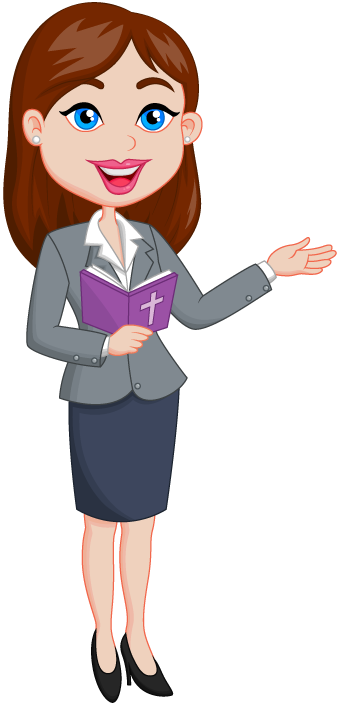 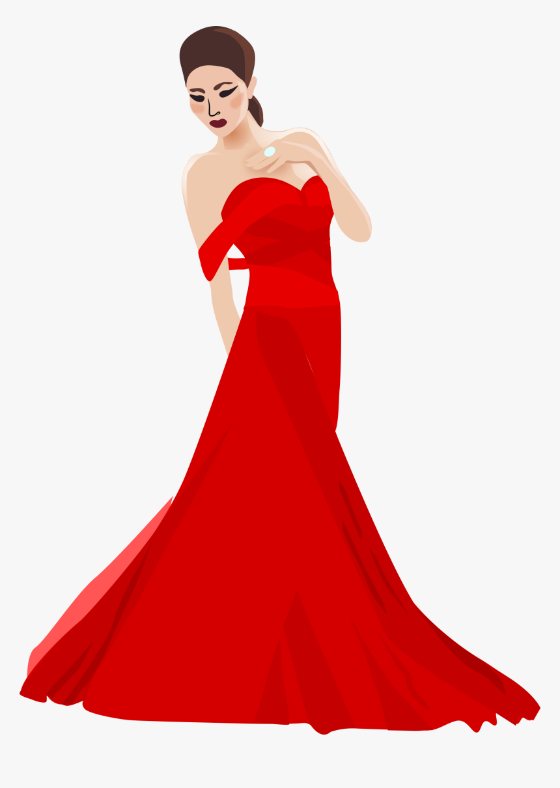 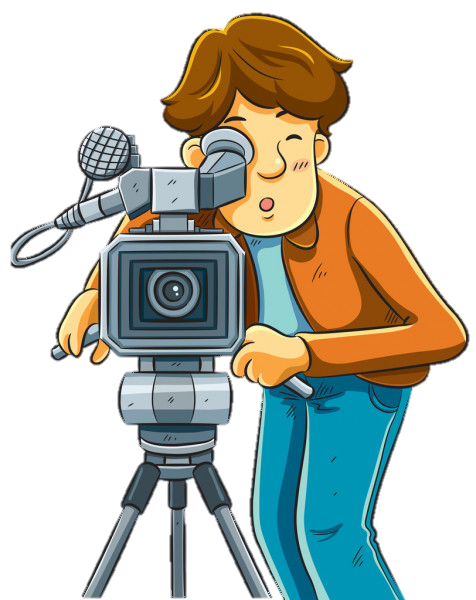 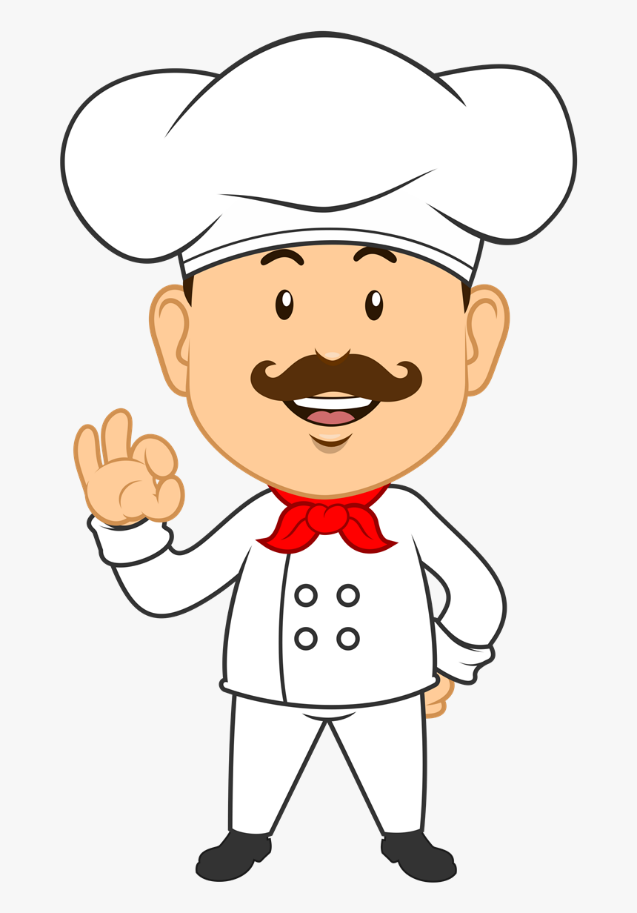 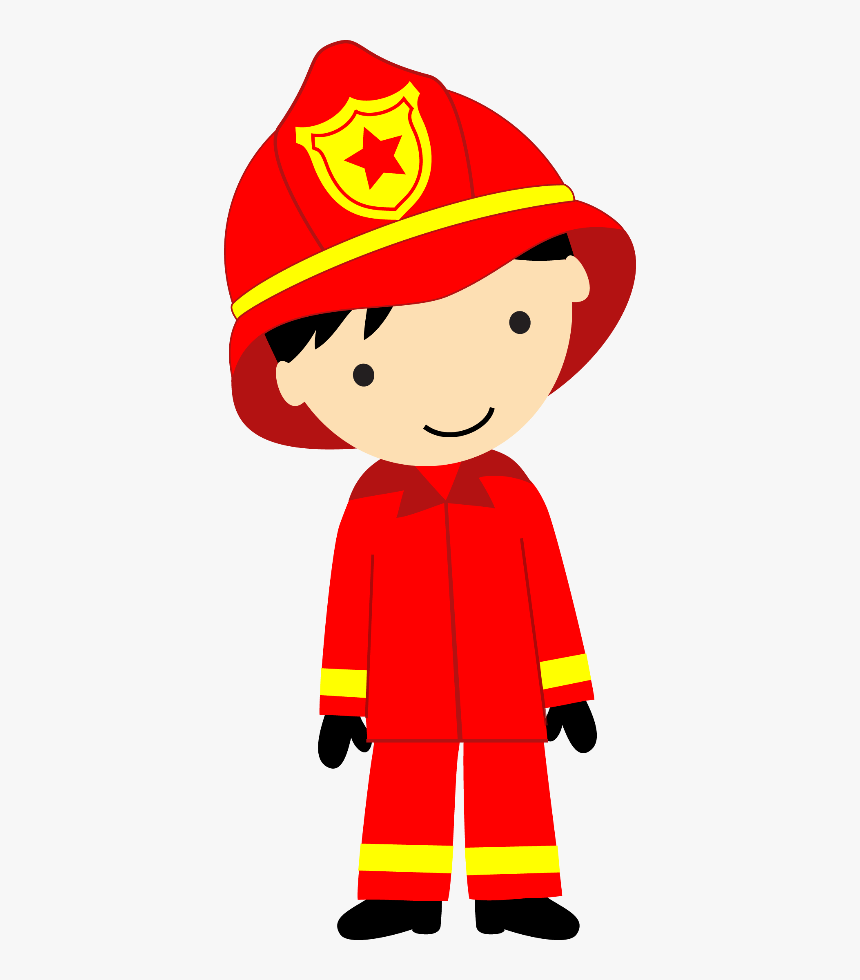 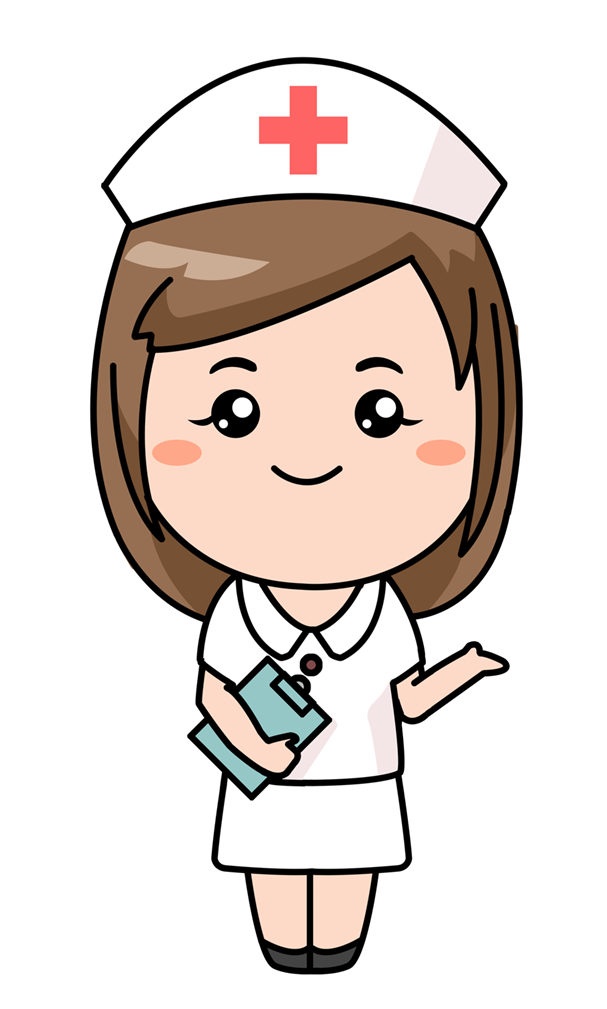 She is a nurse.